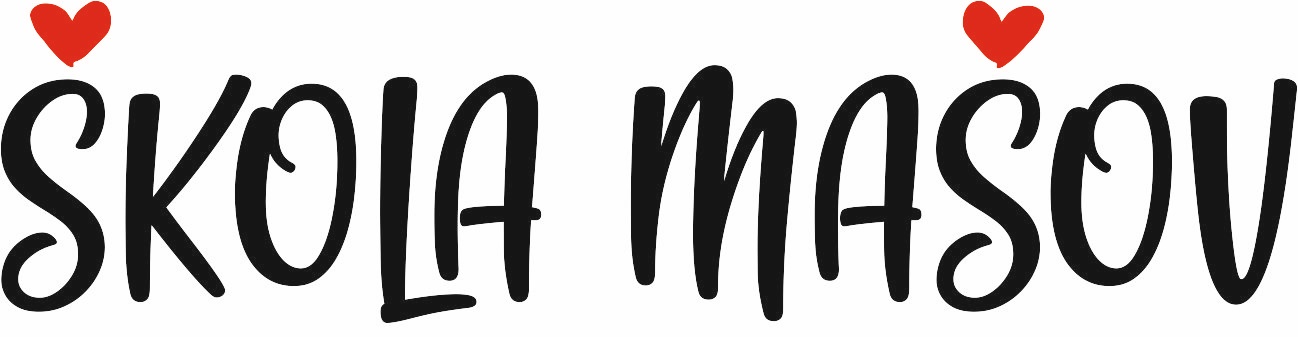 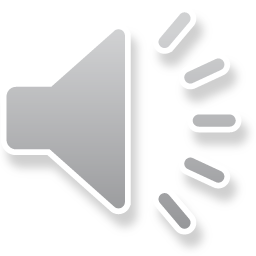 ŠKOLNÍ ROK ČTVRTÉ TŘÍDY
 2023 / 2024
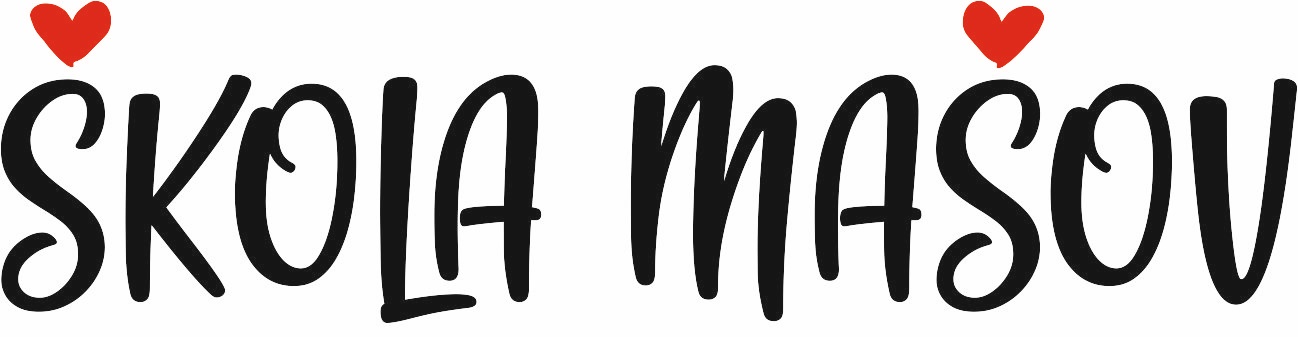 DOPRAVNÍ HŘIŠTĚ PODZIM
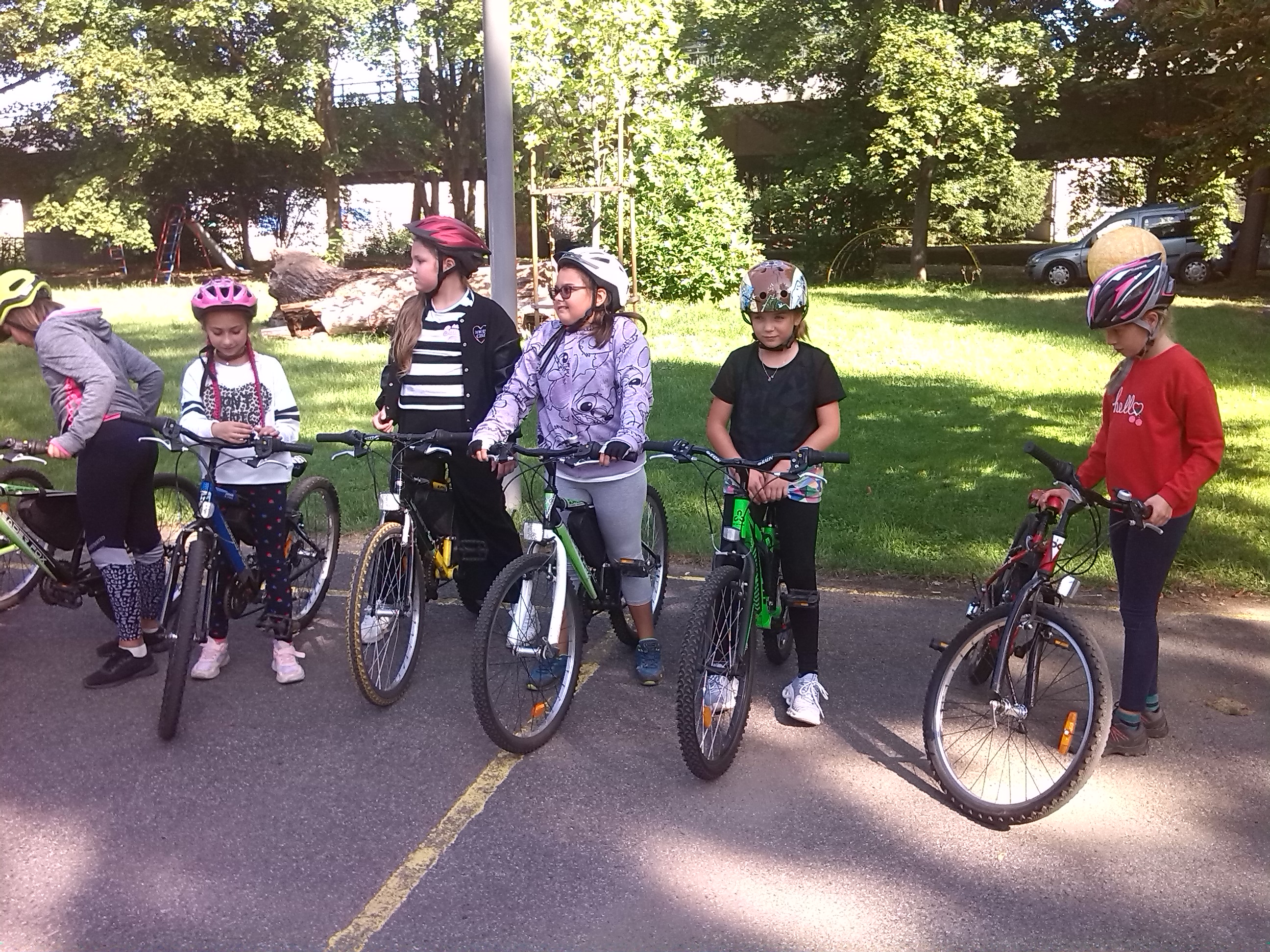 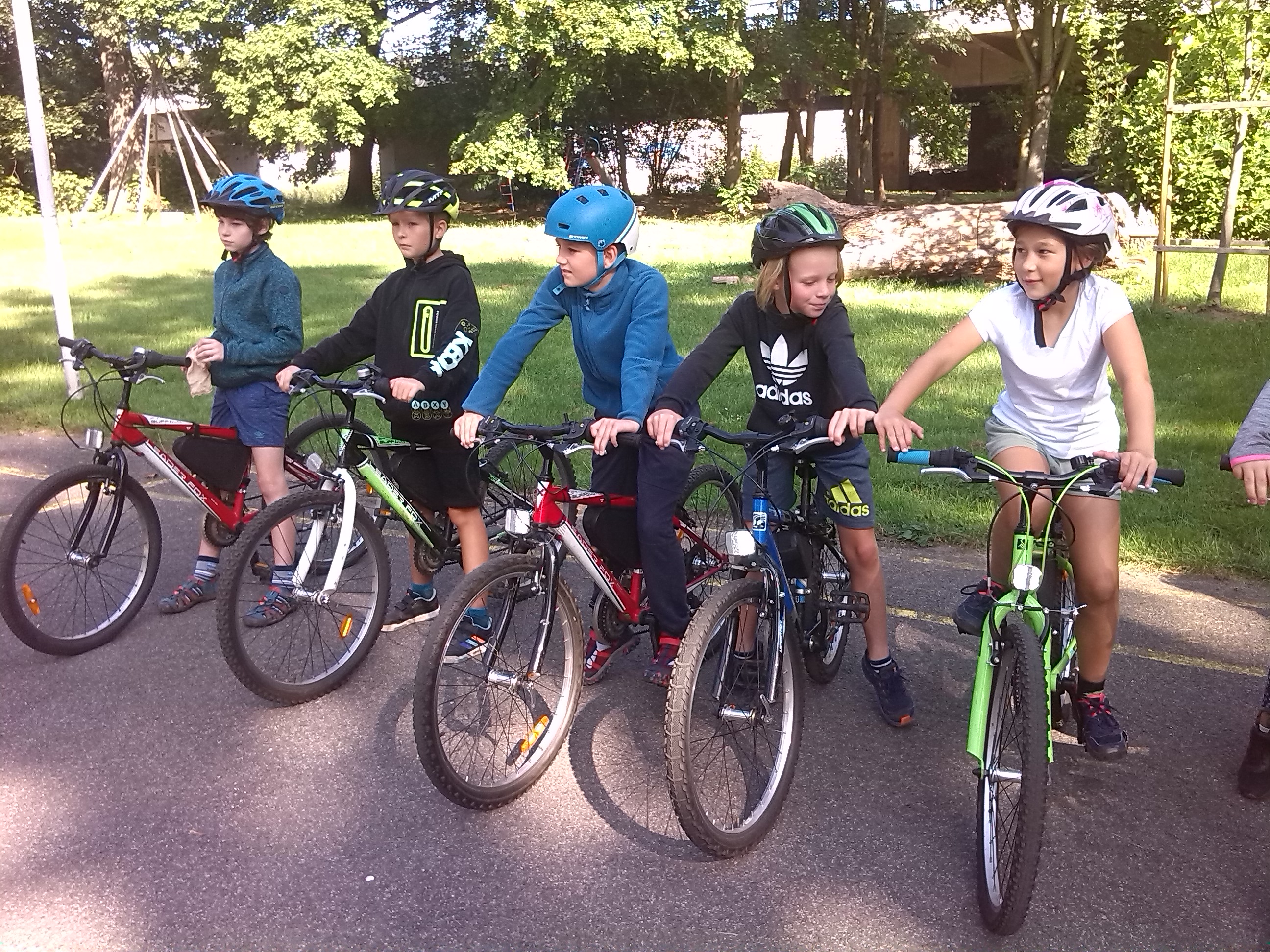 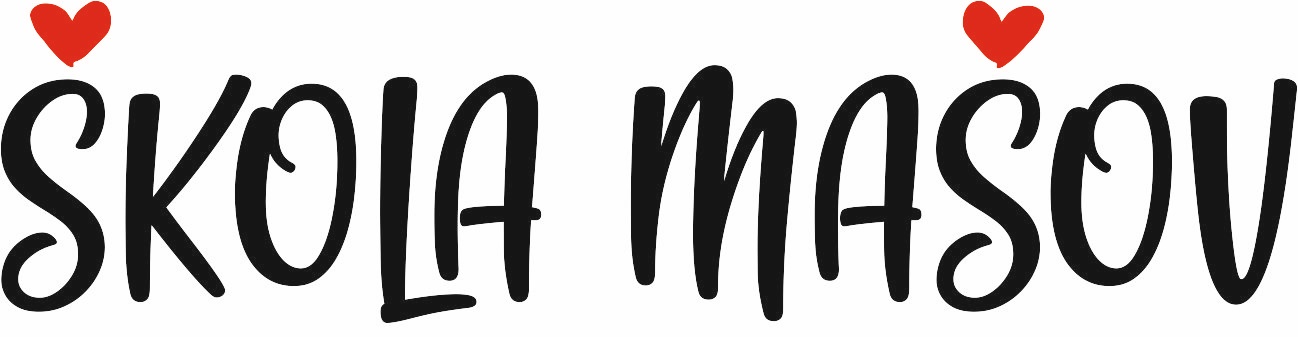 DOPRAVNÍ HŘIŠTĚ PODZIM
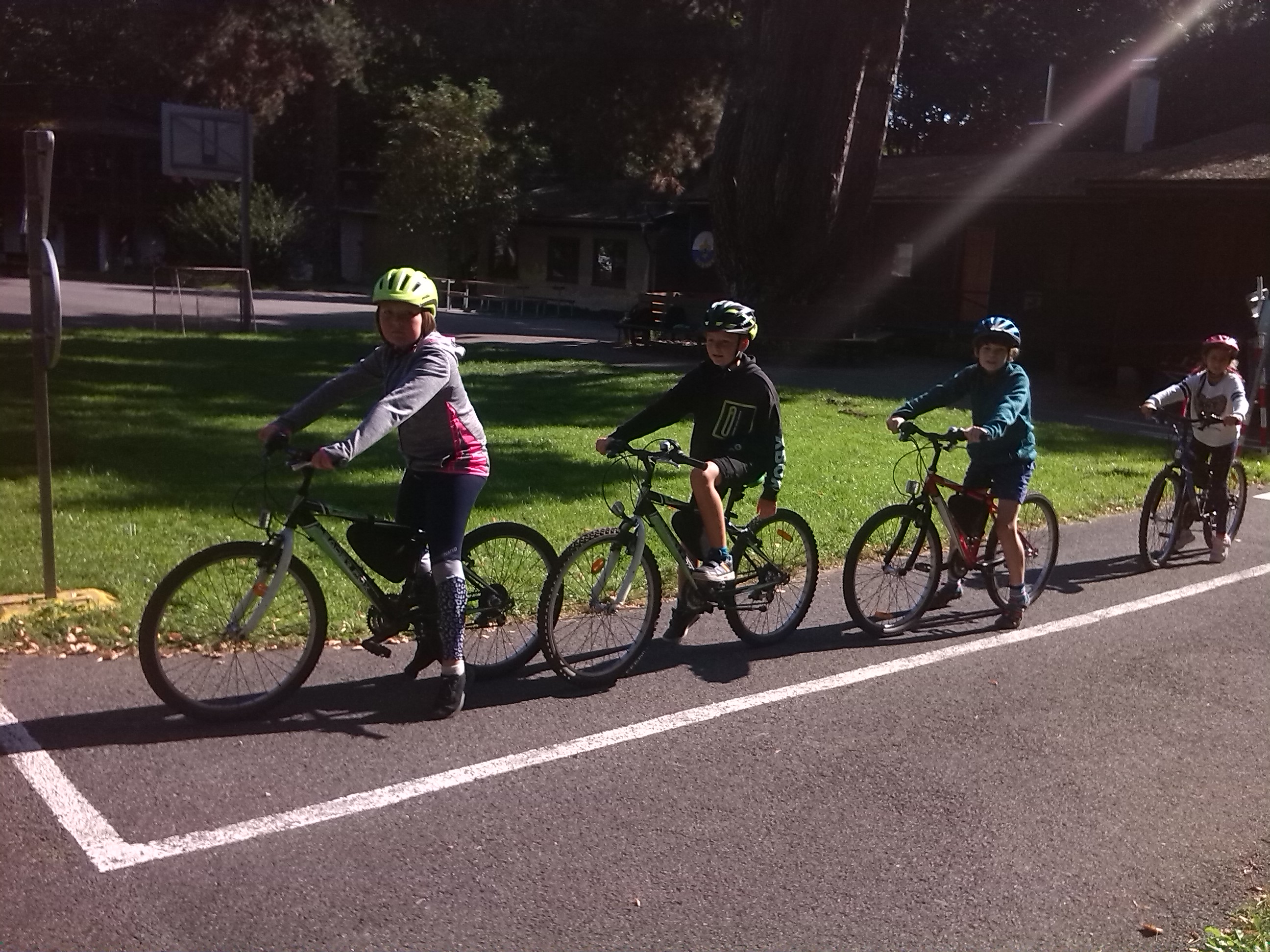 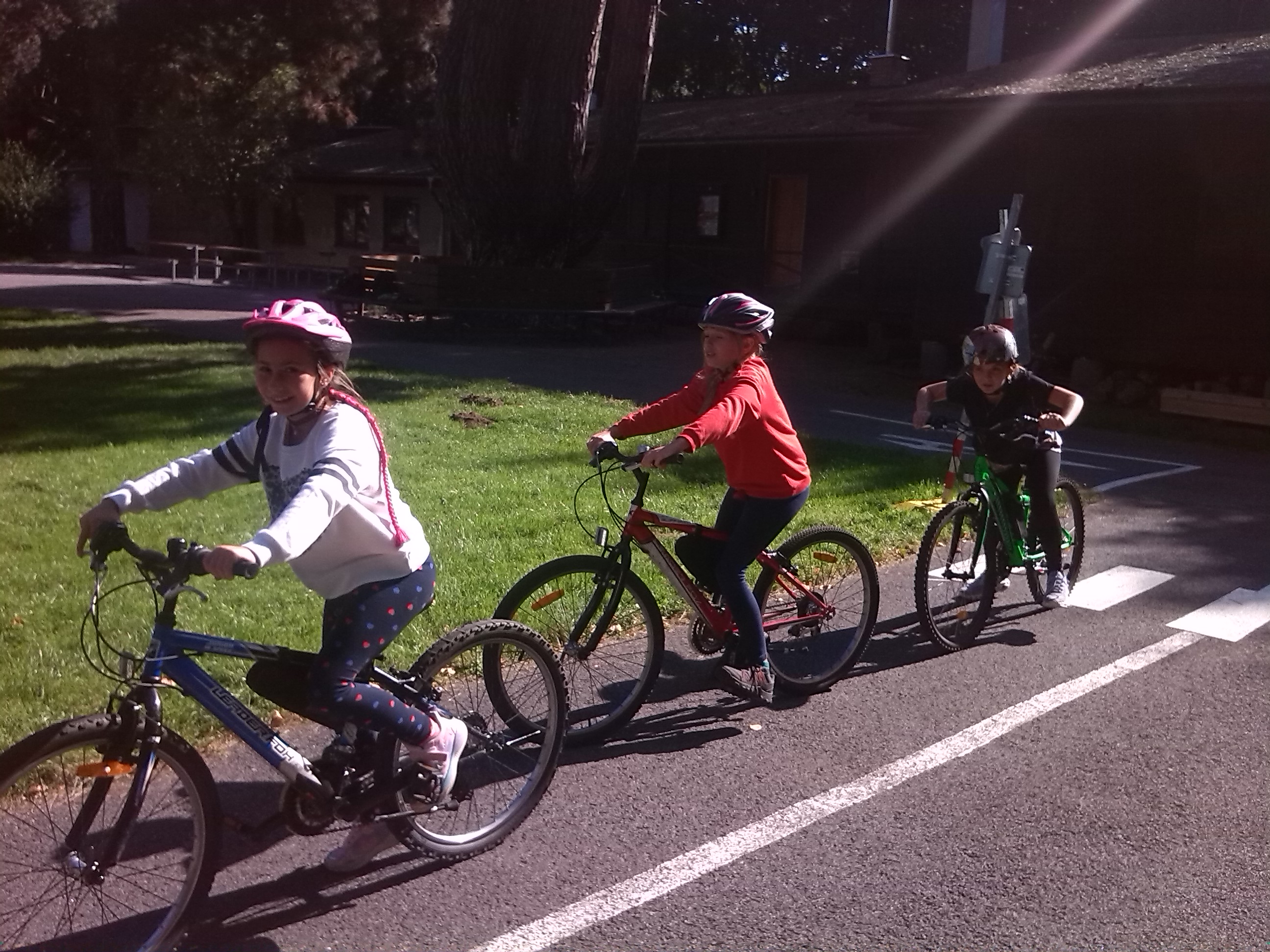 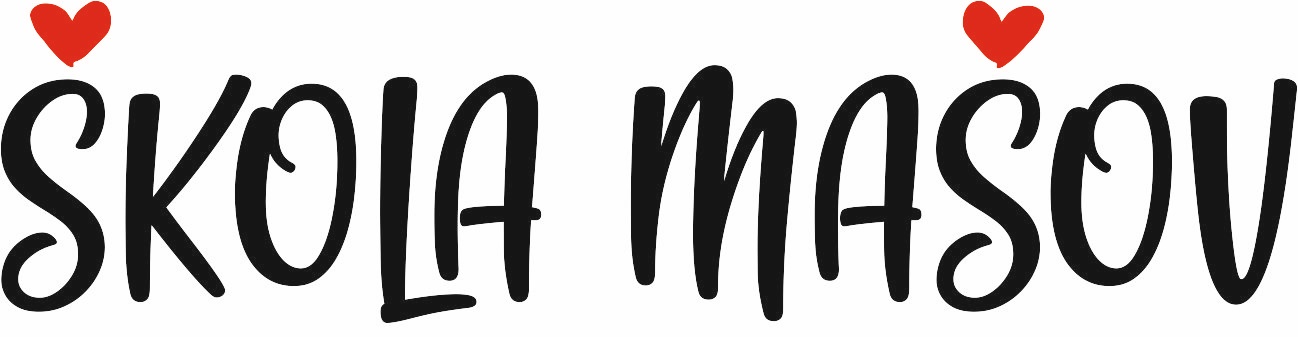 DOPRAVNÍ HŘIŠTĚ PODZIM
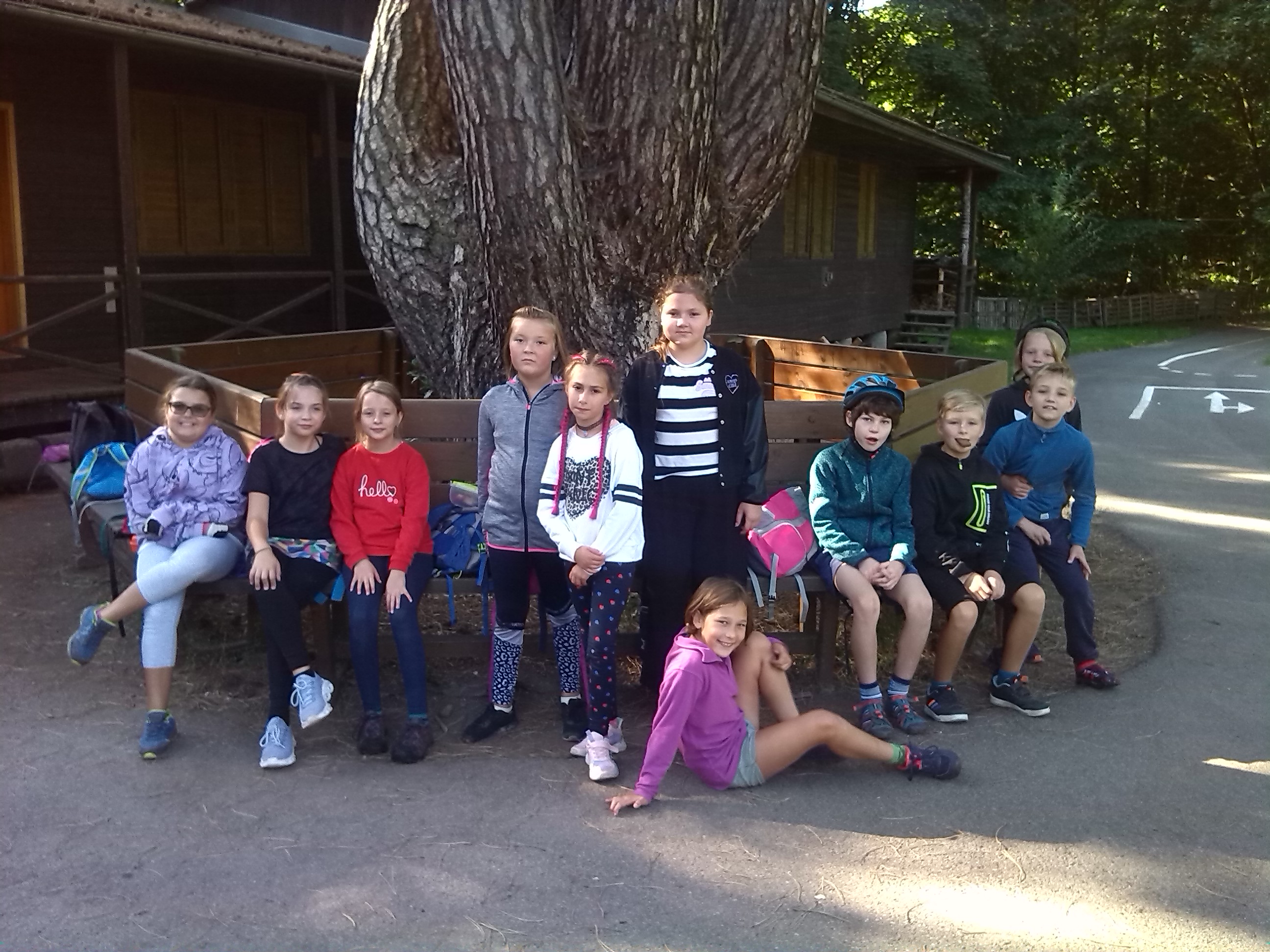 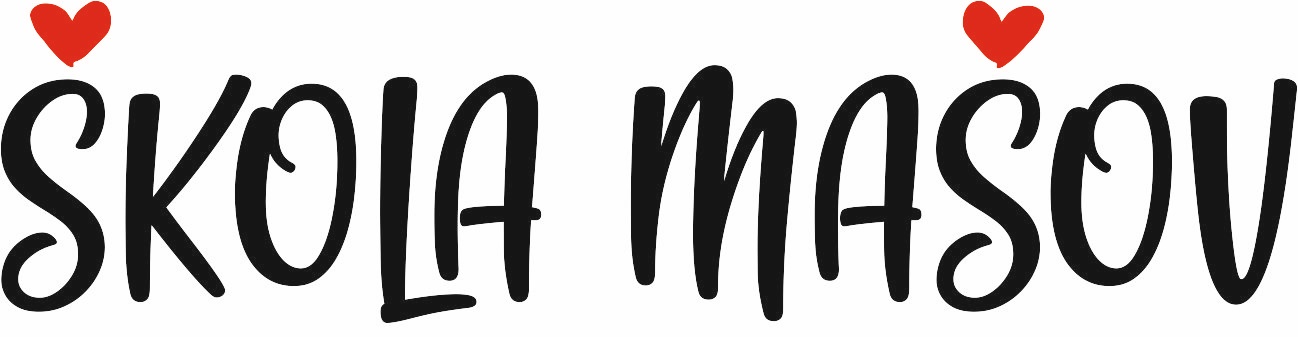 DOPRAVNÍ HŘIŠTĚ JARO
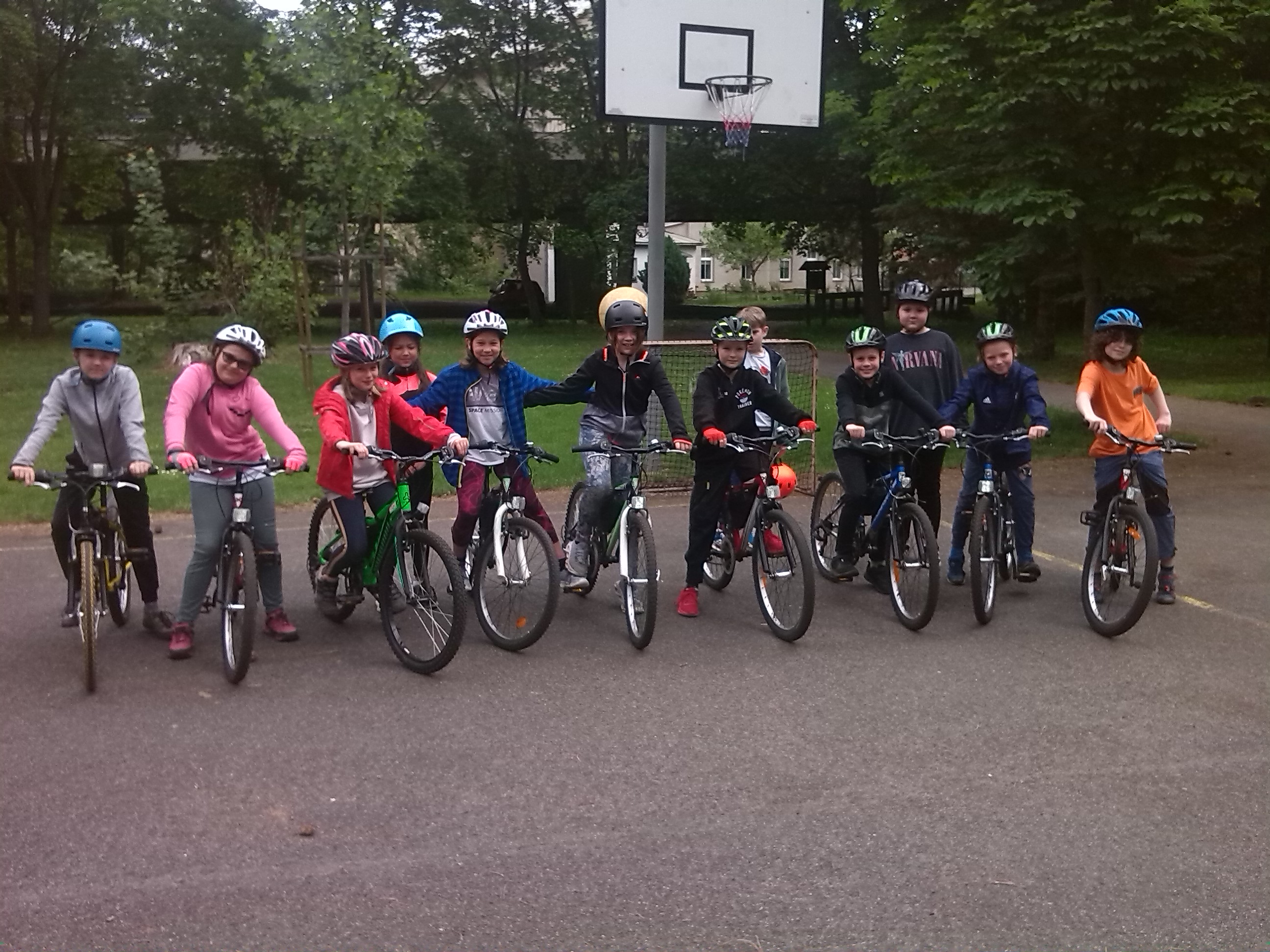 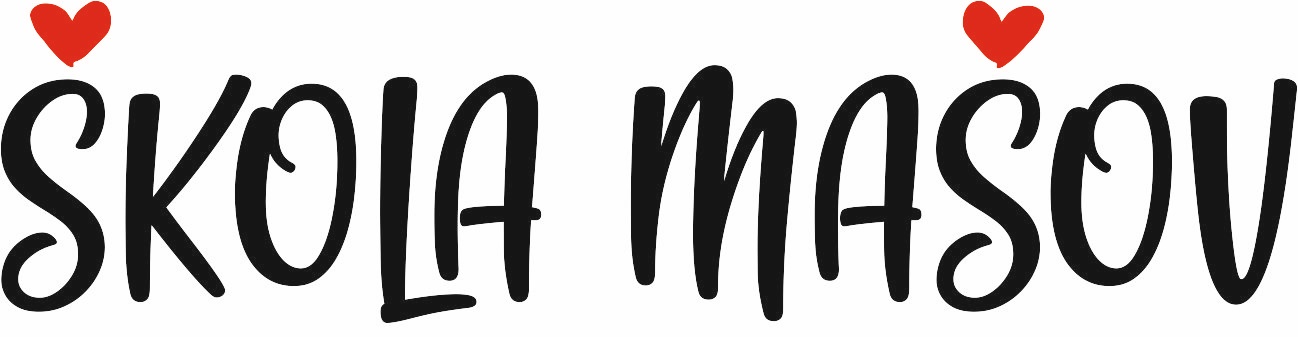 DOPRAVNÍ HŘIŠTĚ JARO
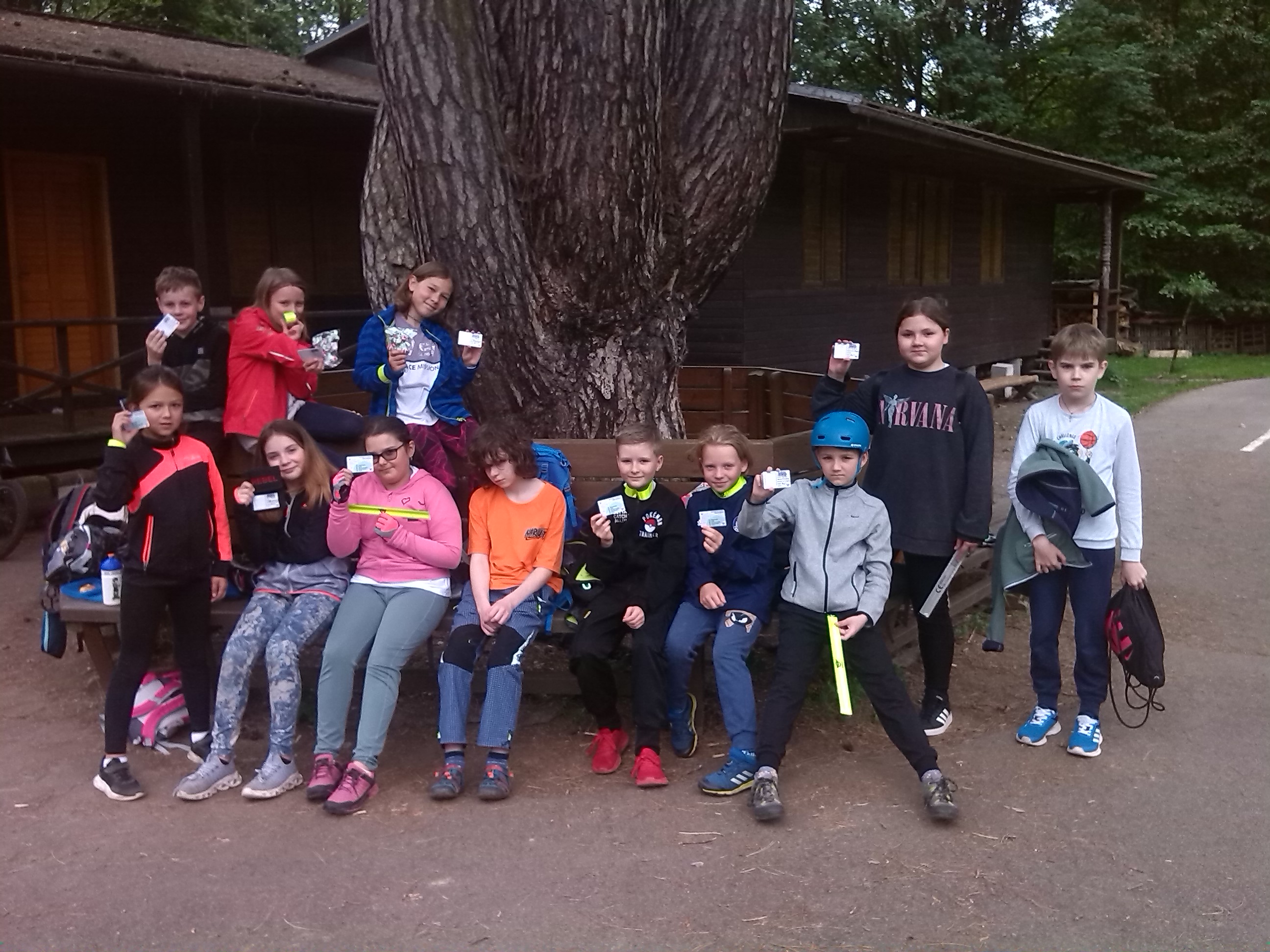 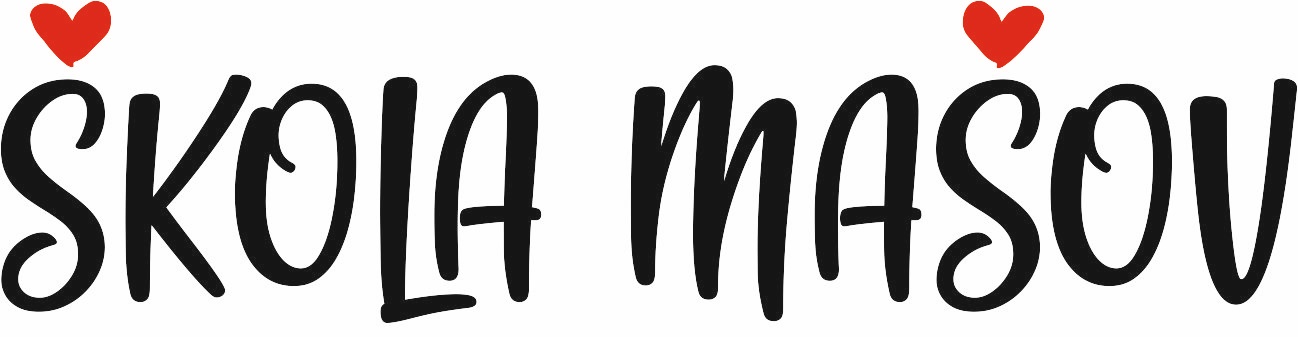 SVATÝ MARTIN
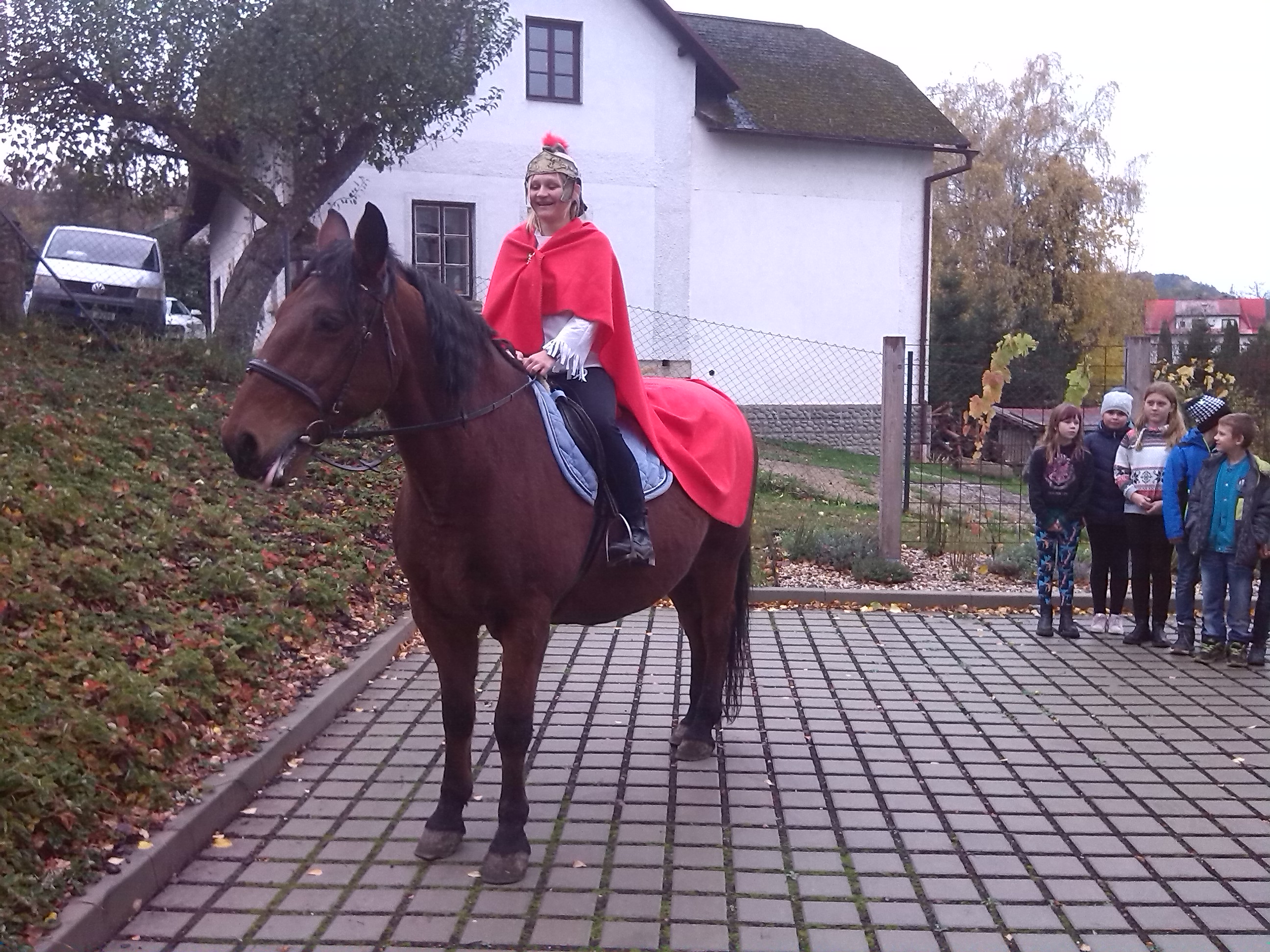 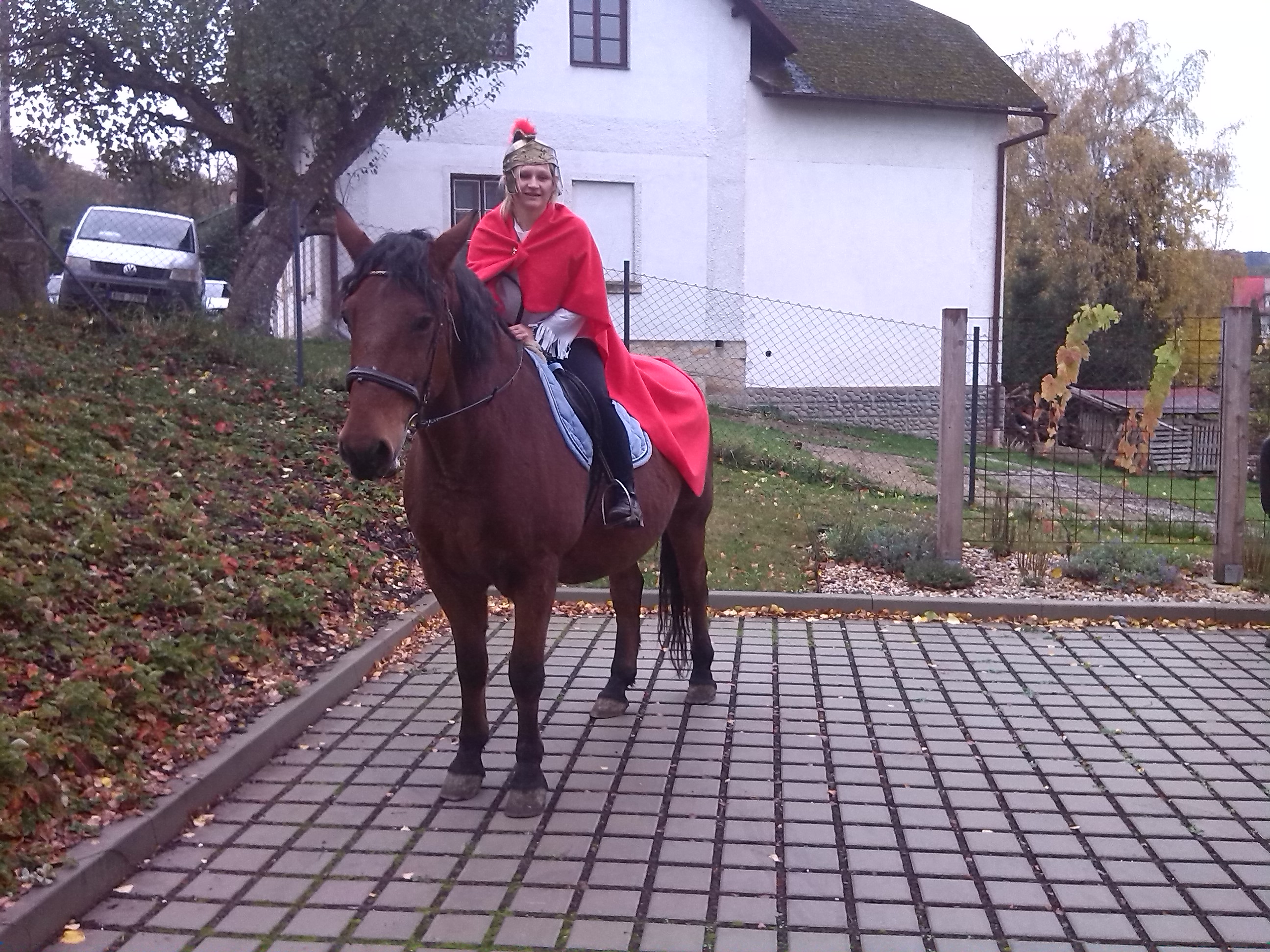 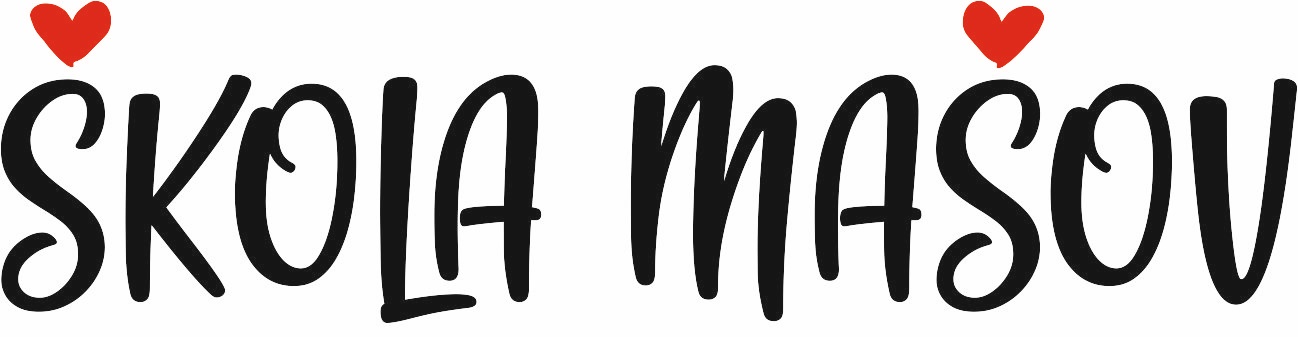 SVATÝ MARTIN
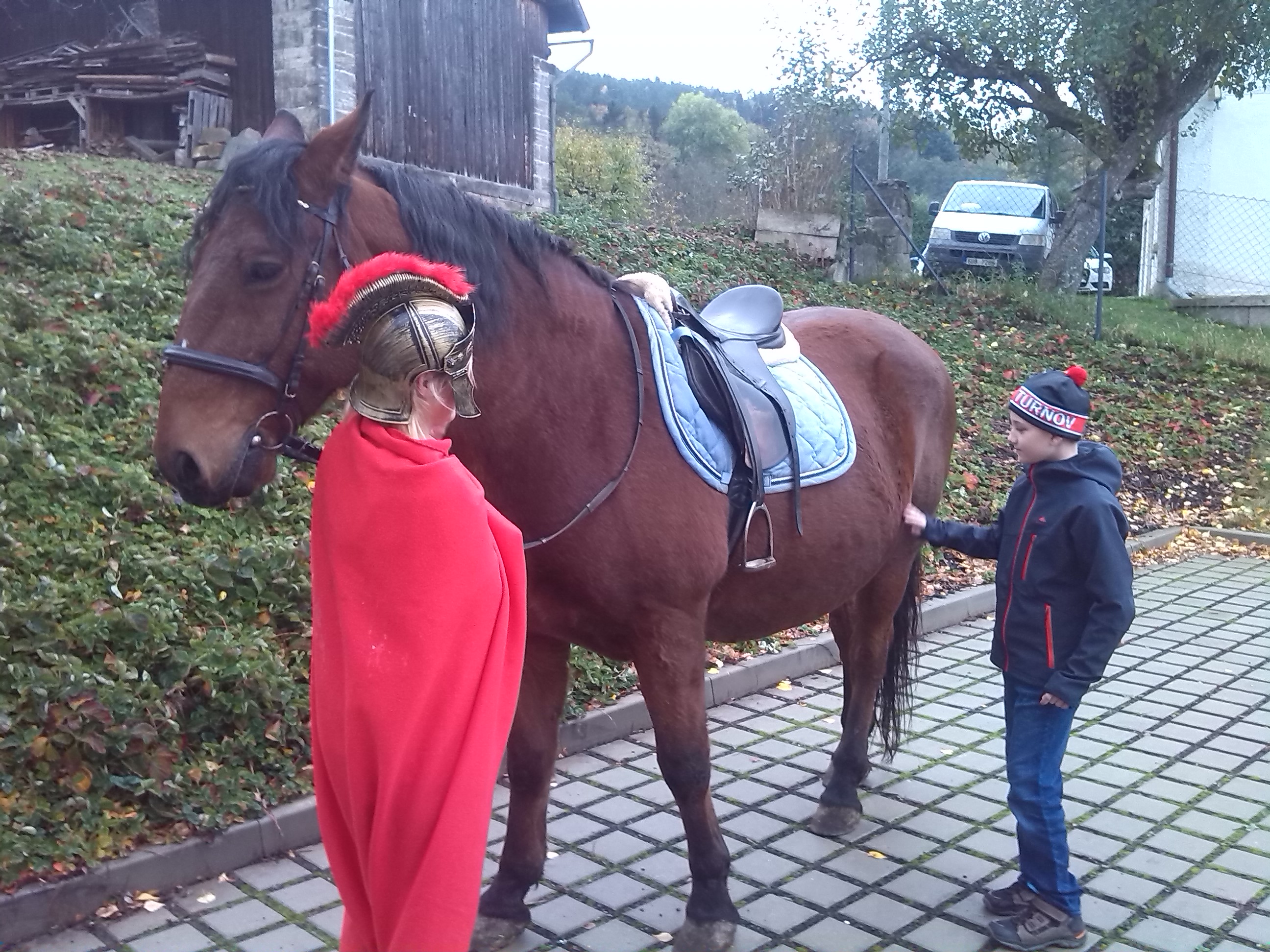 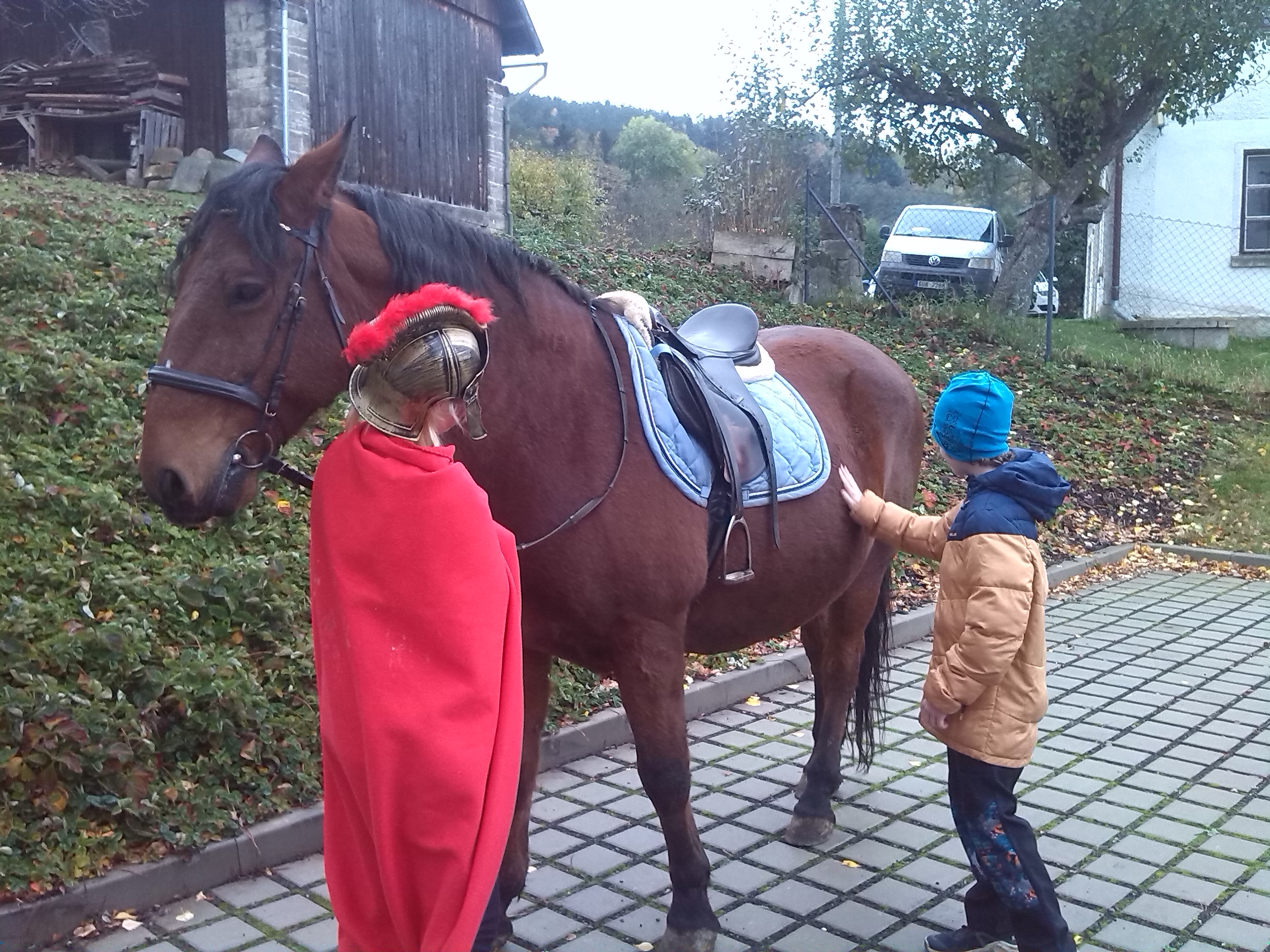 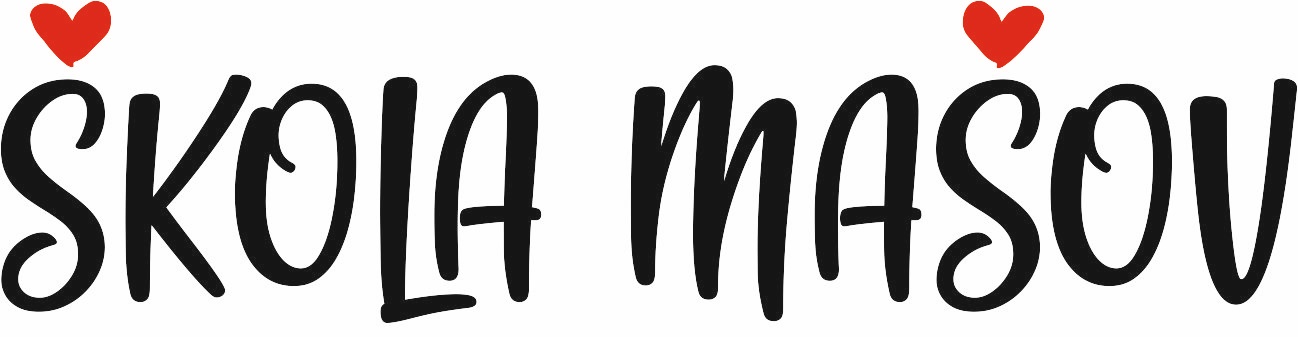 SVATÝ MARTIN
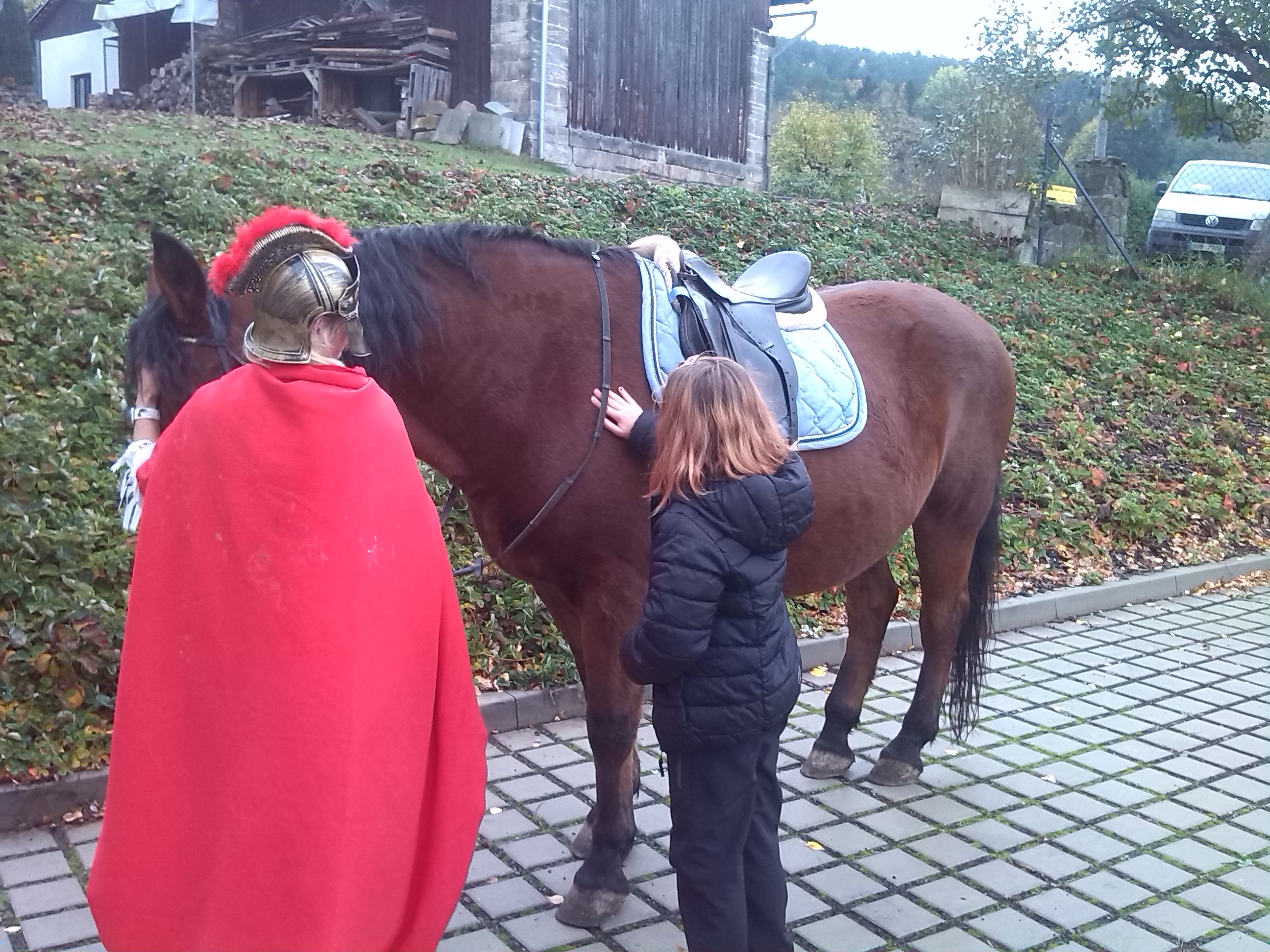 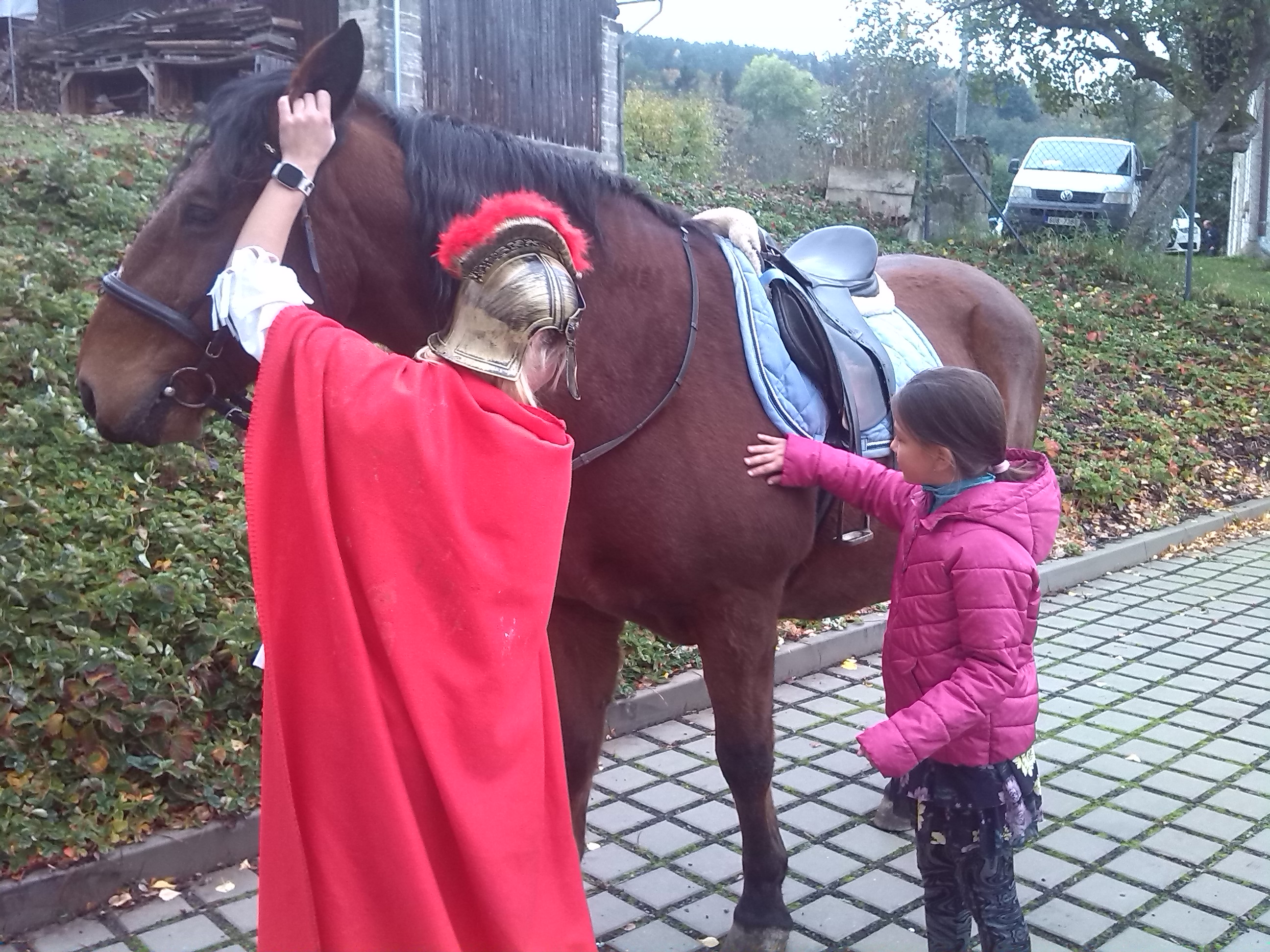 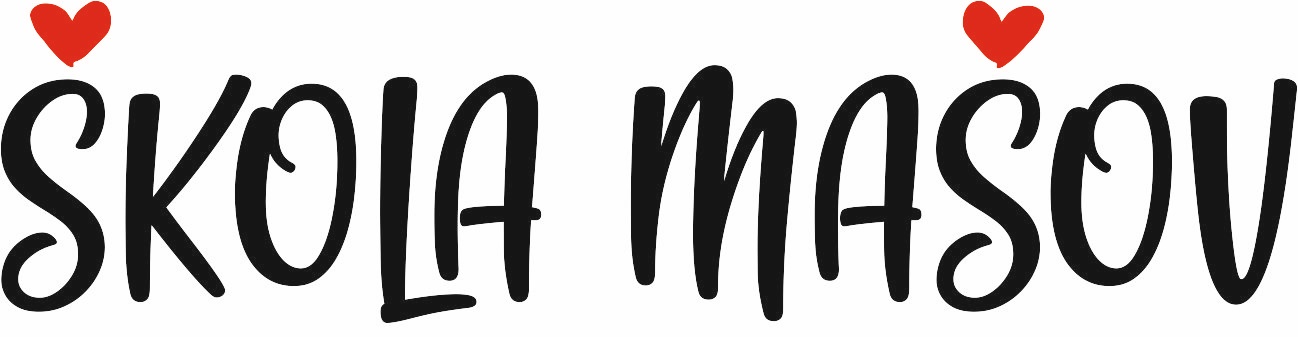 HELLOWEEN
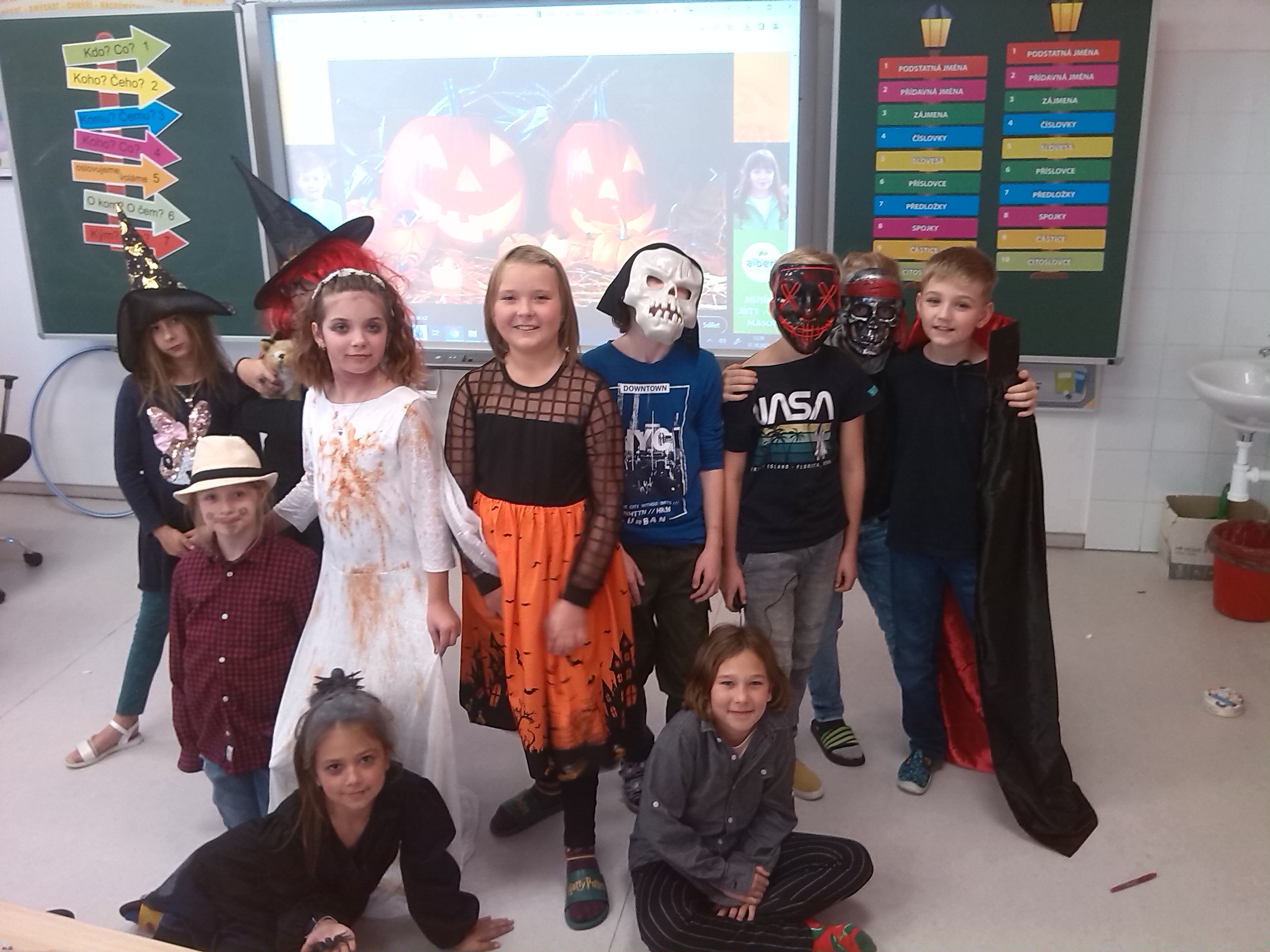 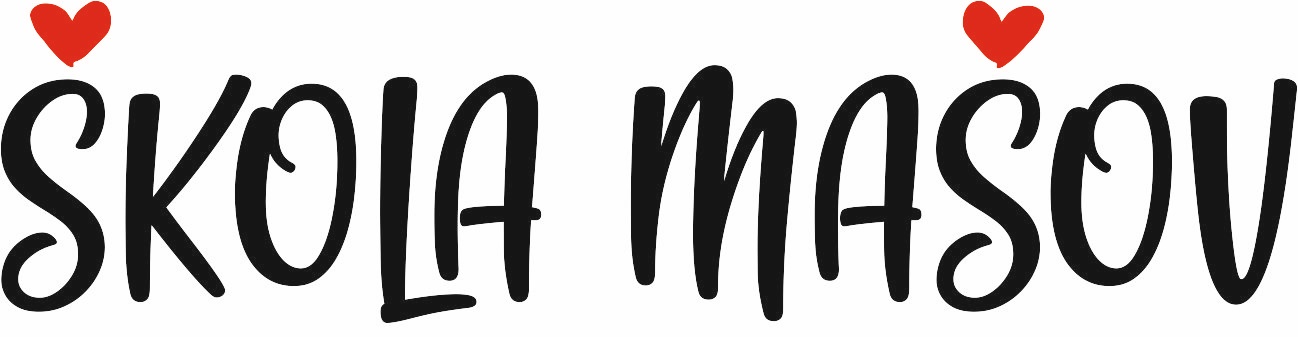 HELLOWEEN
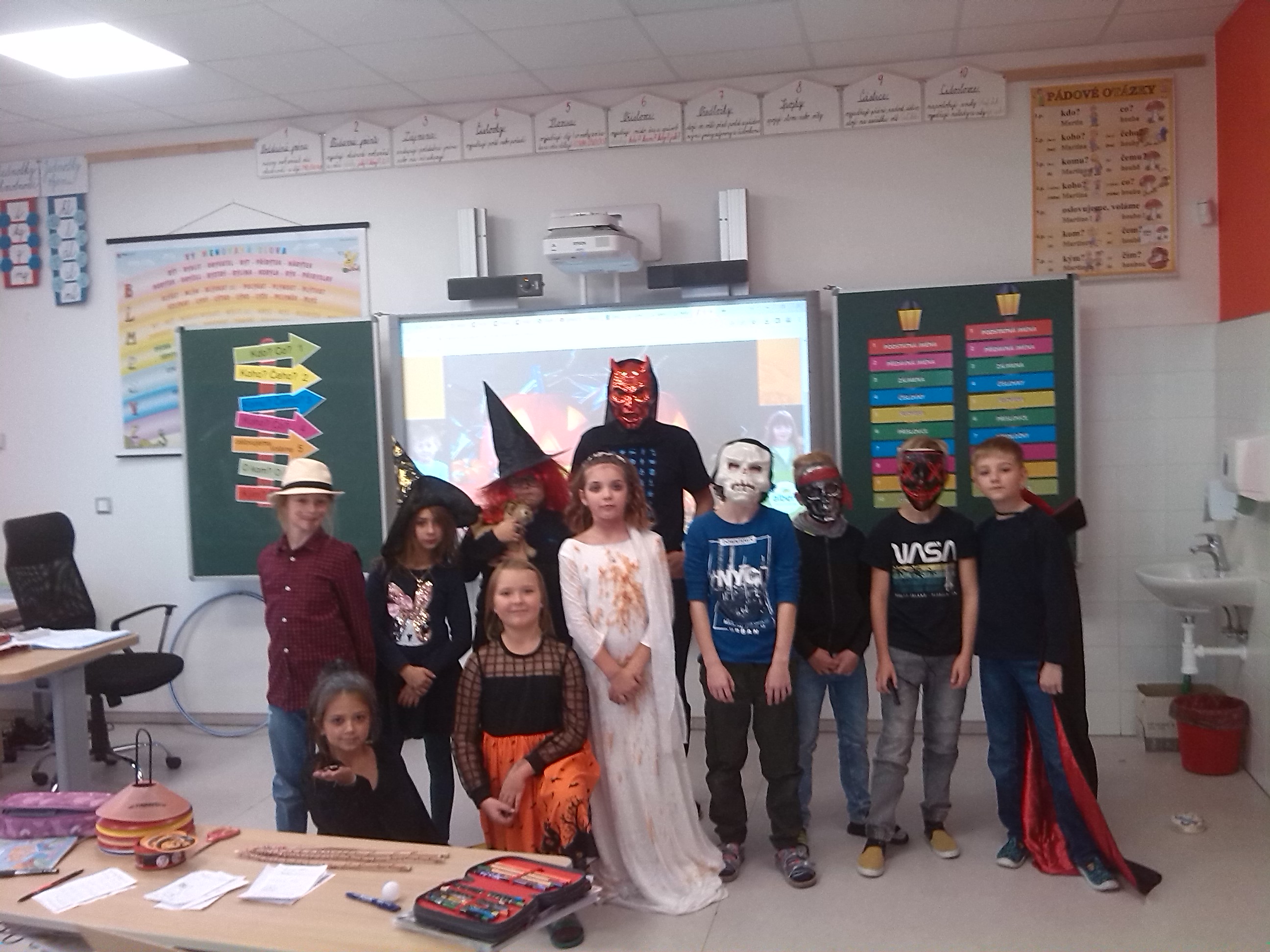 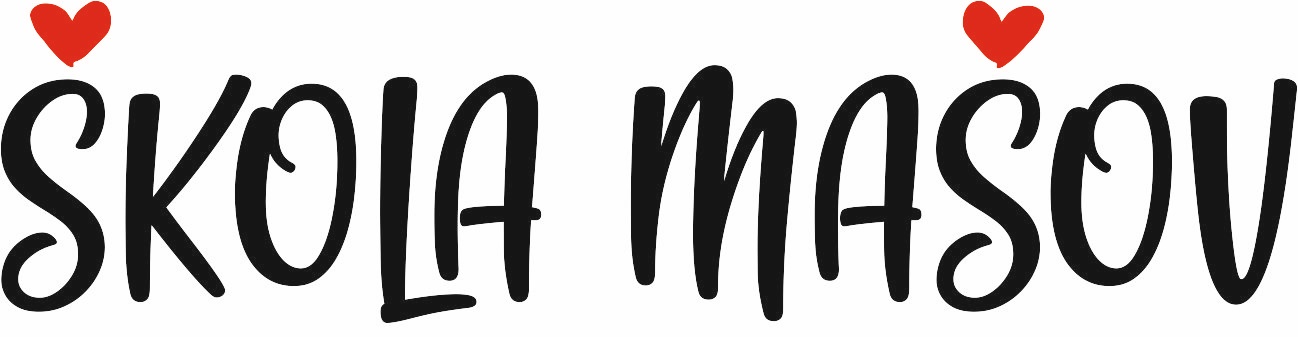 MEDOVÁ SNÍDANĚ
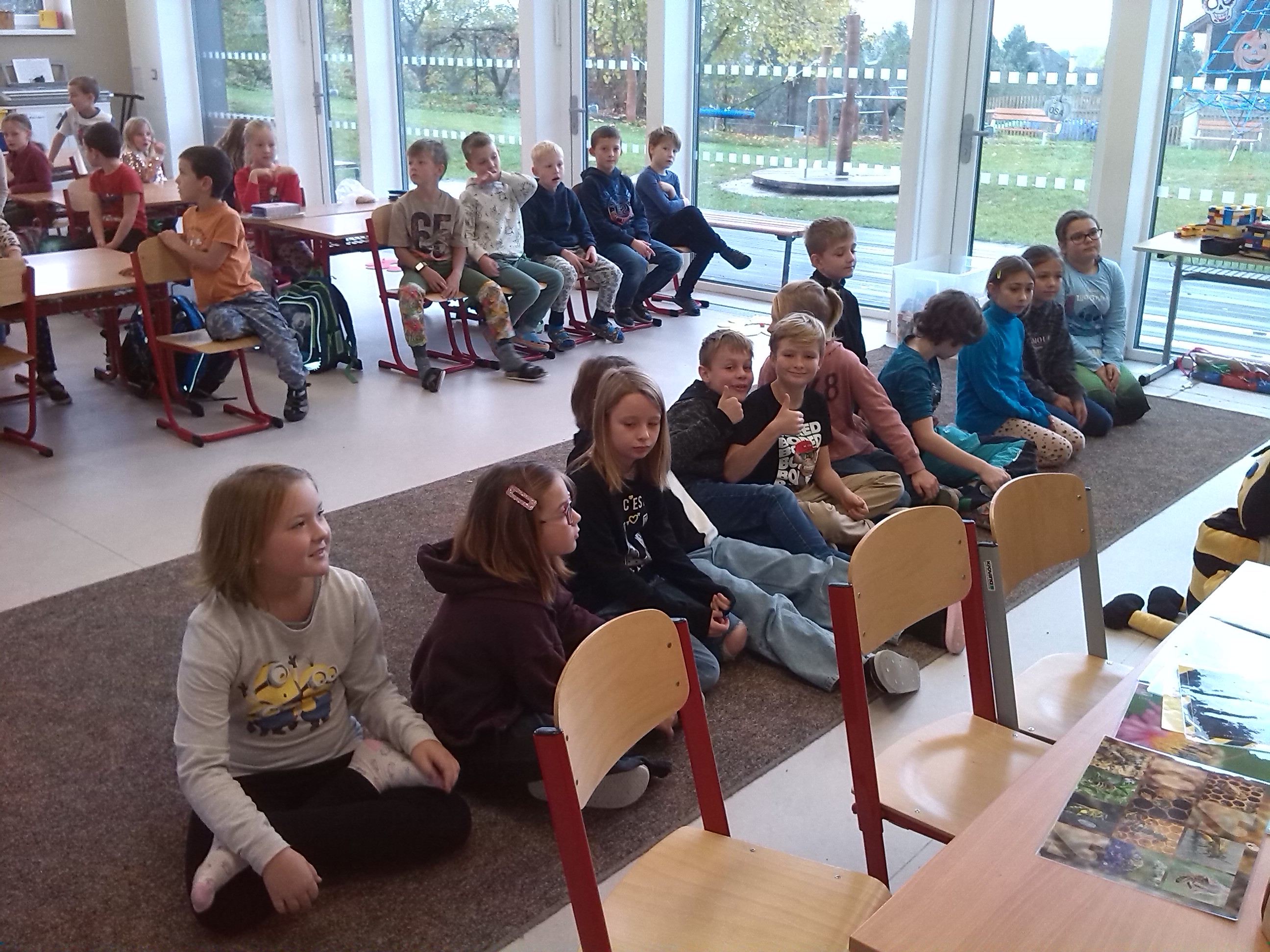 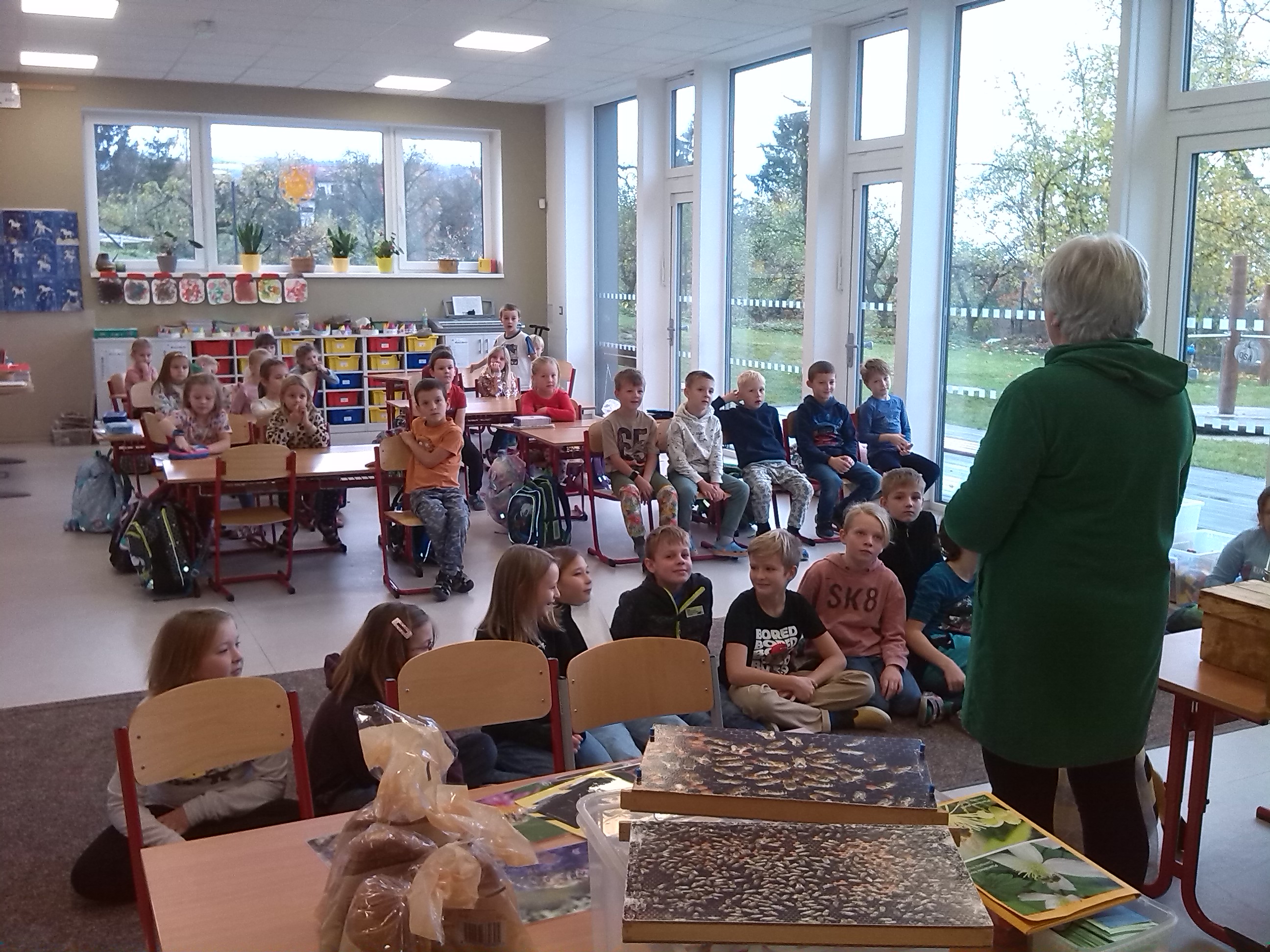 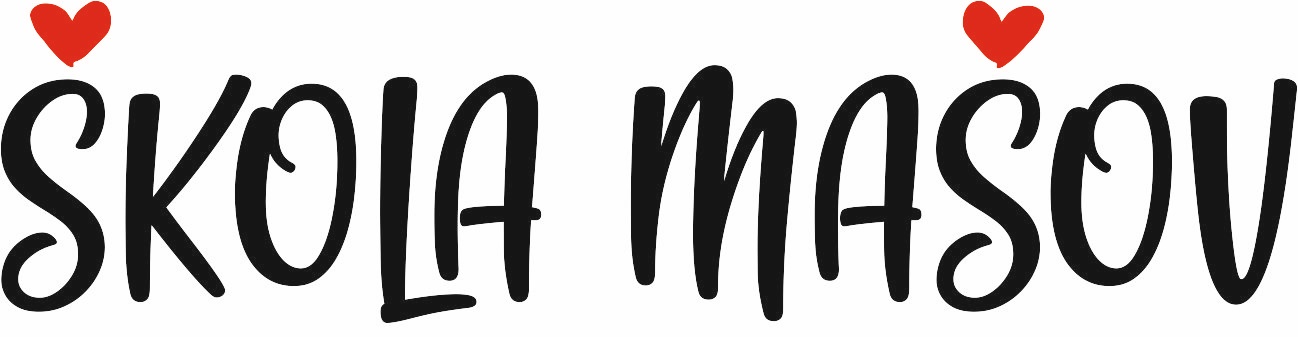 KAMENÁŘSKÝ DŮM
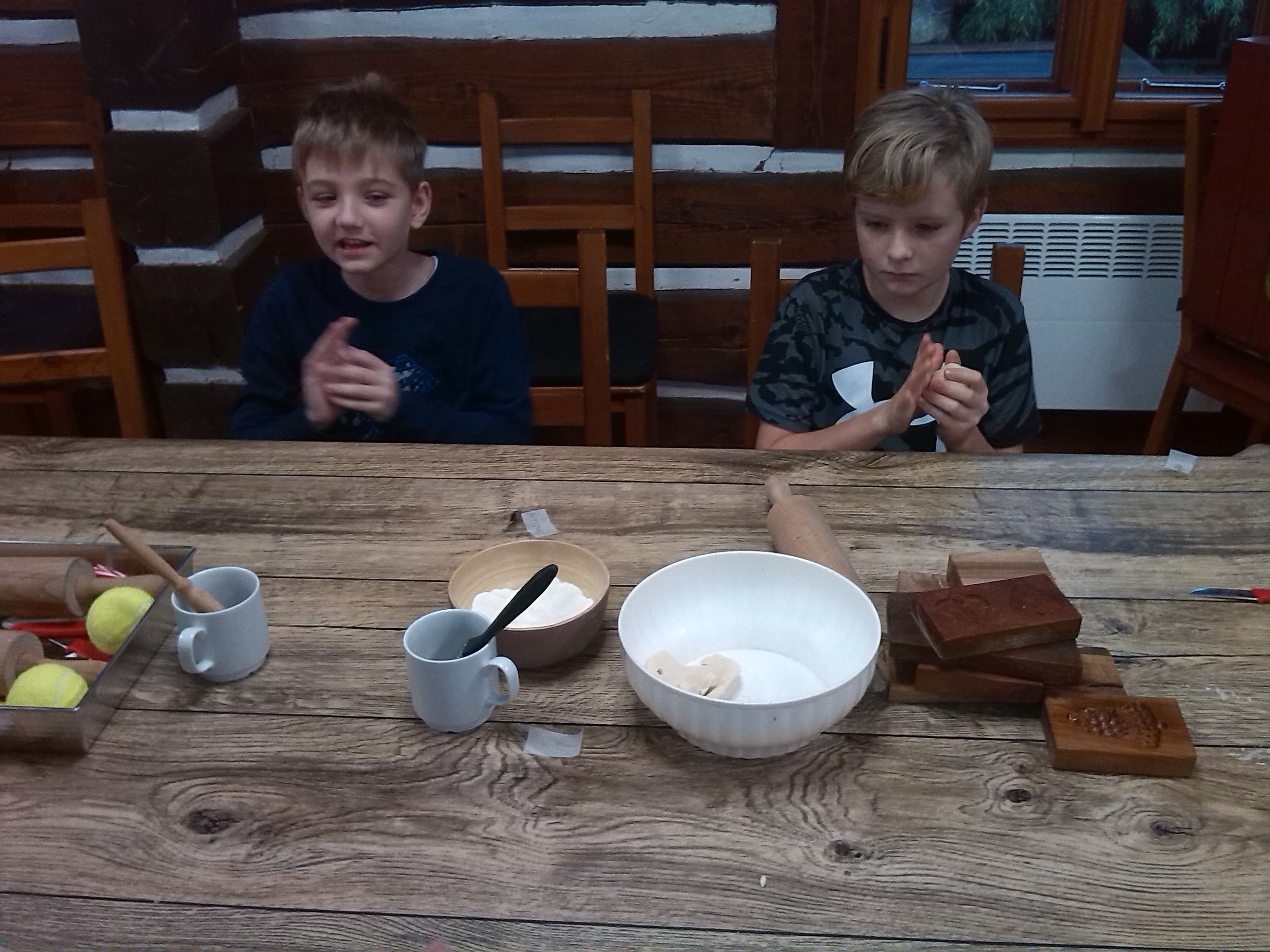 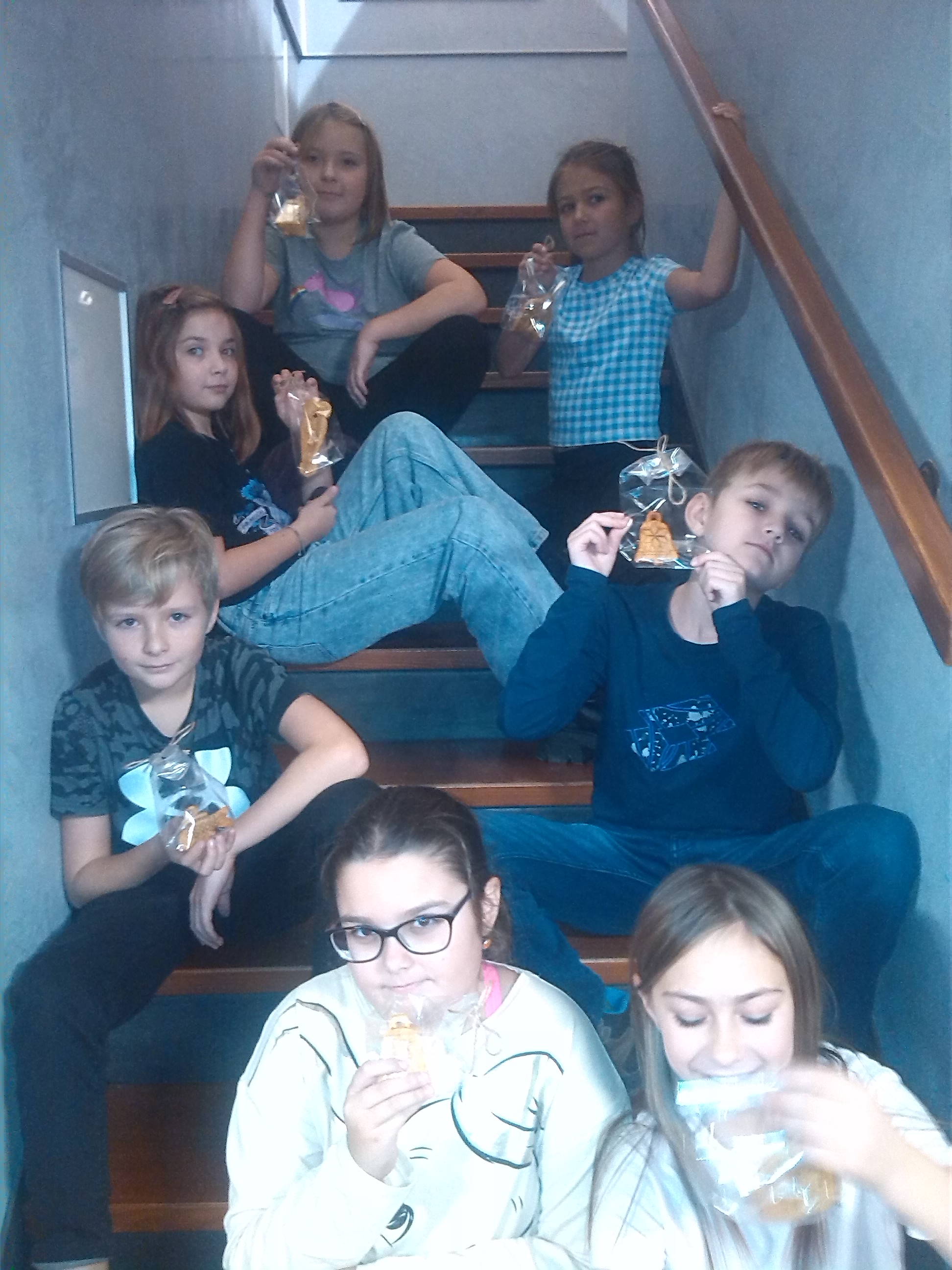 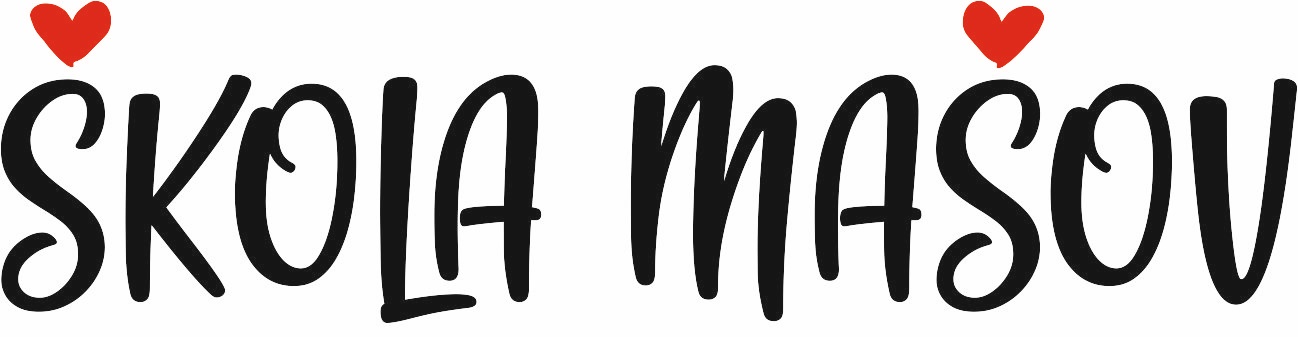 KAMENÁŘSKÝ DŮM
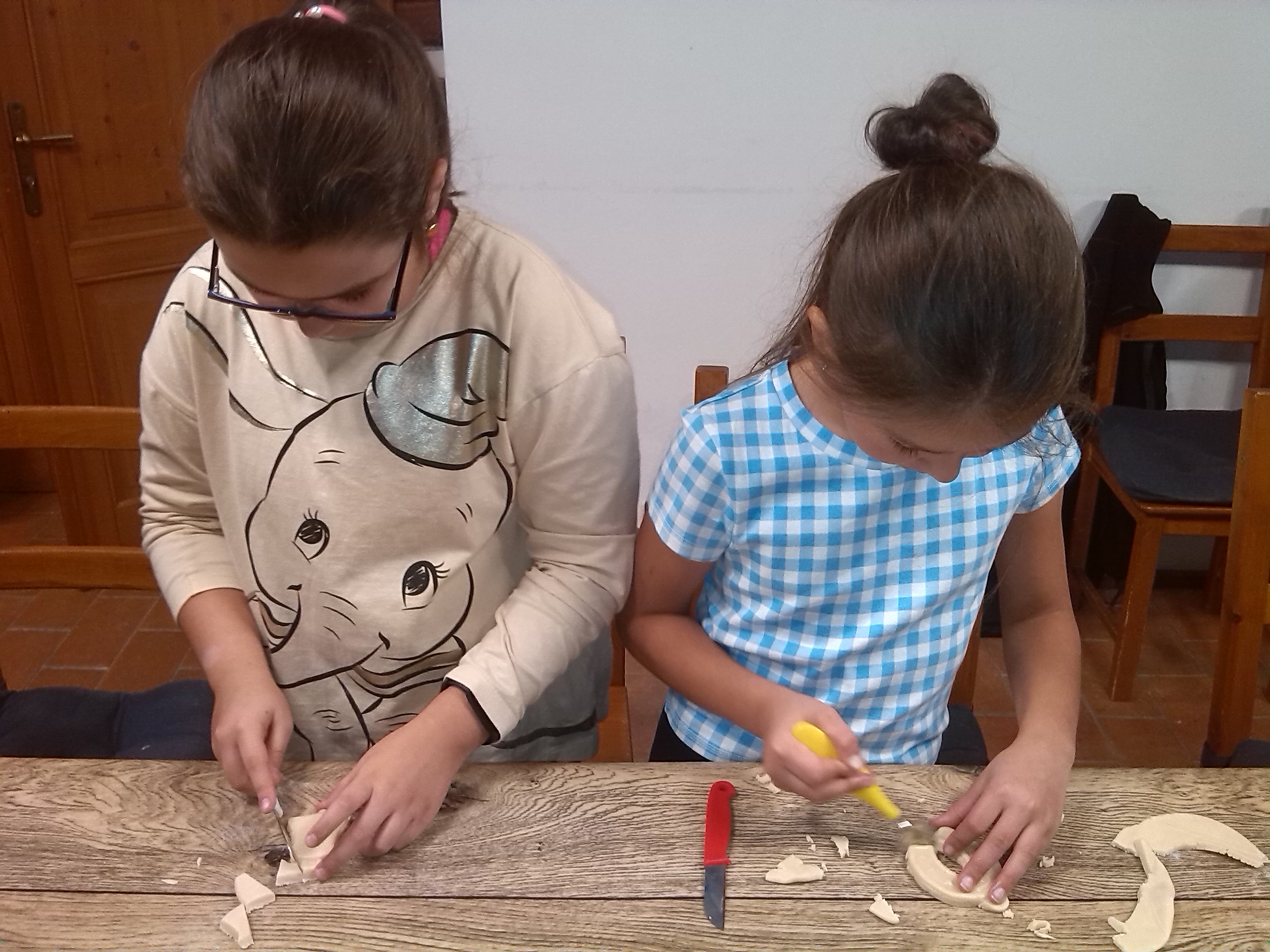 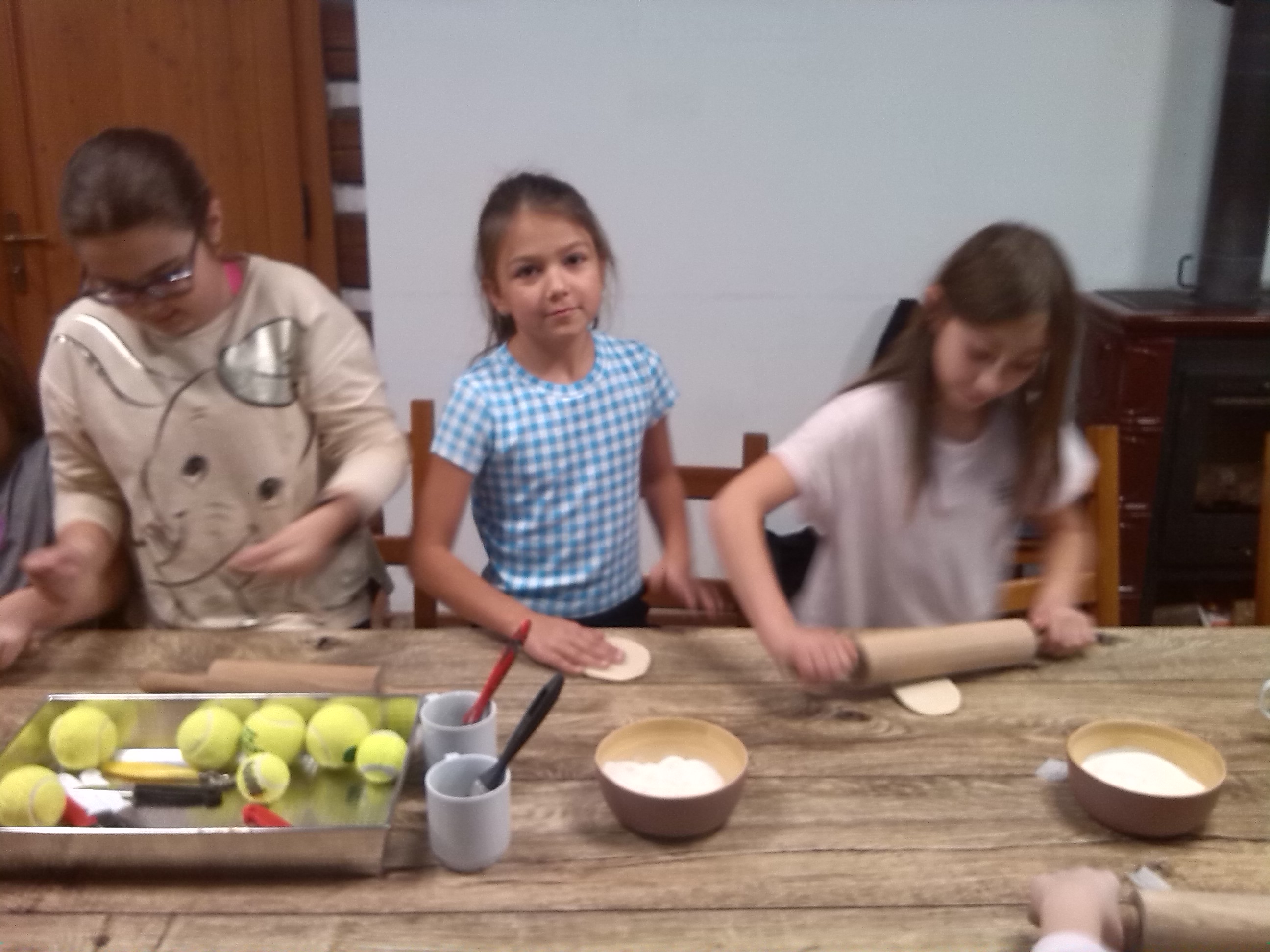 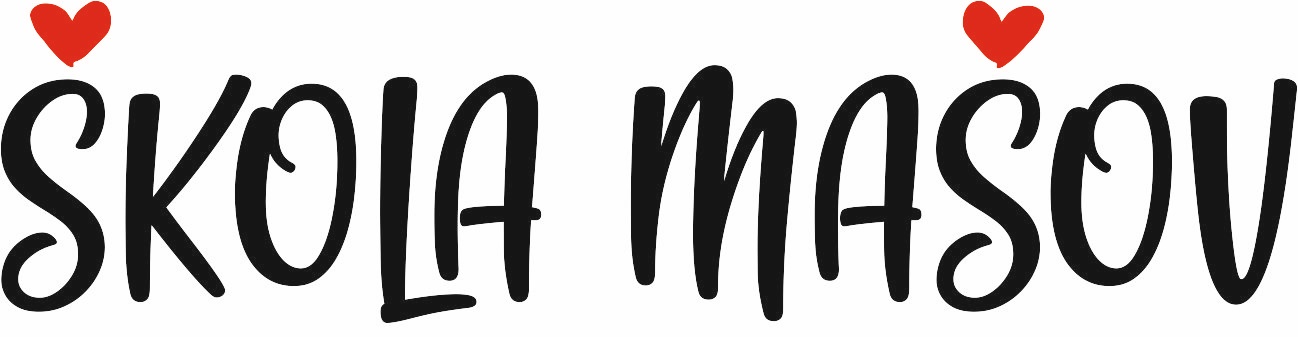 KAMENÁŘSKÝ DŮM
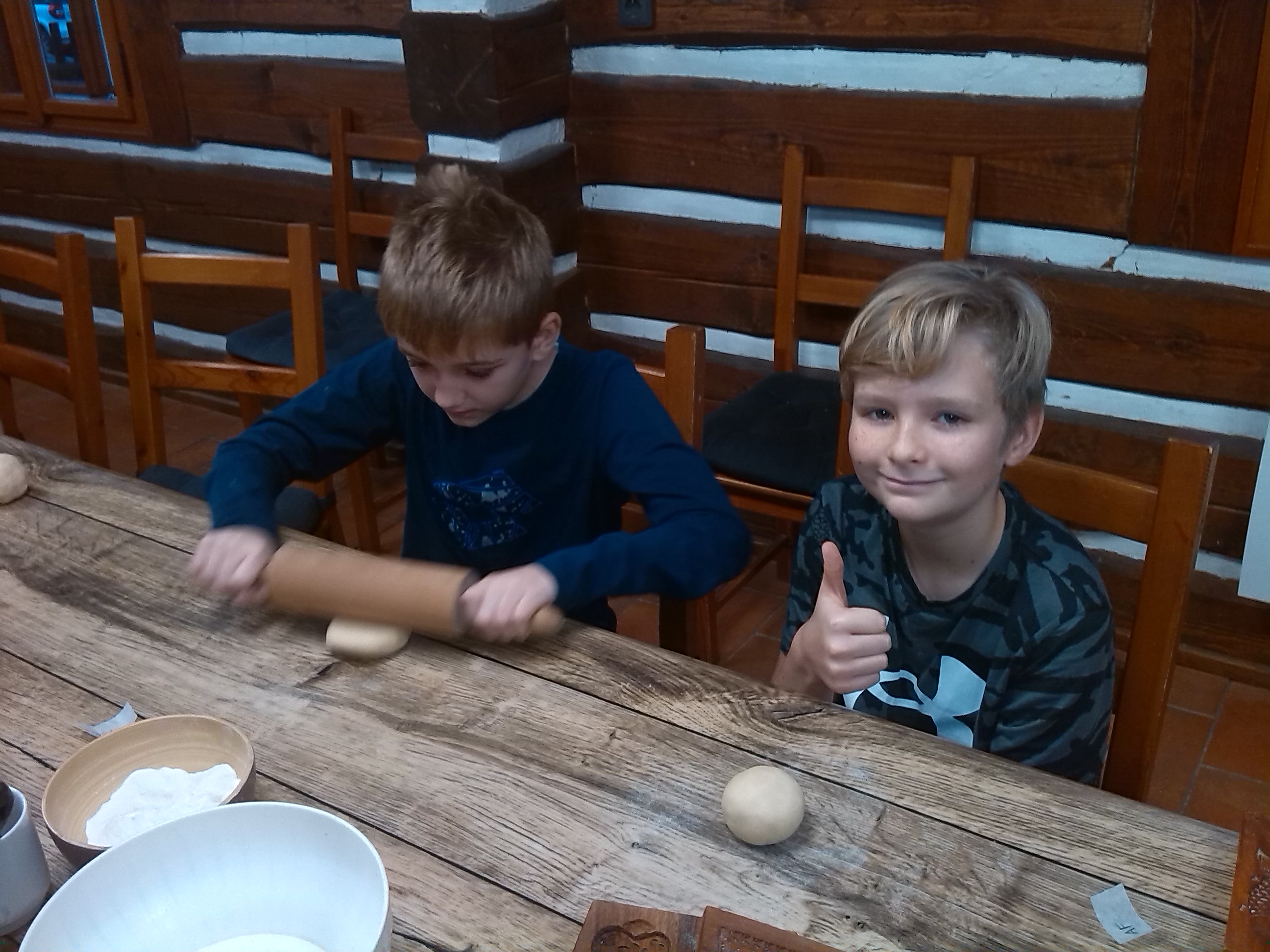 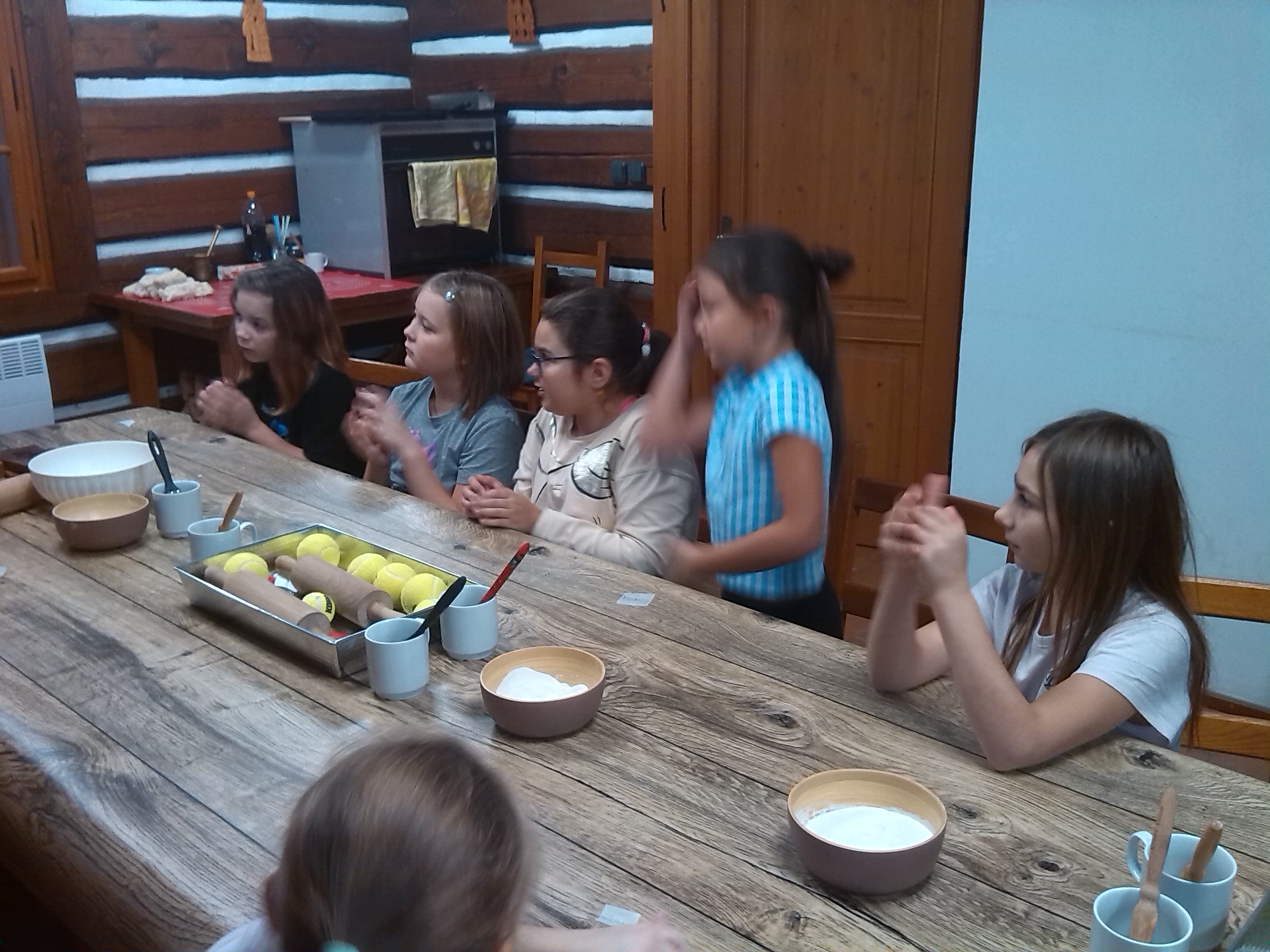 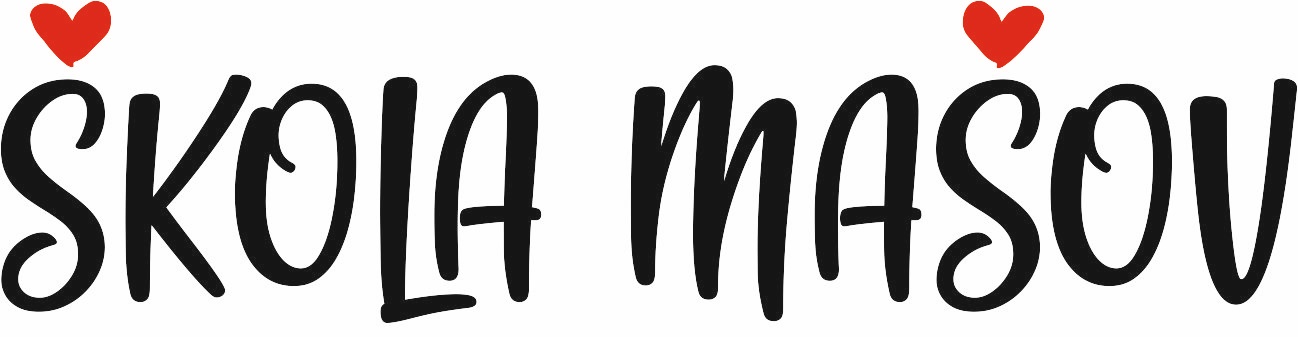 KAMENÁŘSKÝ DŮM
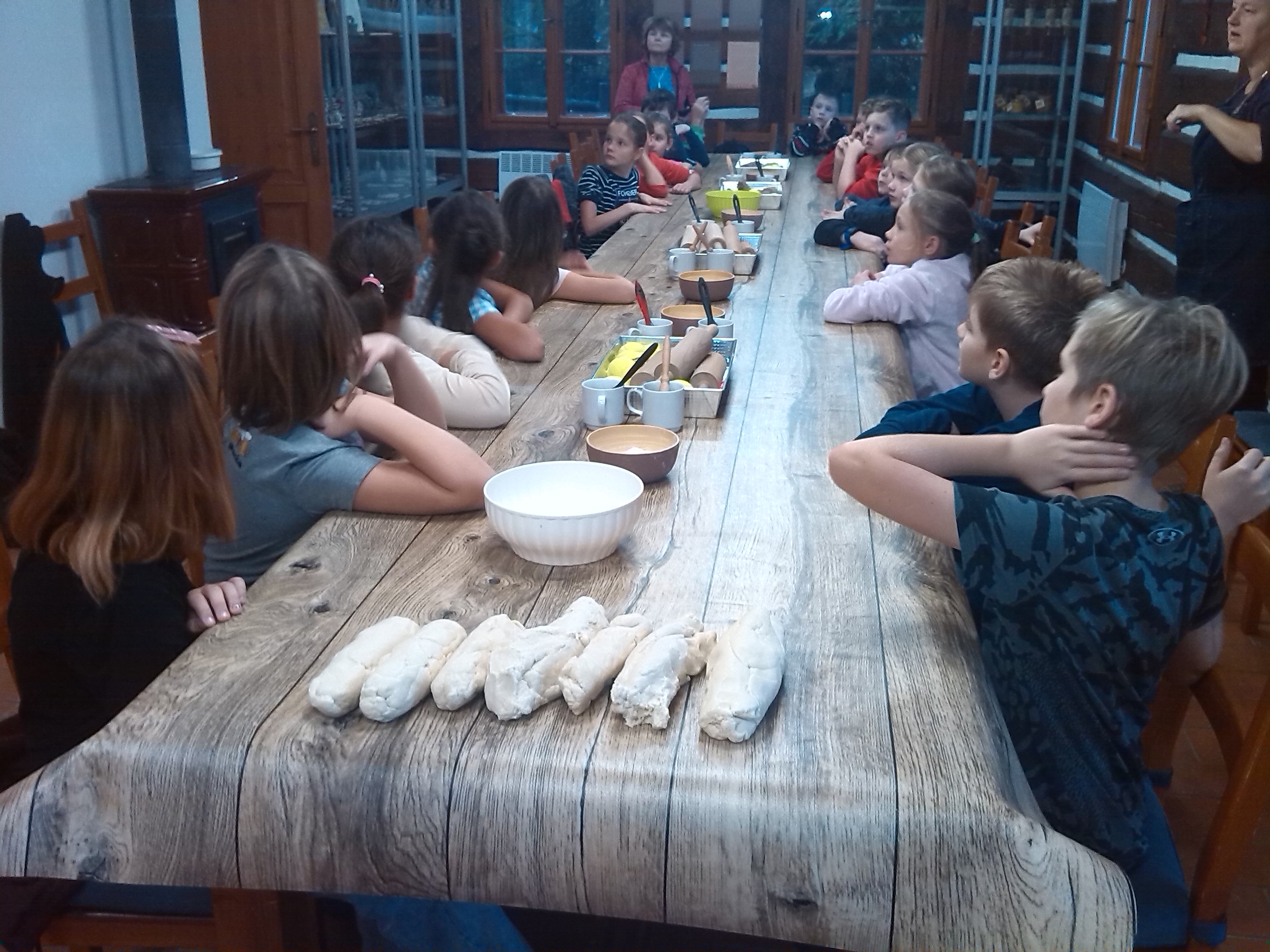 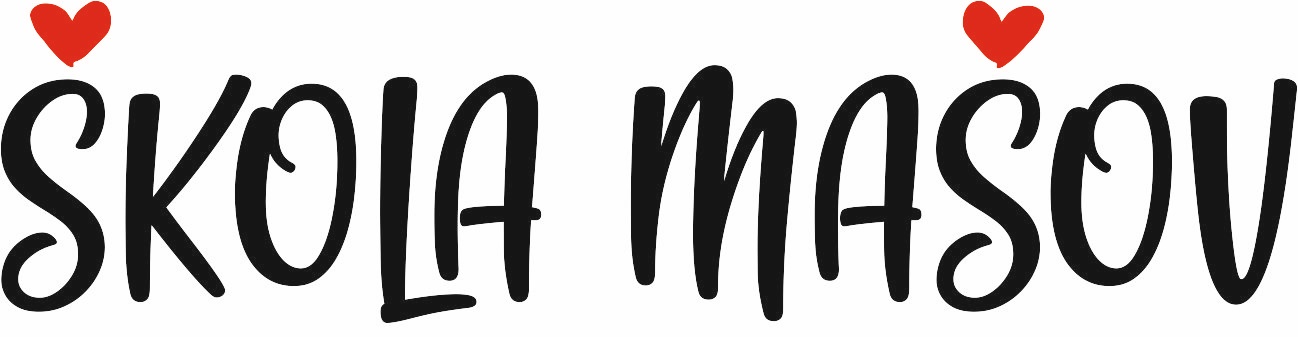 ČERT A MIKULÁŠ
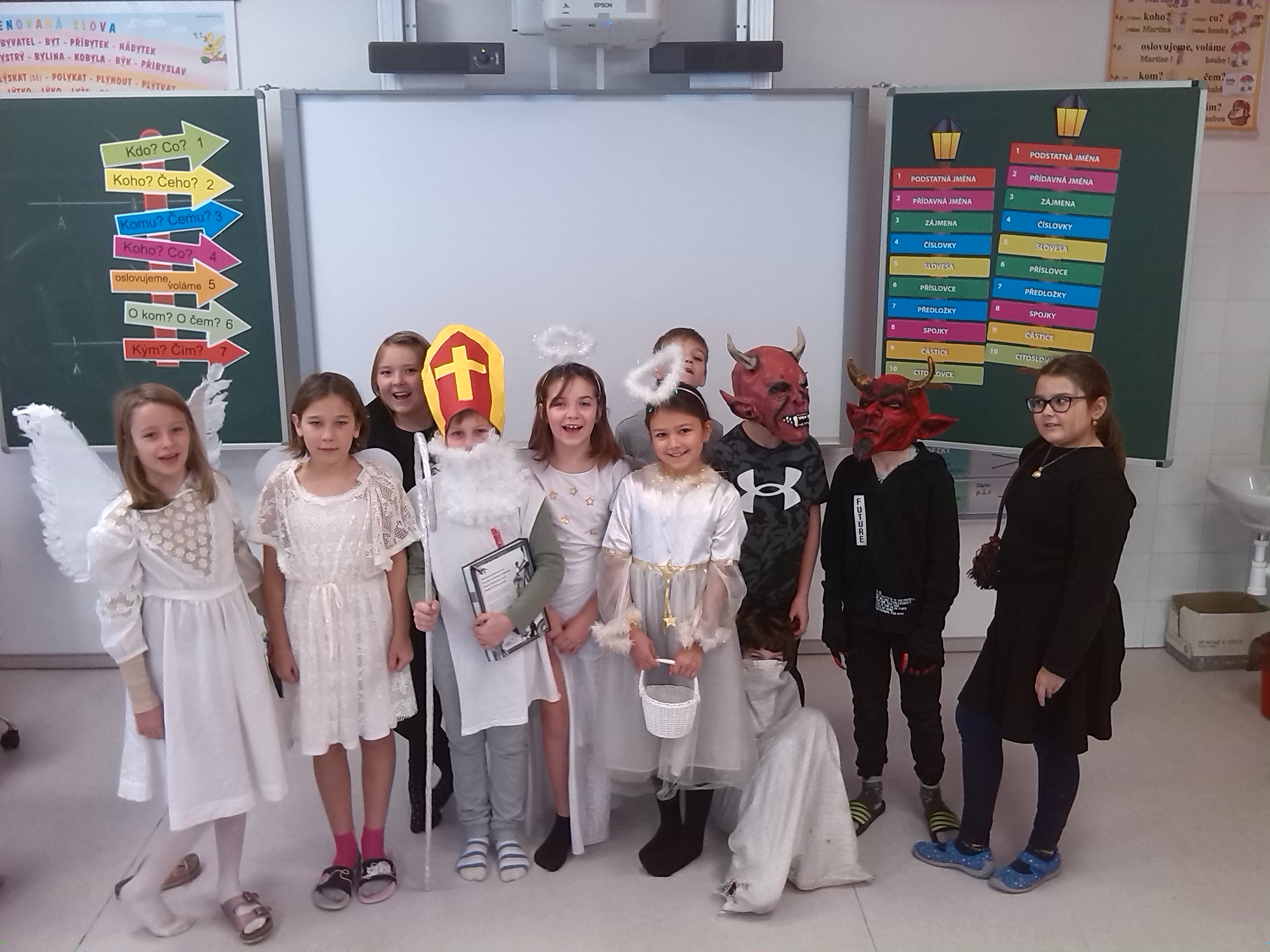 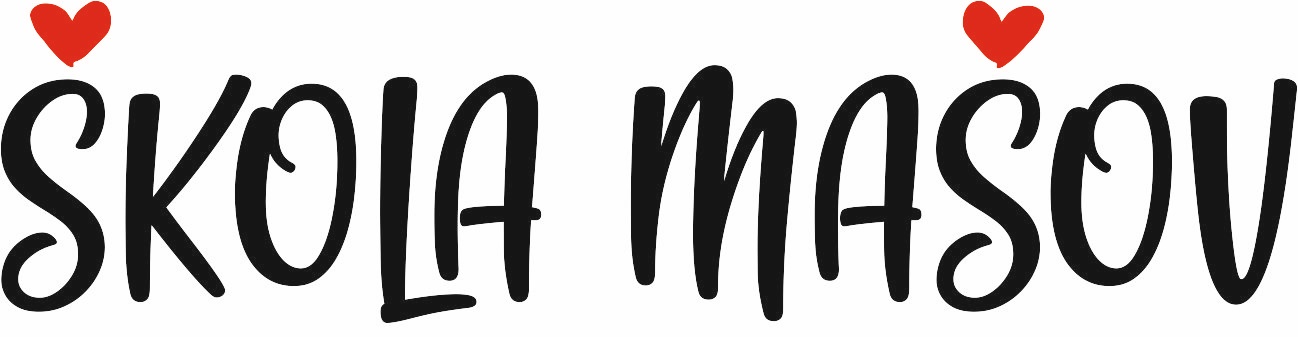 VYNÁŠENÍ MORANY
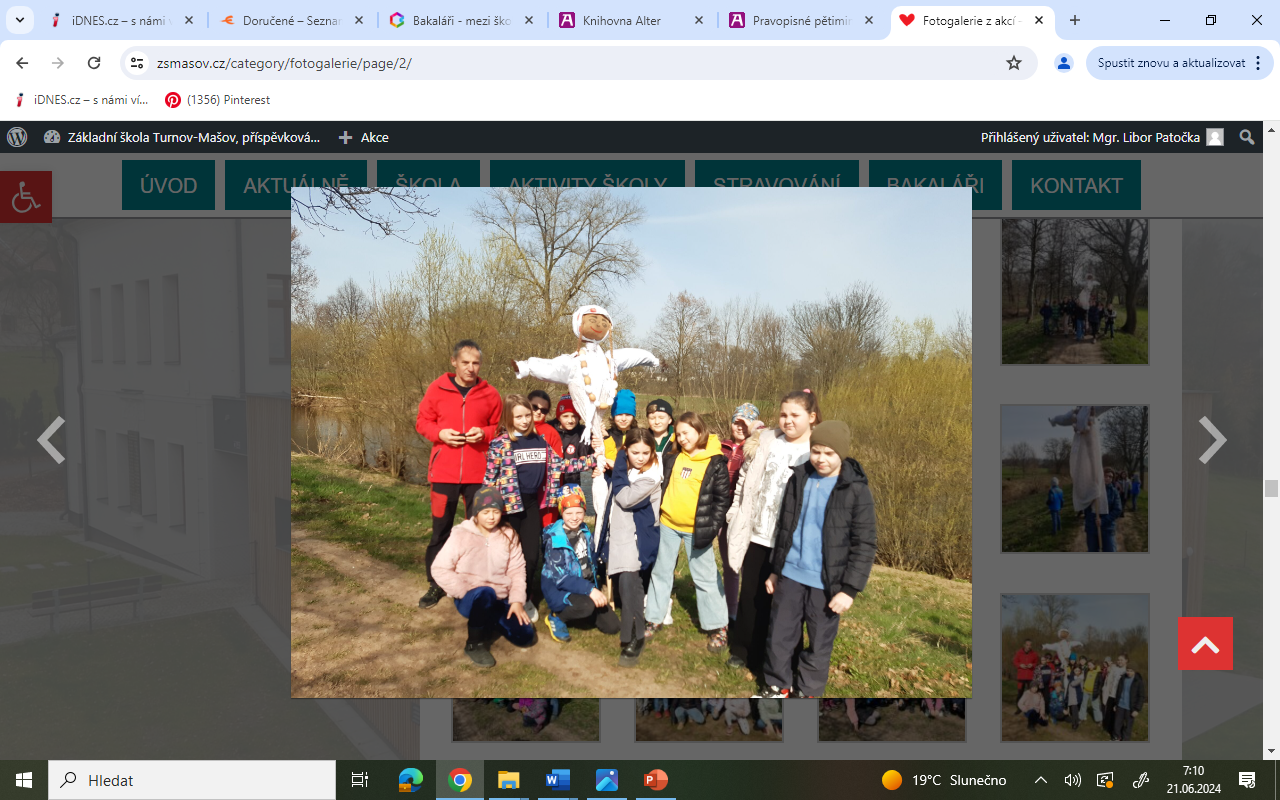 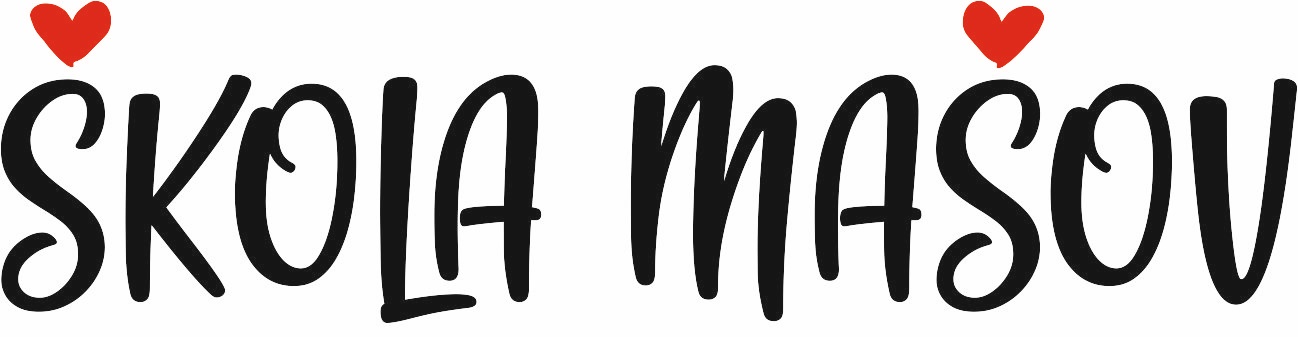 NÁCVIK PRVNÍ POMOCI
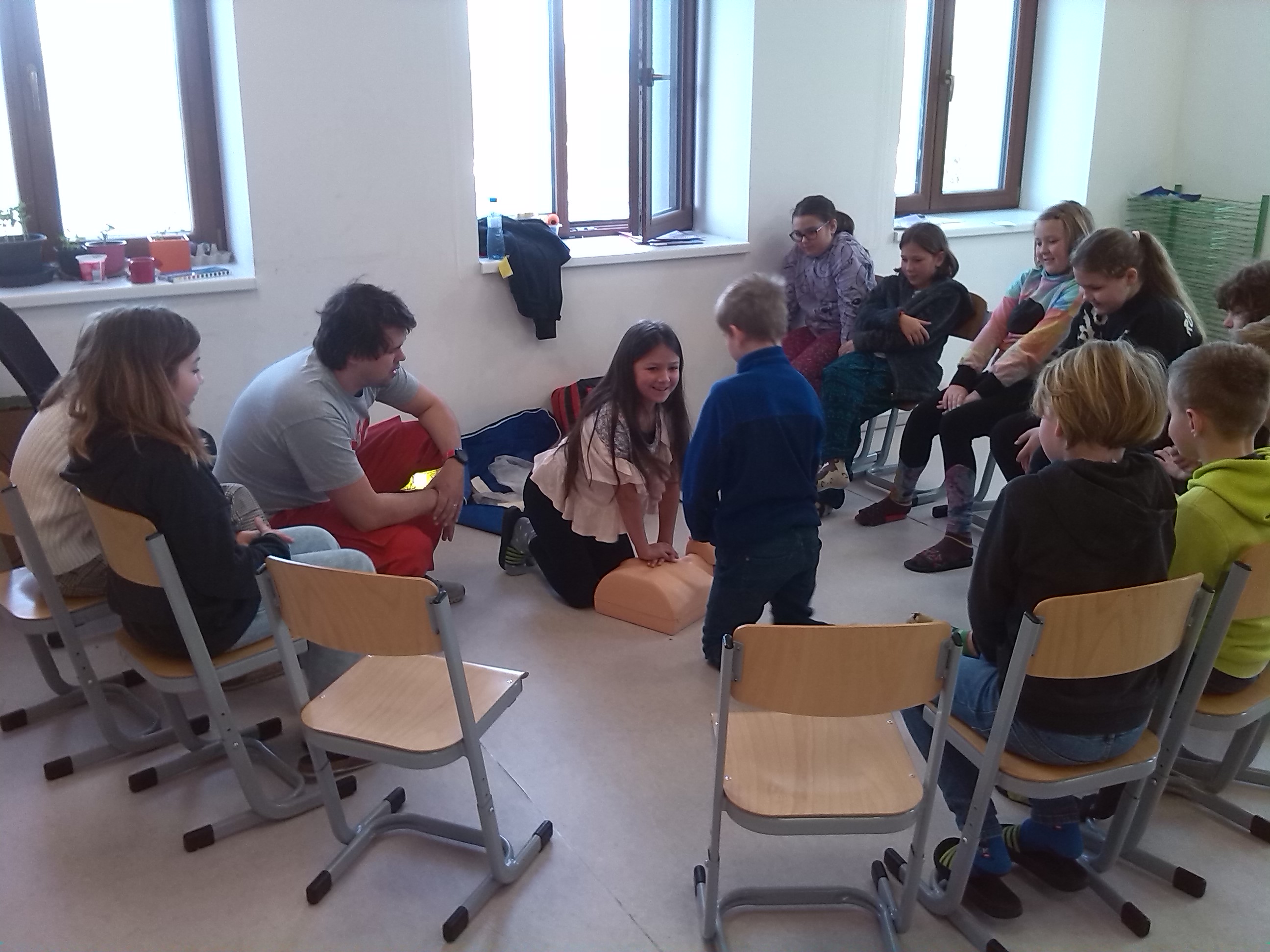 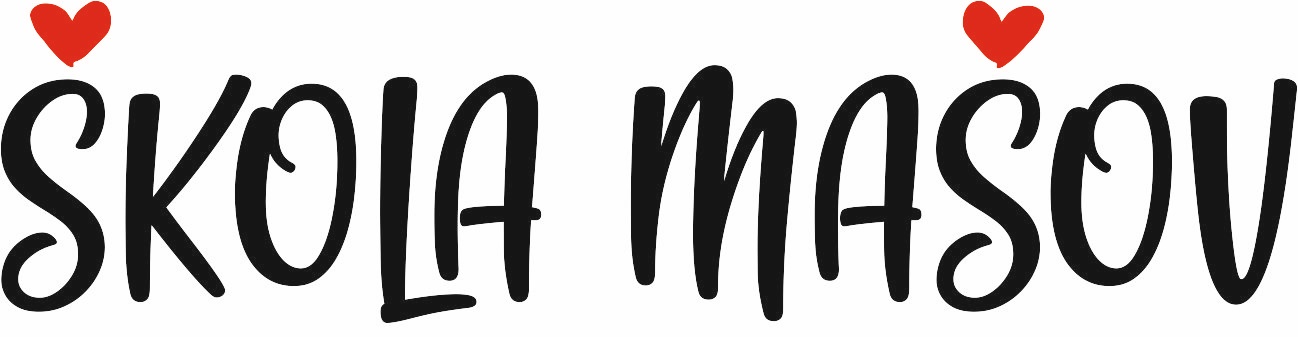 NÁCVIK PRVNÍ POMOCI
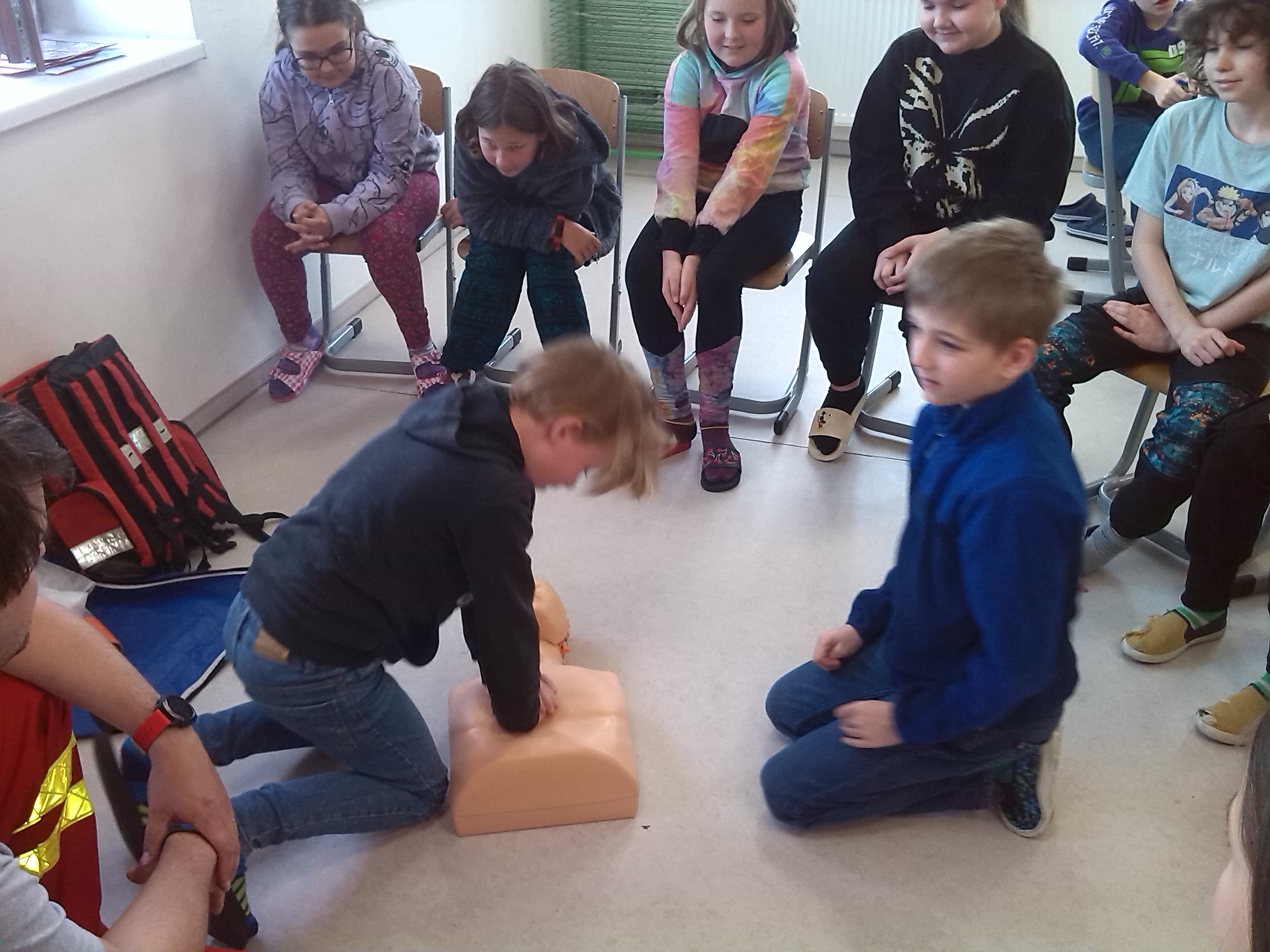 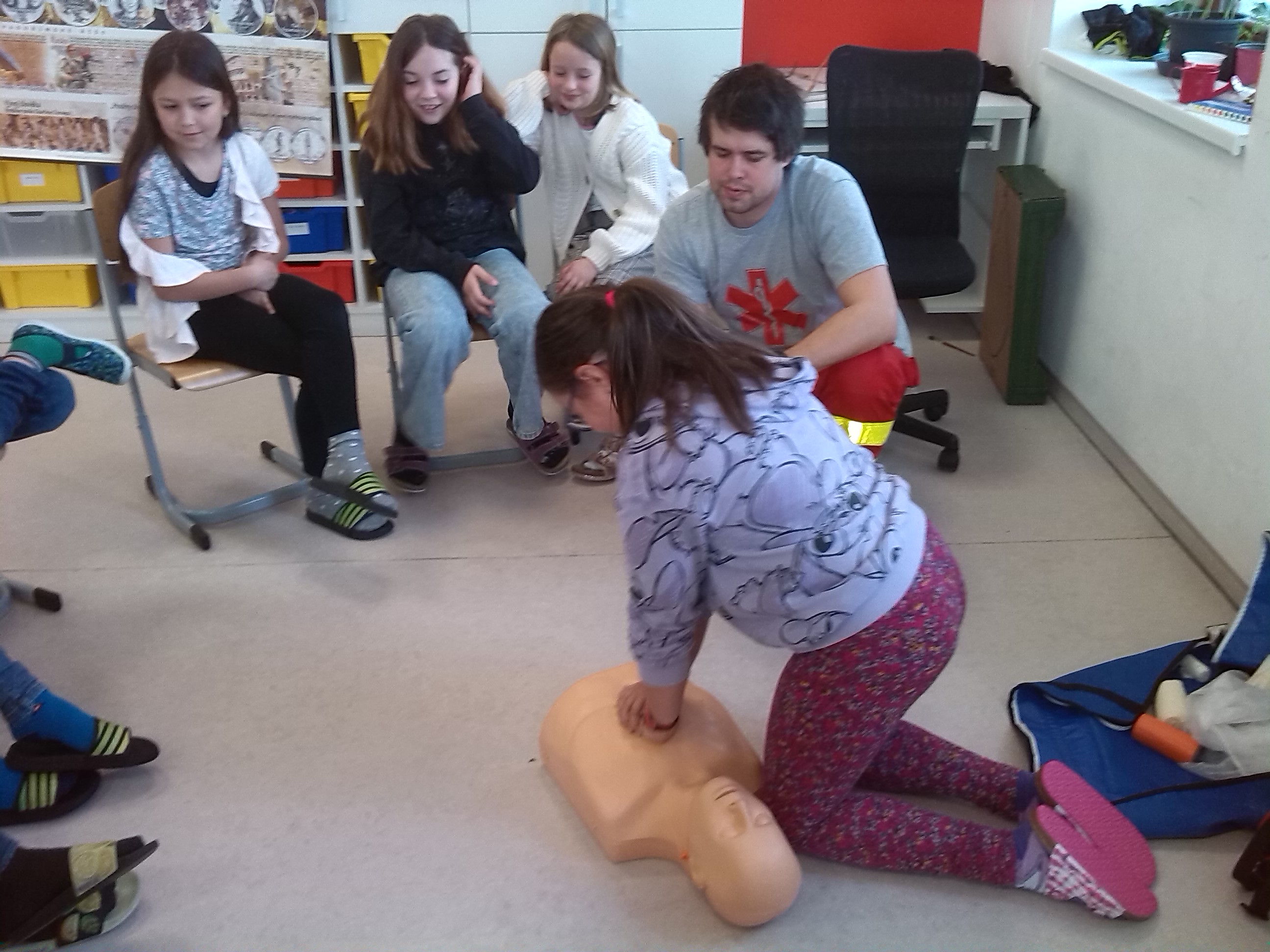 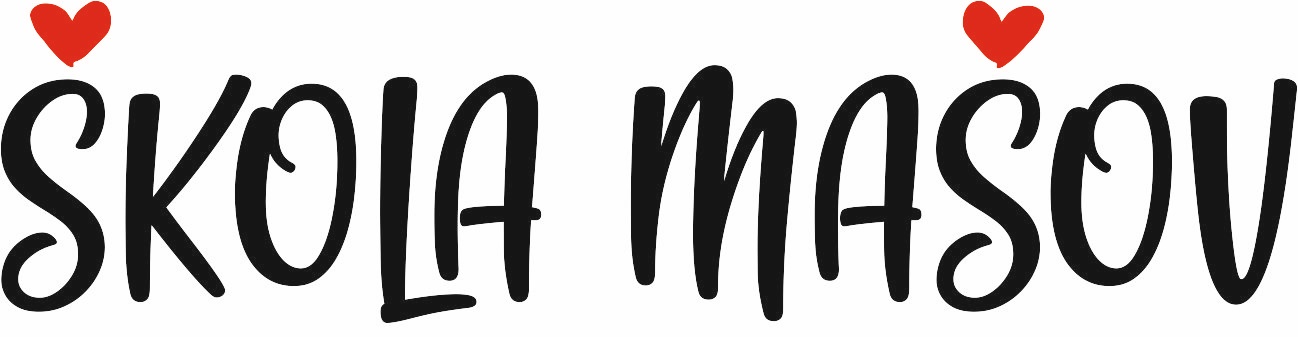 NÁCVIK PRVNÍ POMOCI
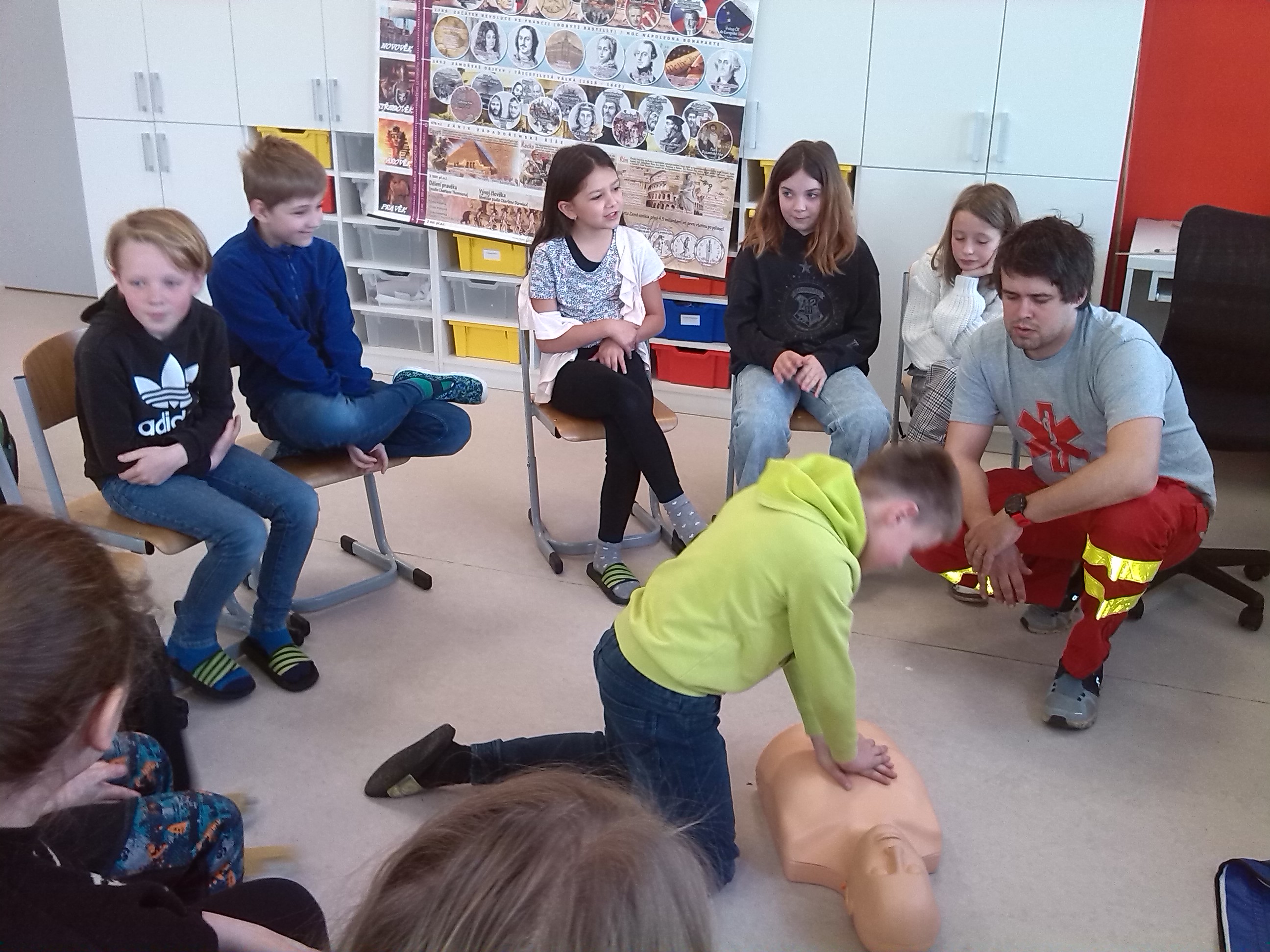 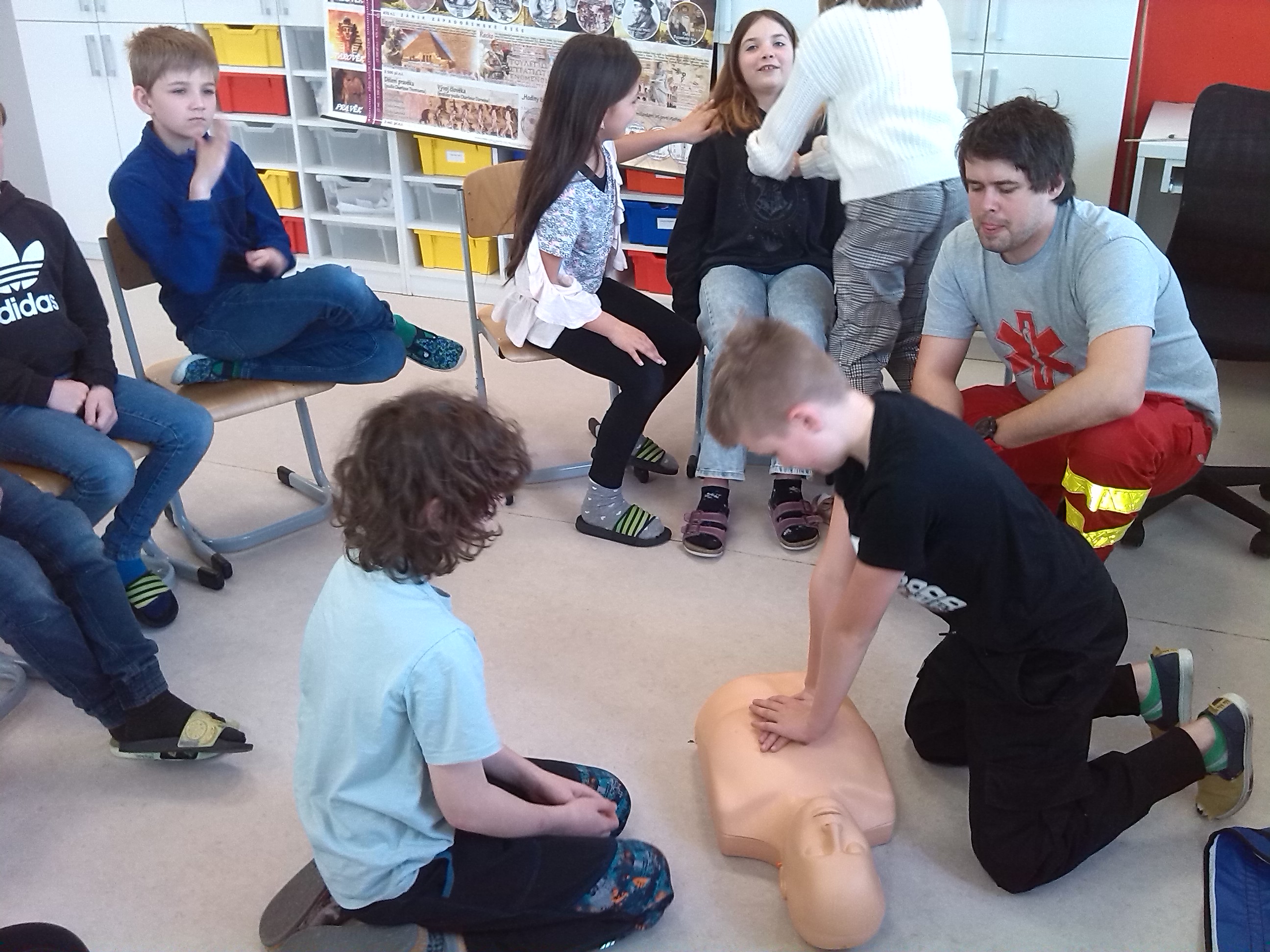 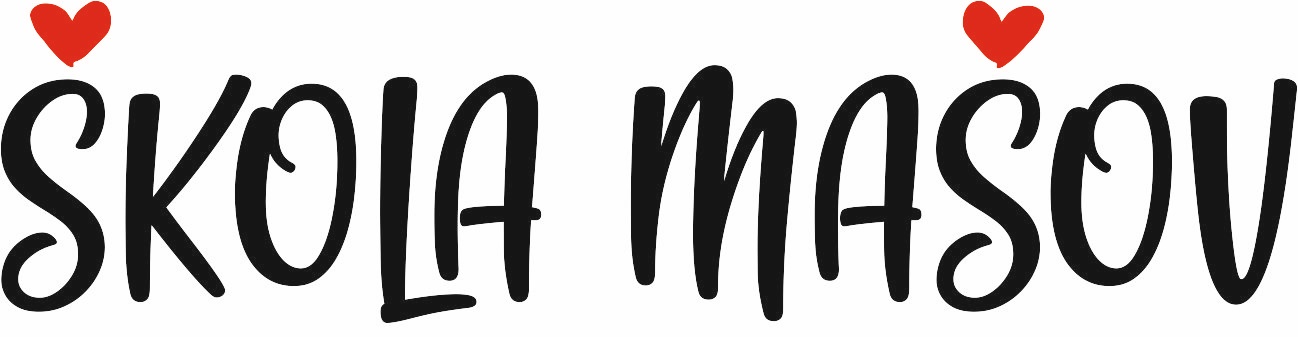 DEN ZEMĚ 2024
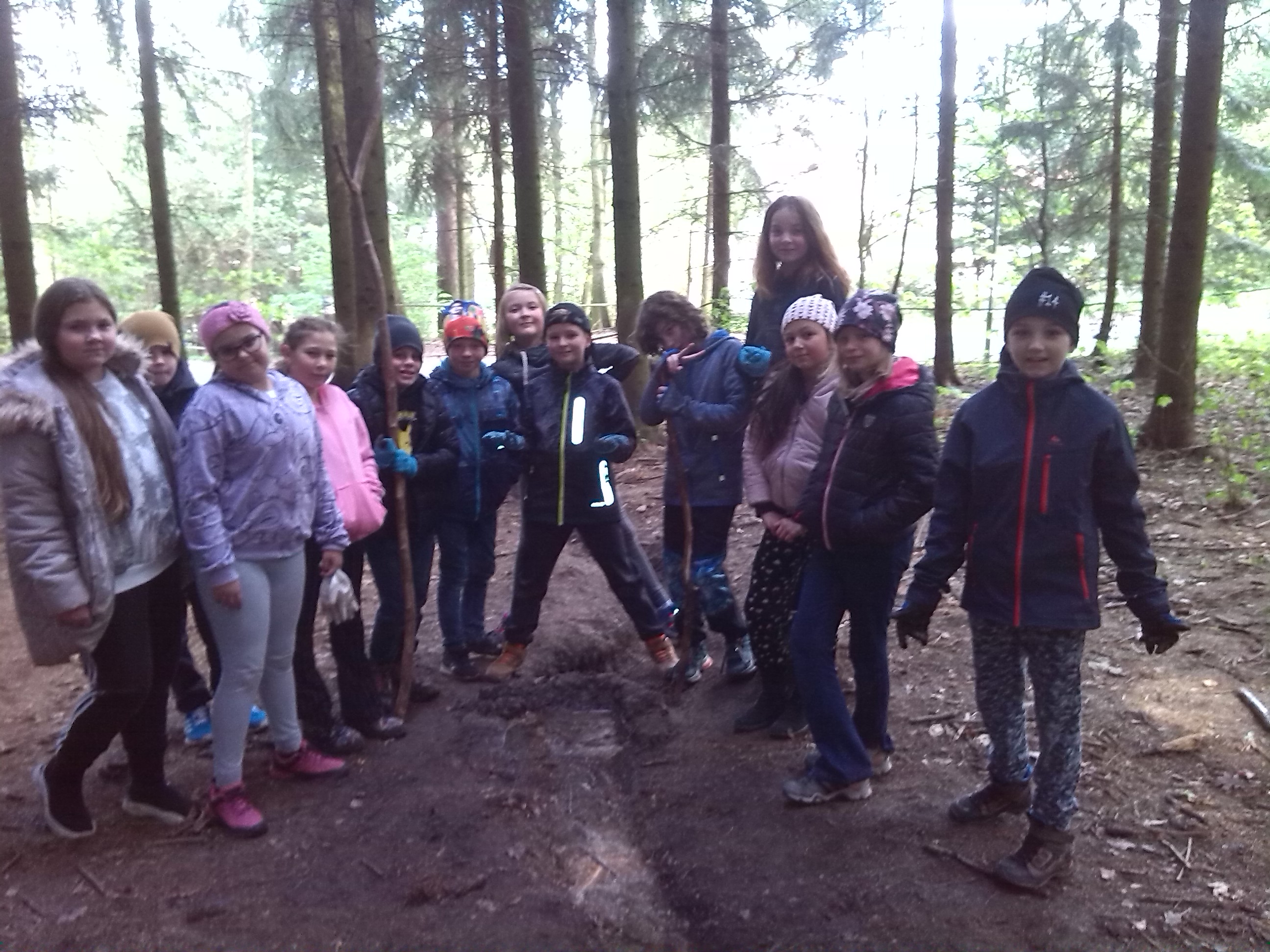 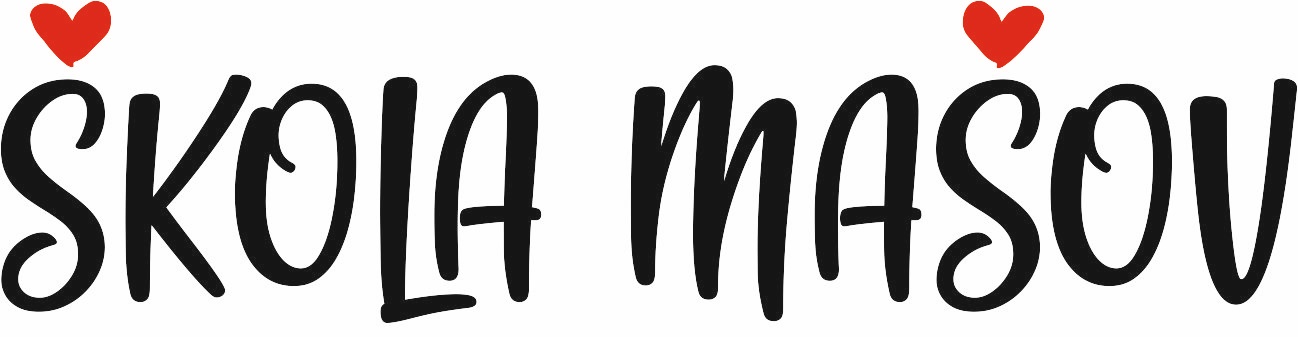 SPORTOVNÍ DEN
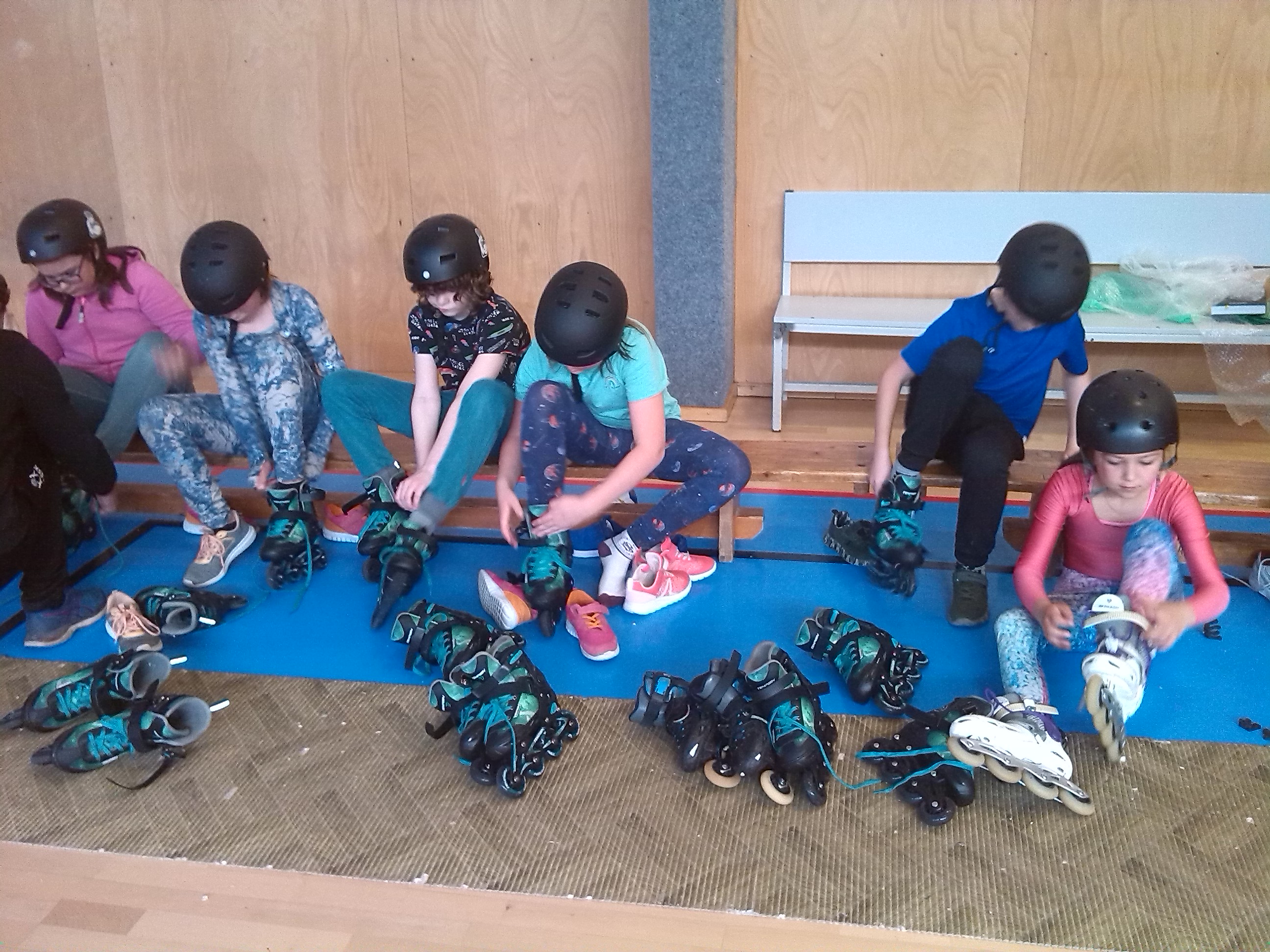 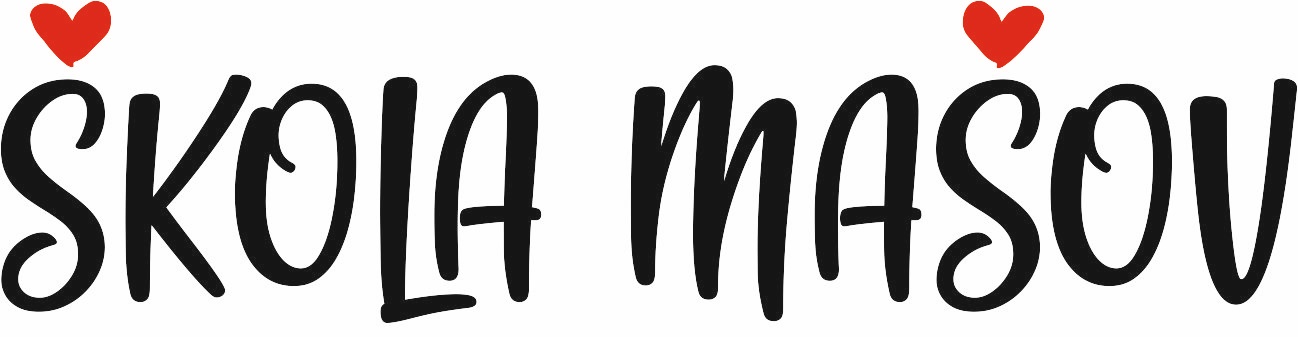 SPORTOVNÍ DEN
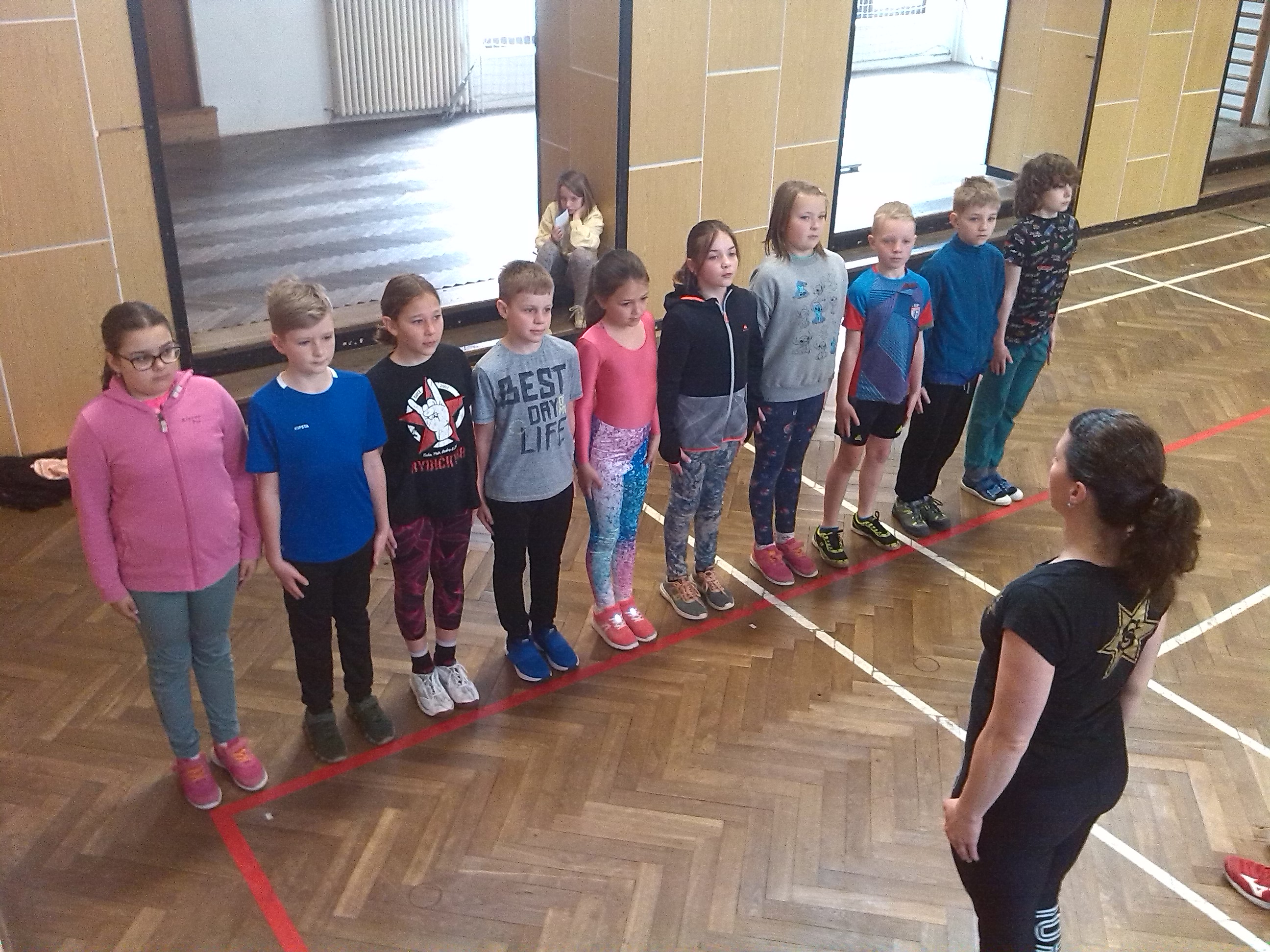 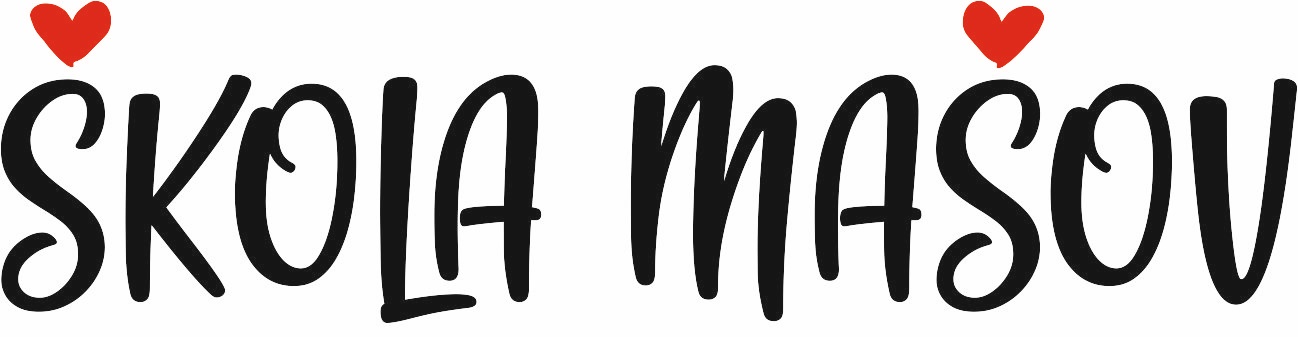 SPORTOVNÍ DEN
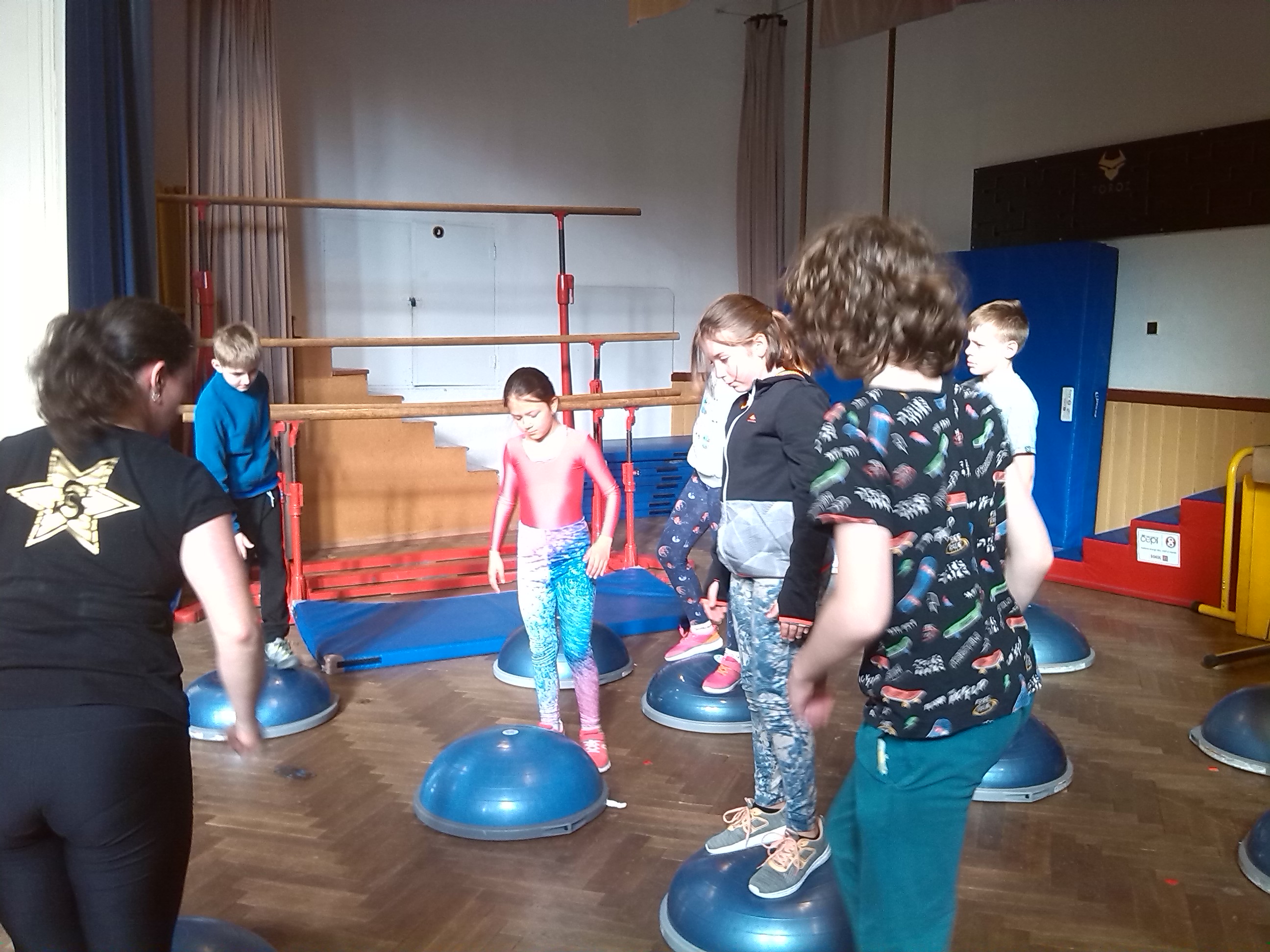 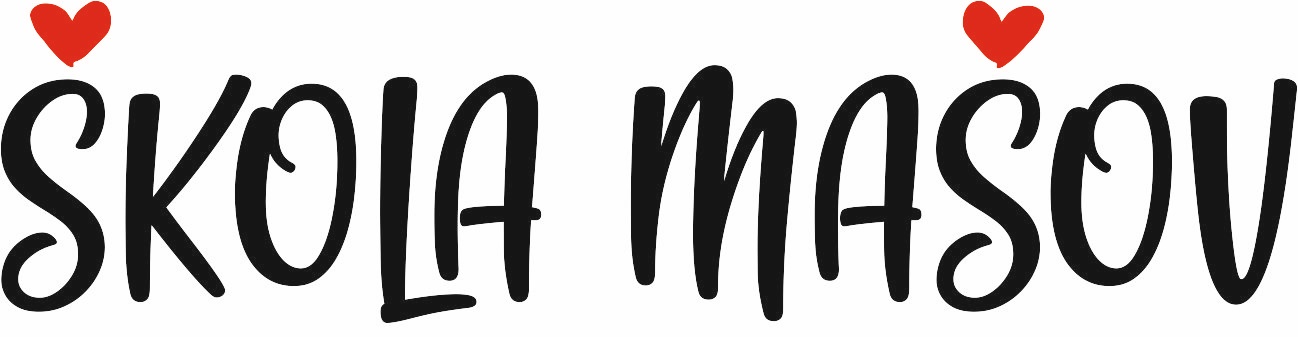 SPORTOVNÍ DEN
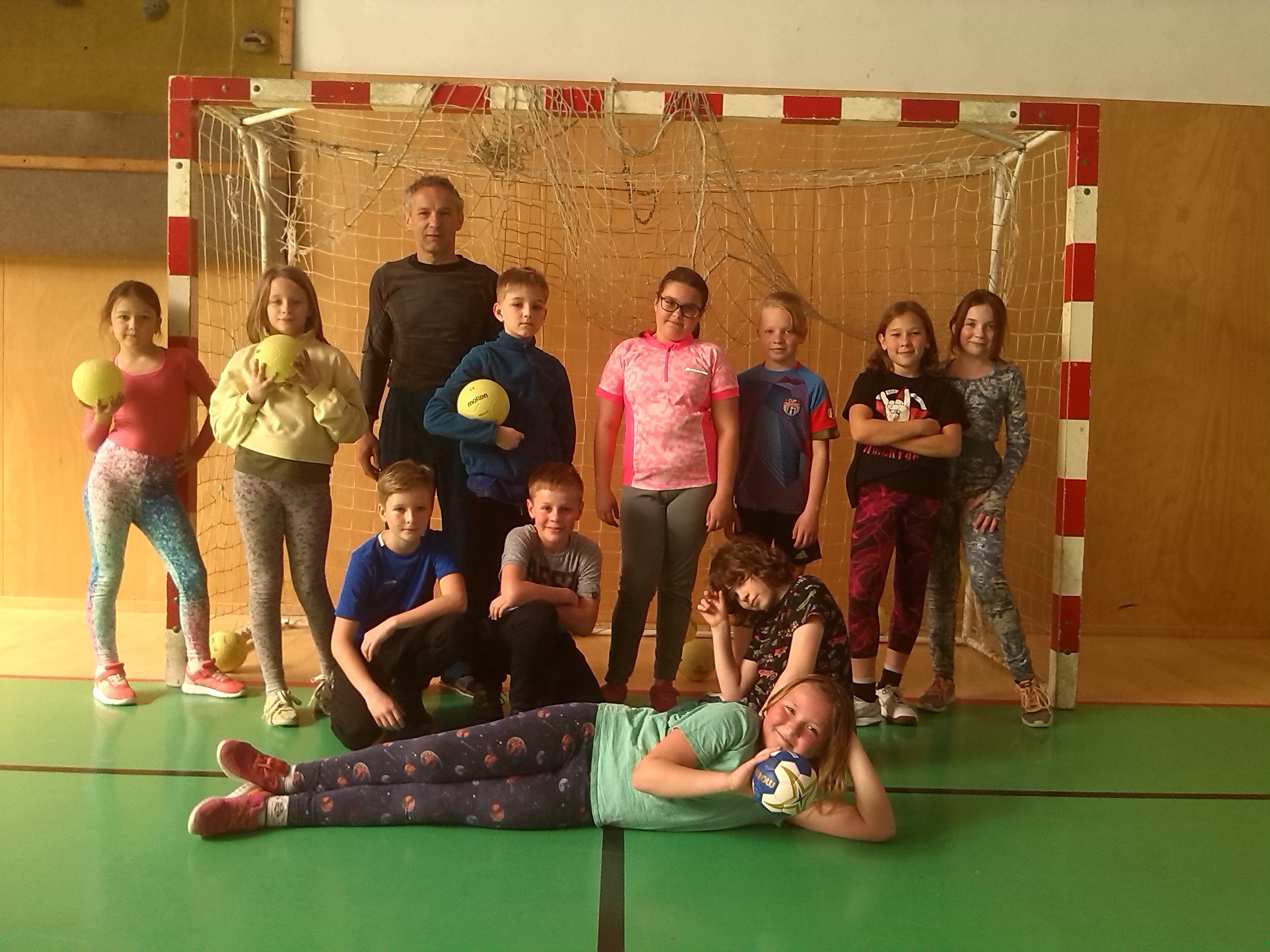 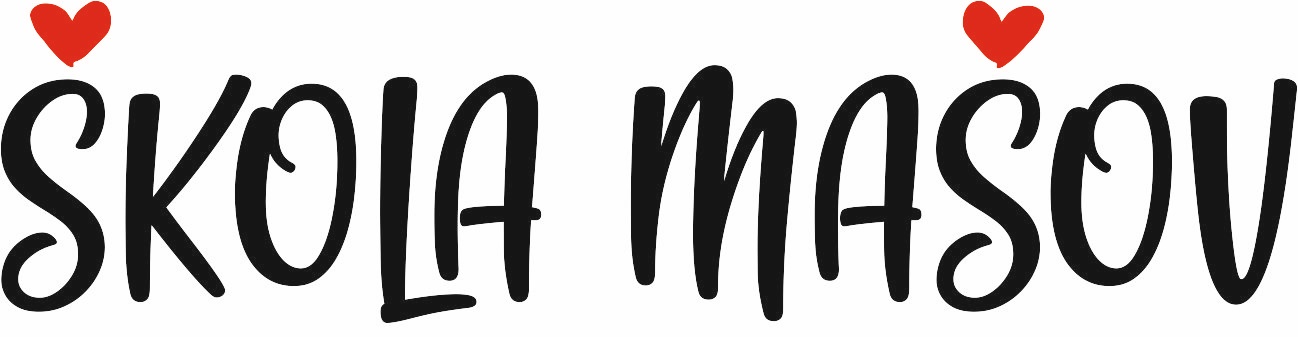 ATLETICKÝ TROJBOJ
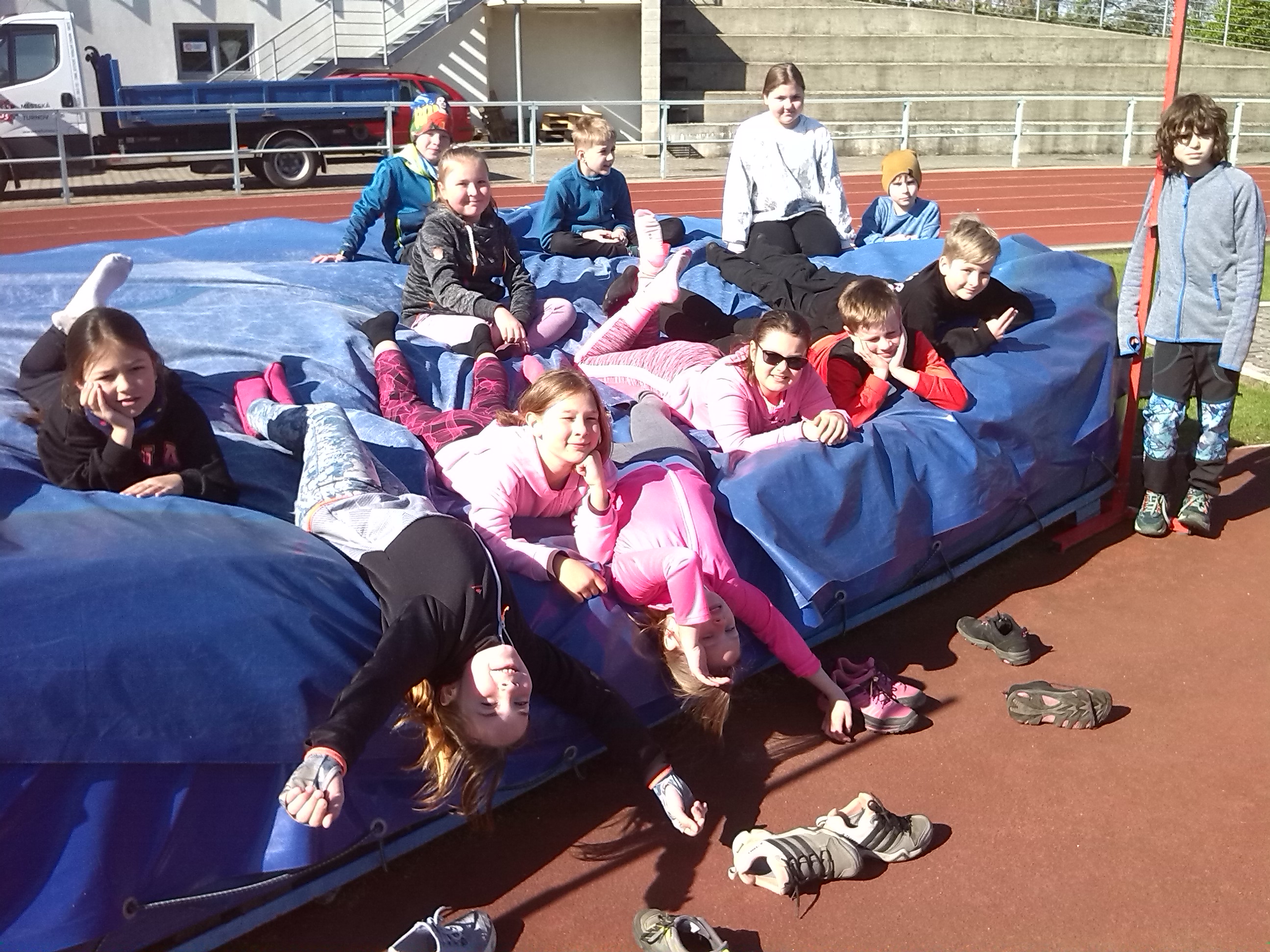 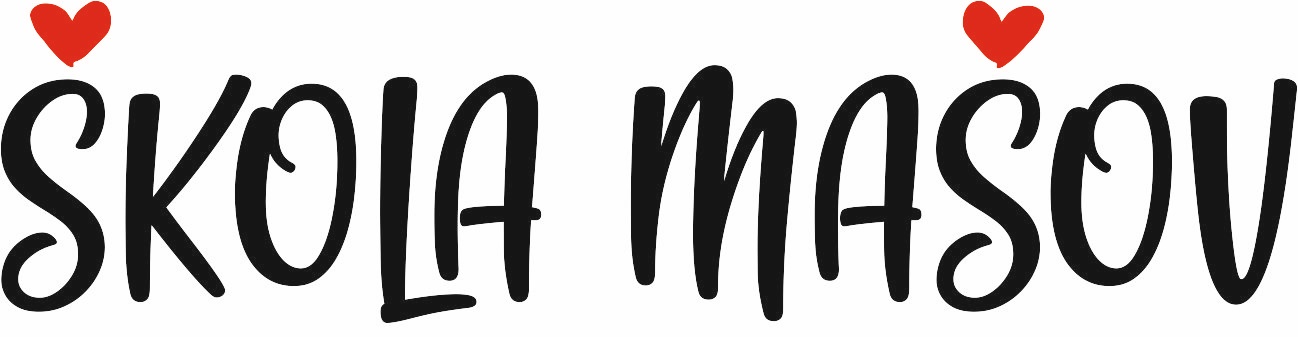 ATLETICKÝ TROJBOJ
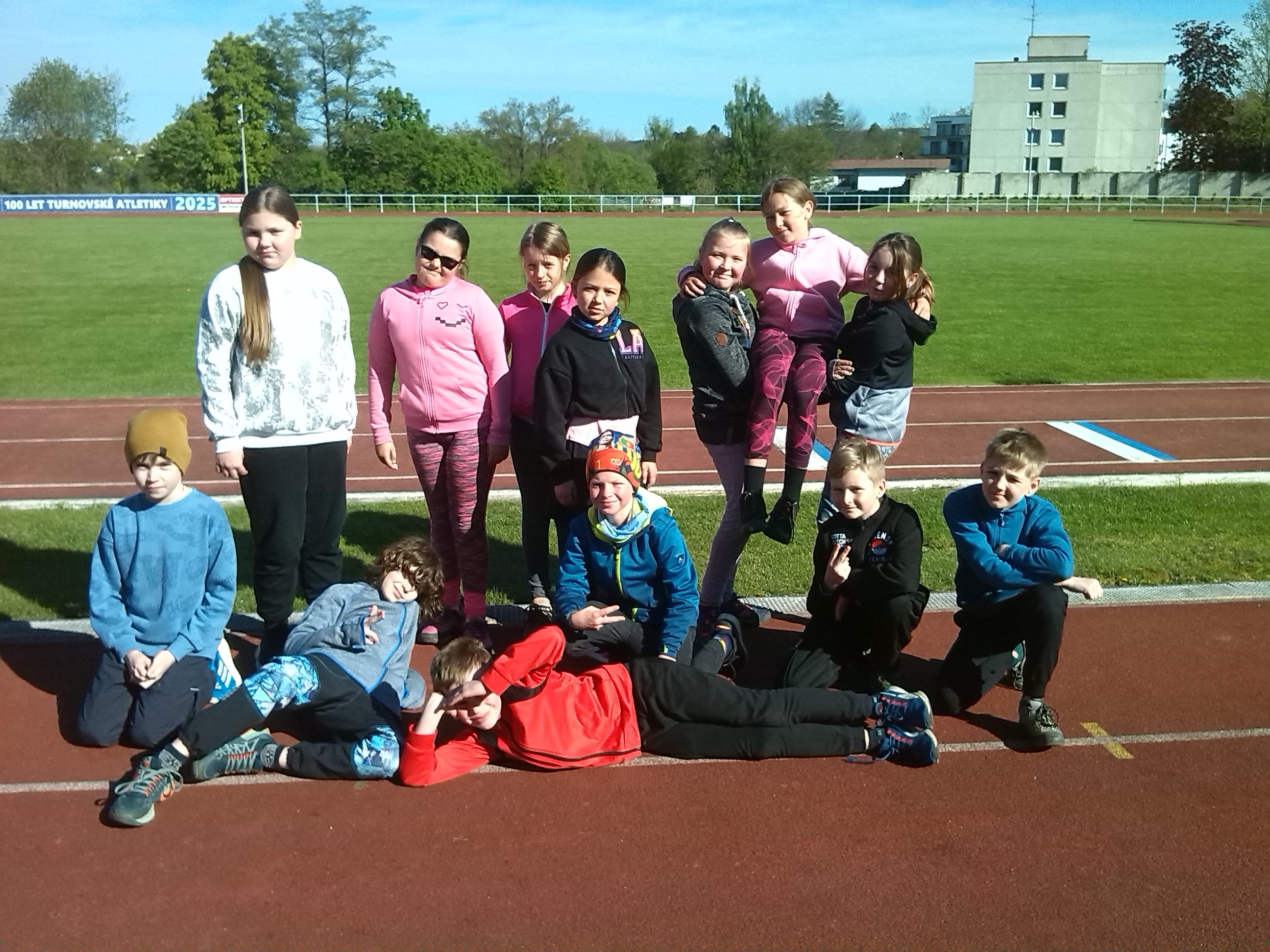 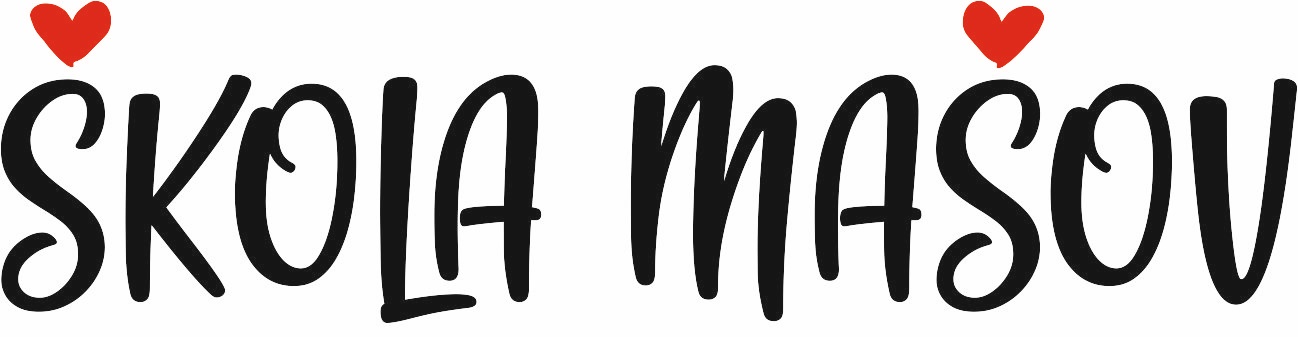 DEN DĚTÍ - VÝLET
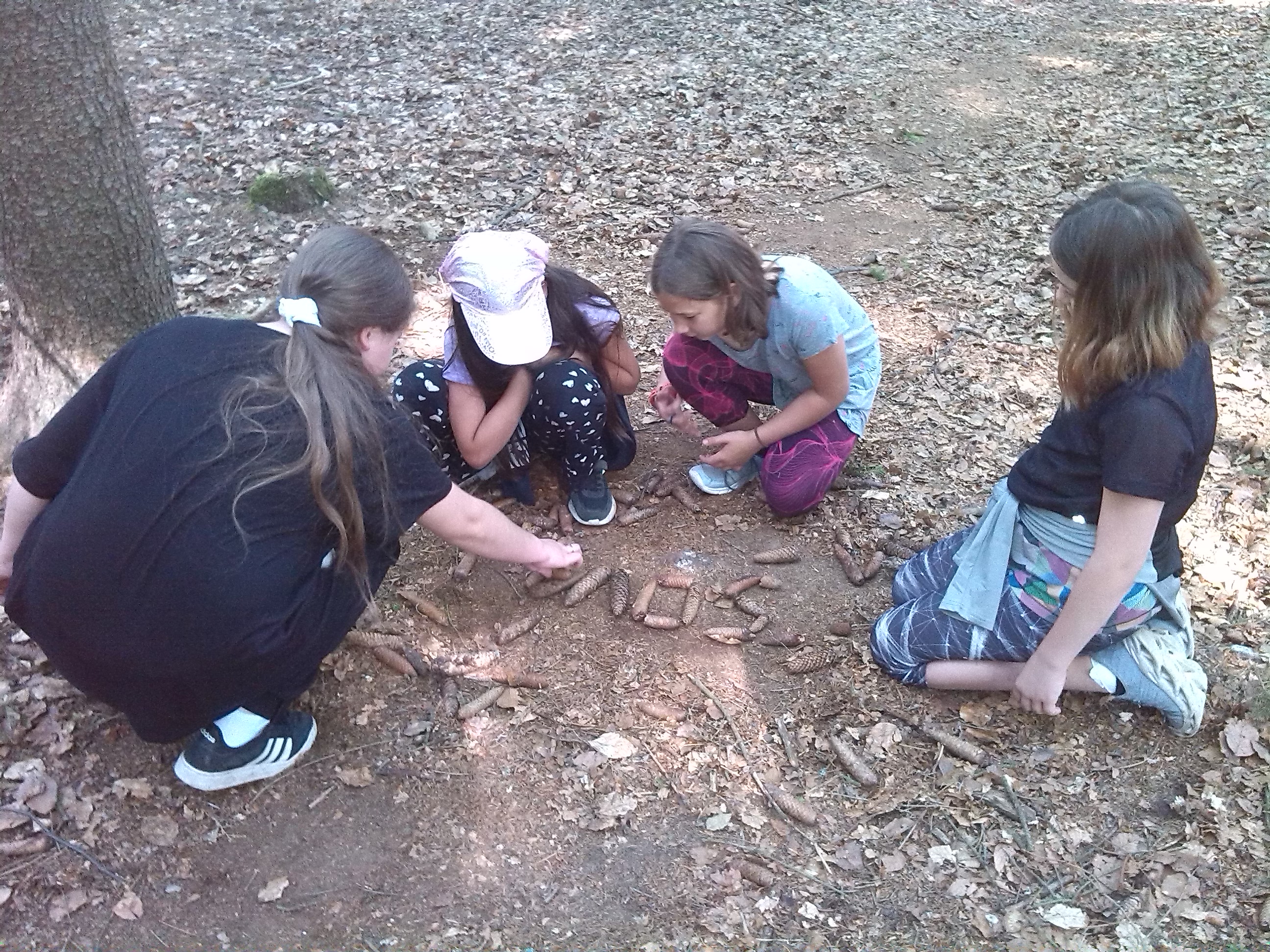 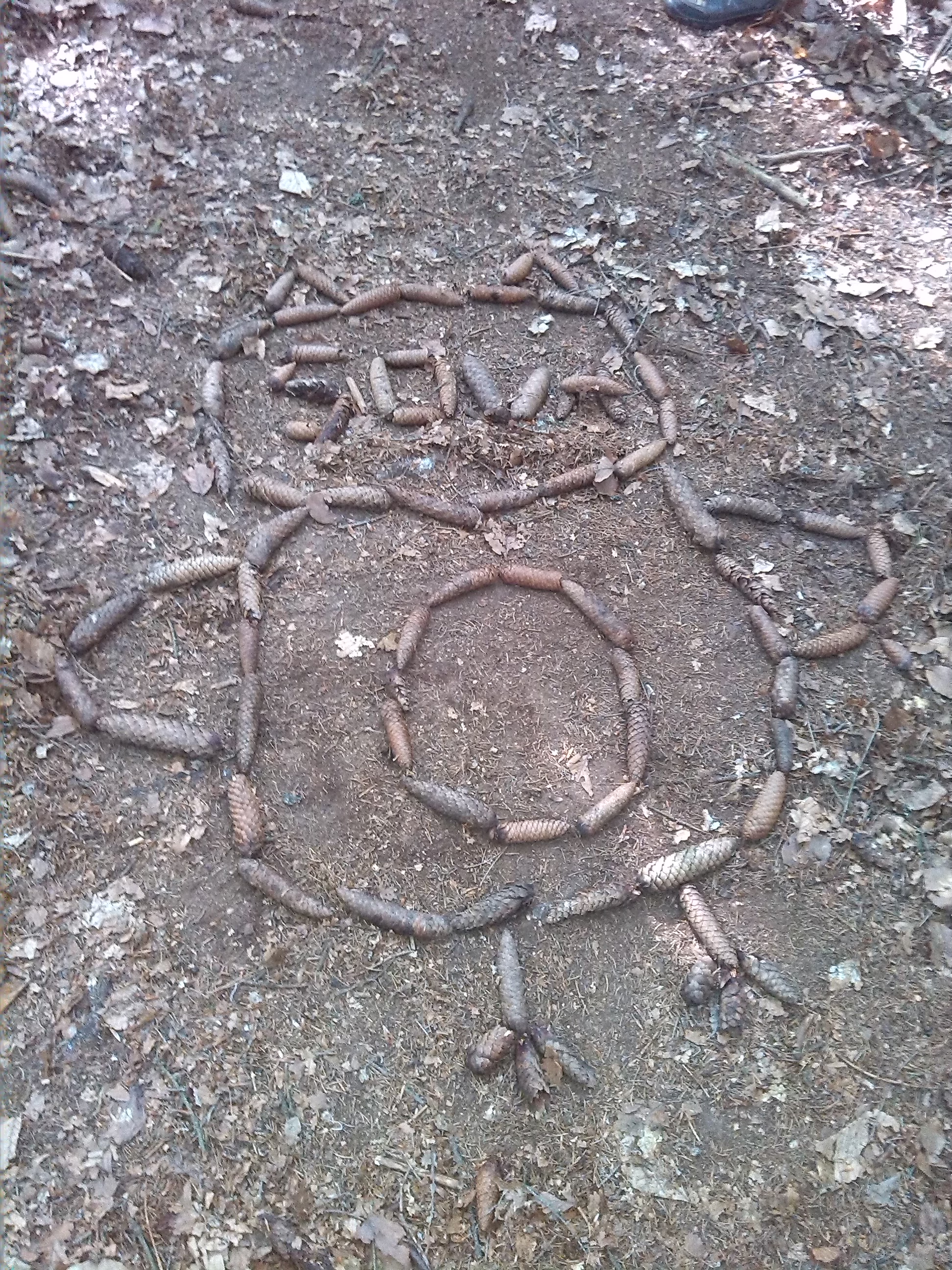 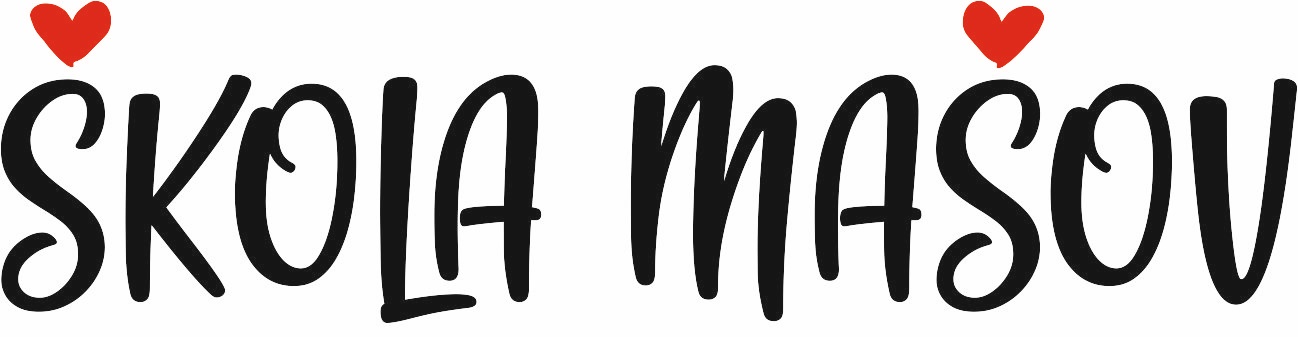 DEN DĚTÍ - VÝLET
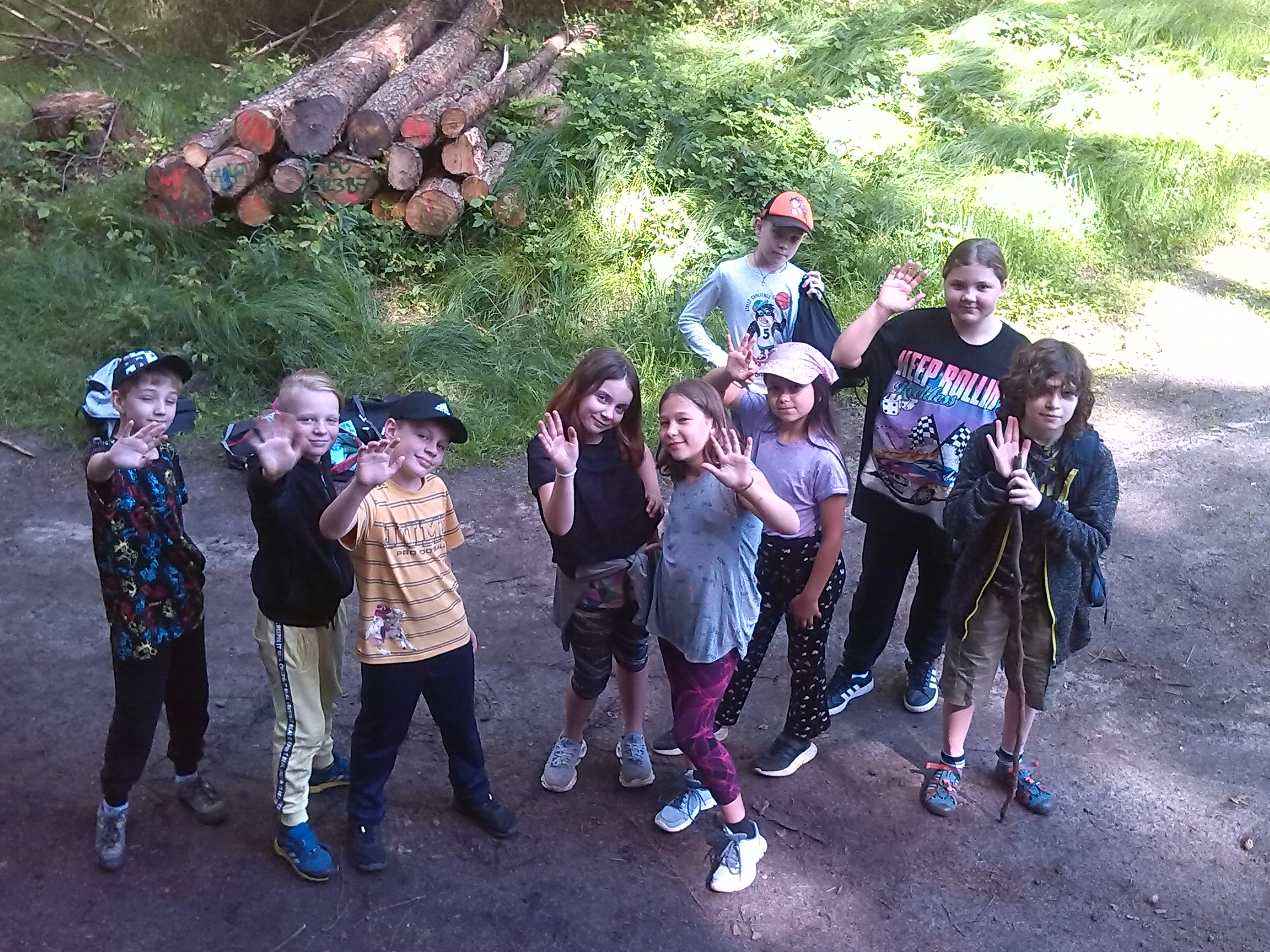 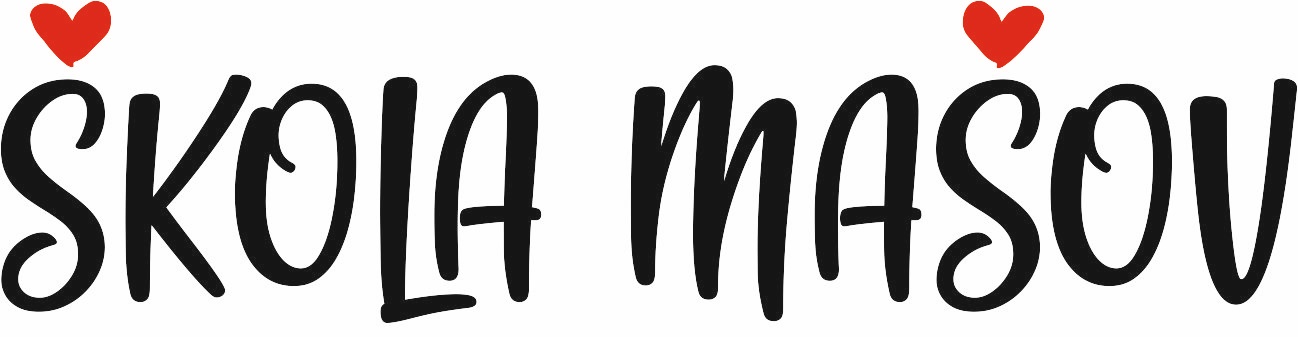 VÝLET PASEKY A HARRACHOV
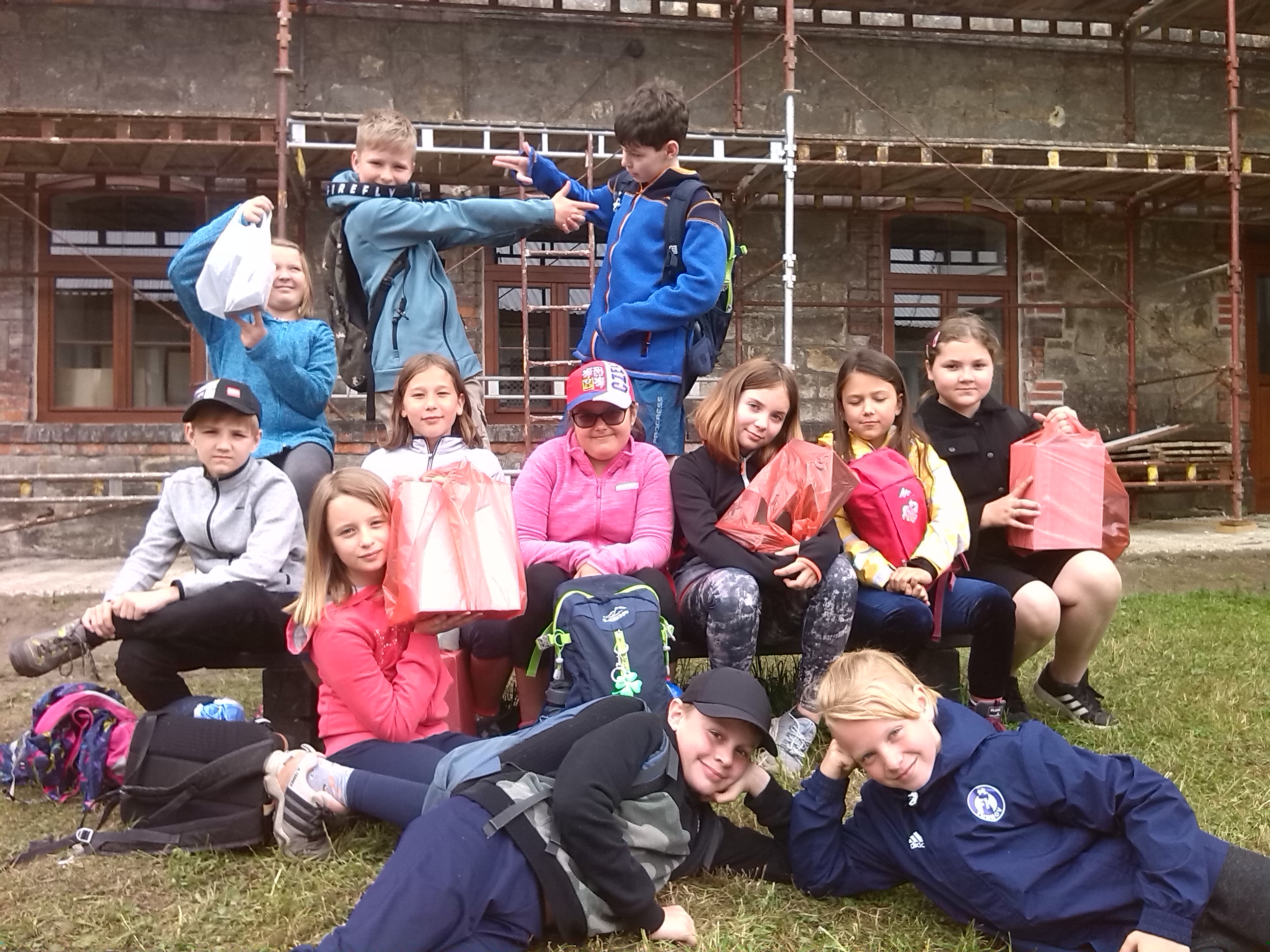 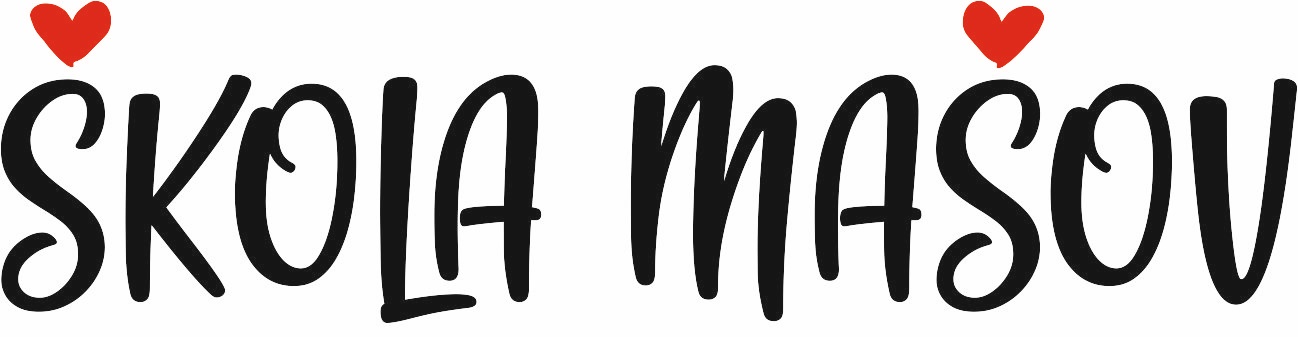 VÝLET PASEKY A HARRACHOV
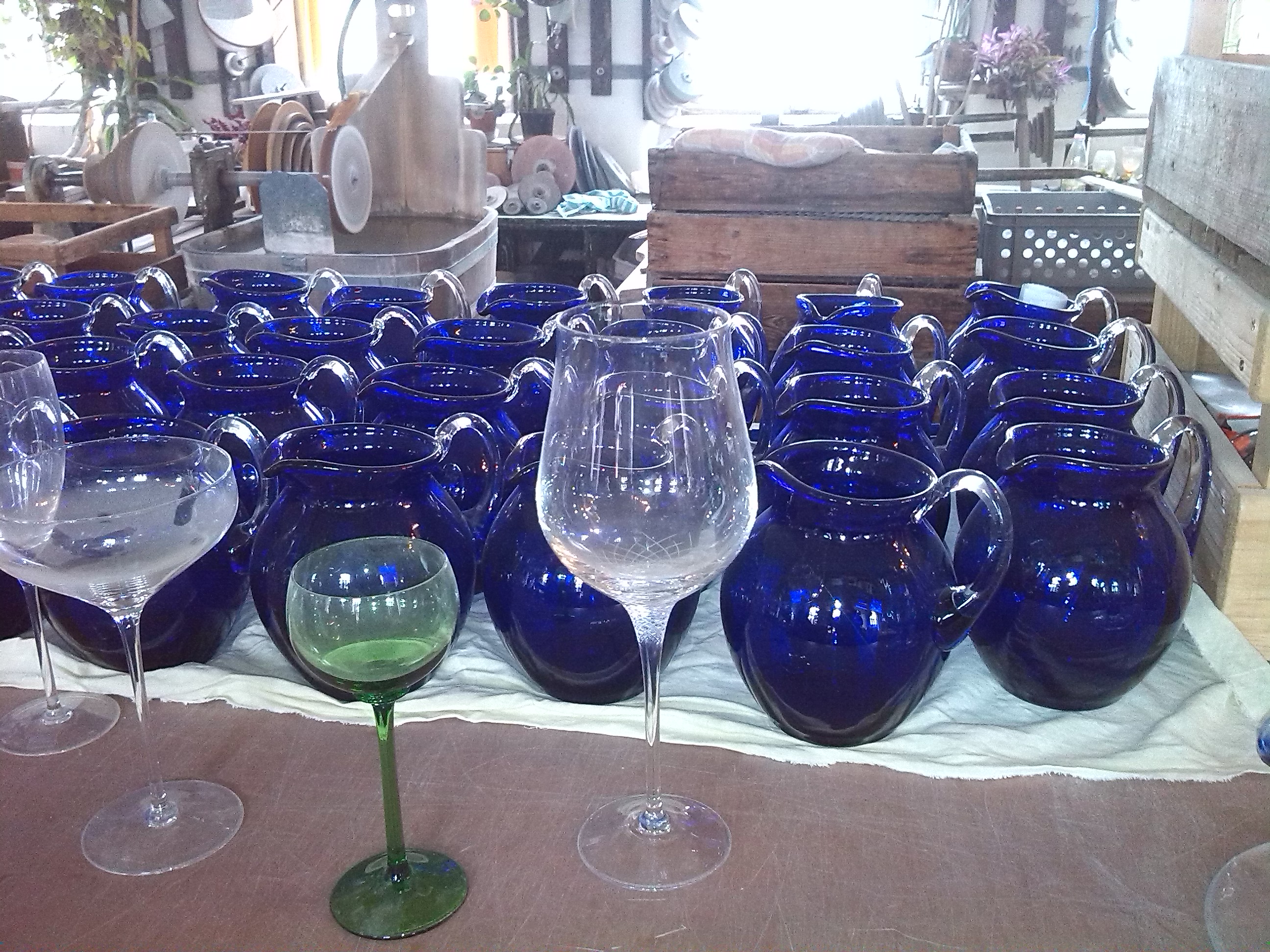 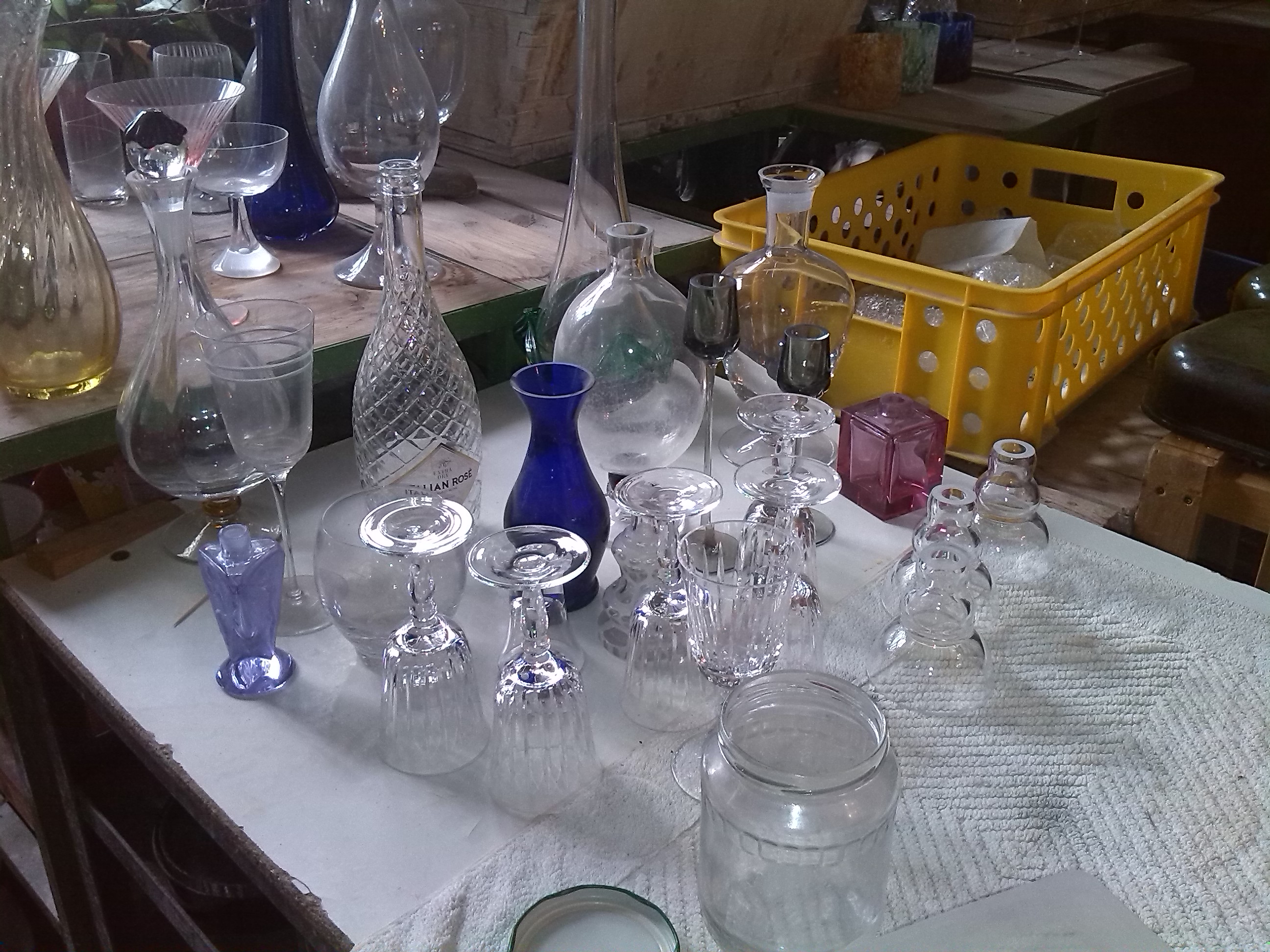 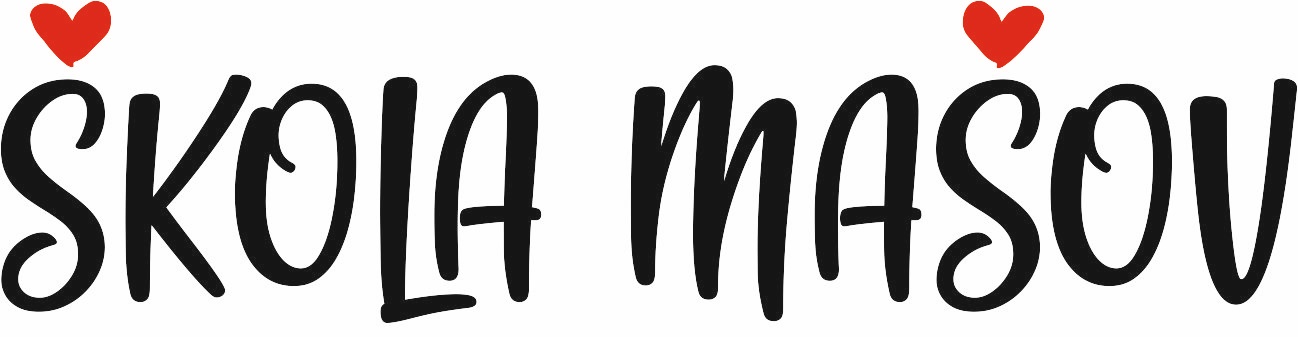 VÝLET PASEKY A HARRACHOV
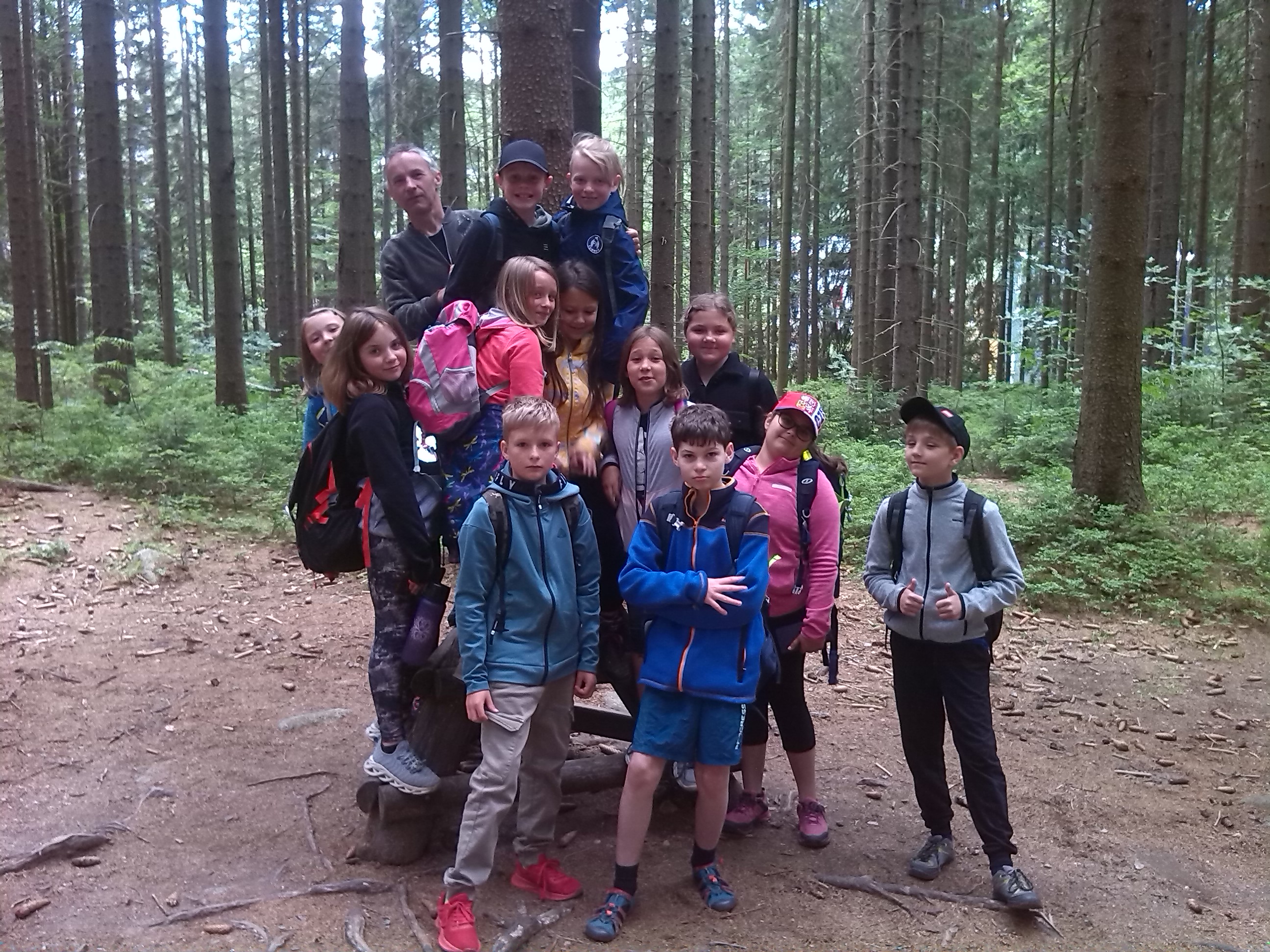 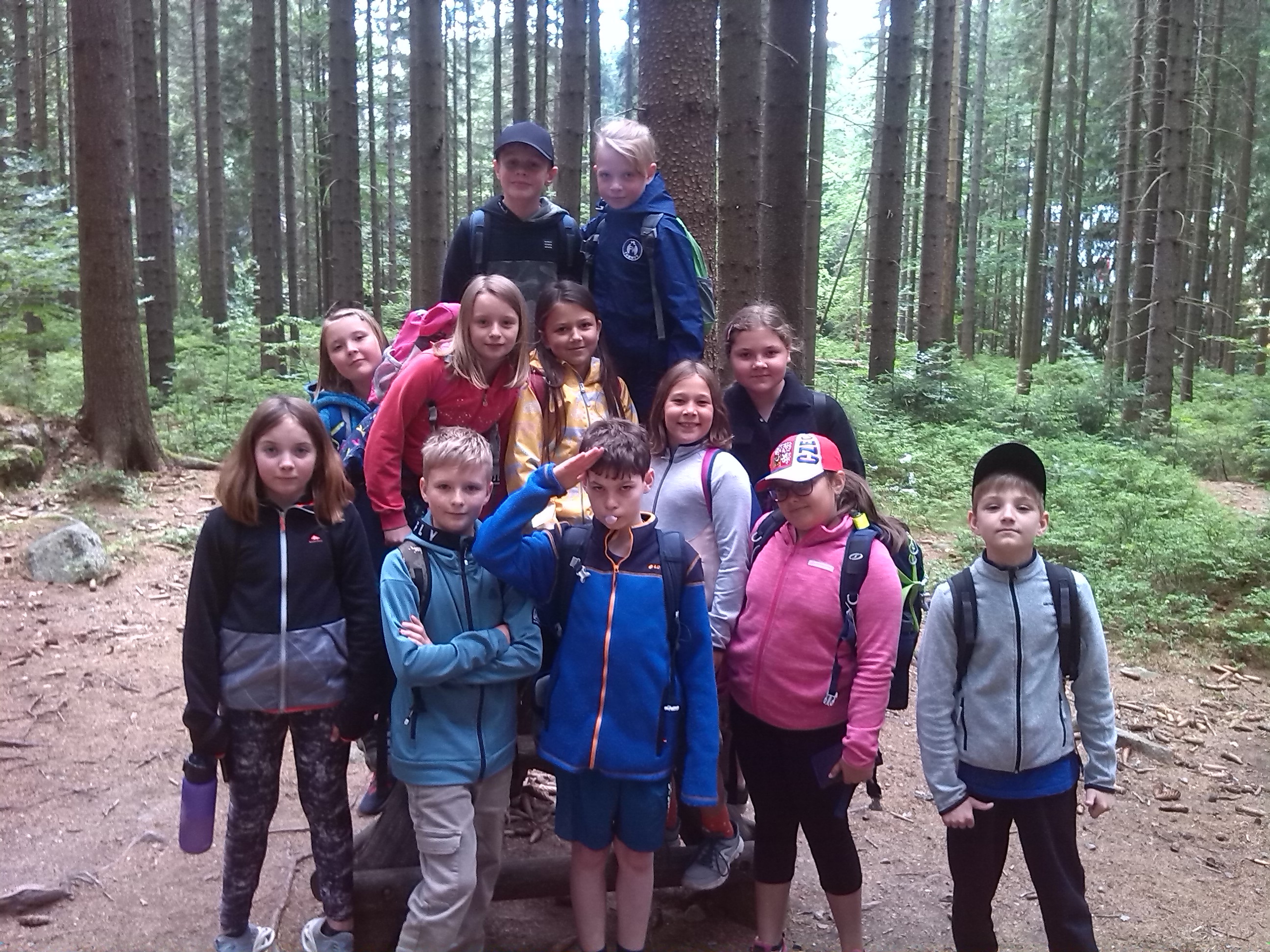 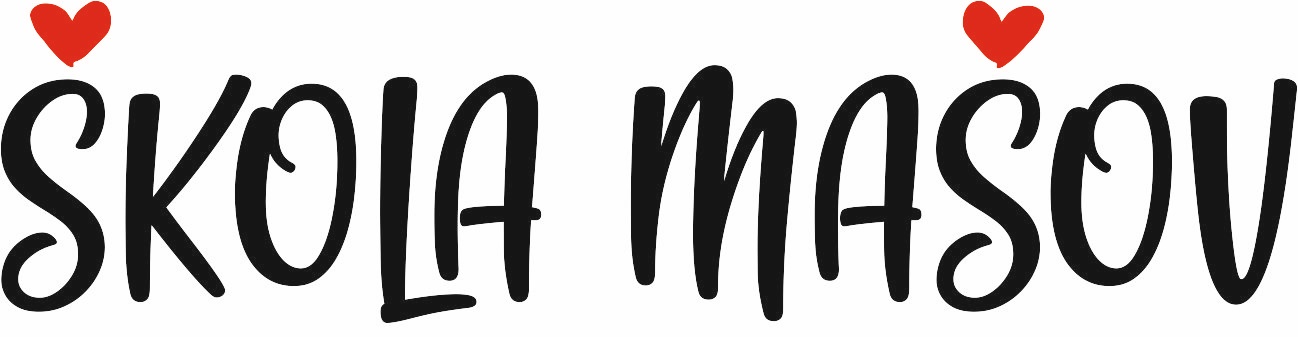 VÝLET PASEKY A HARRACHOV
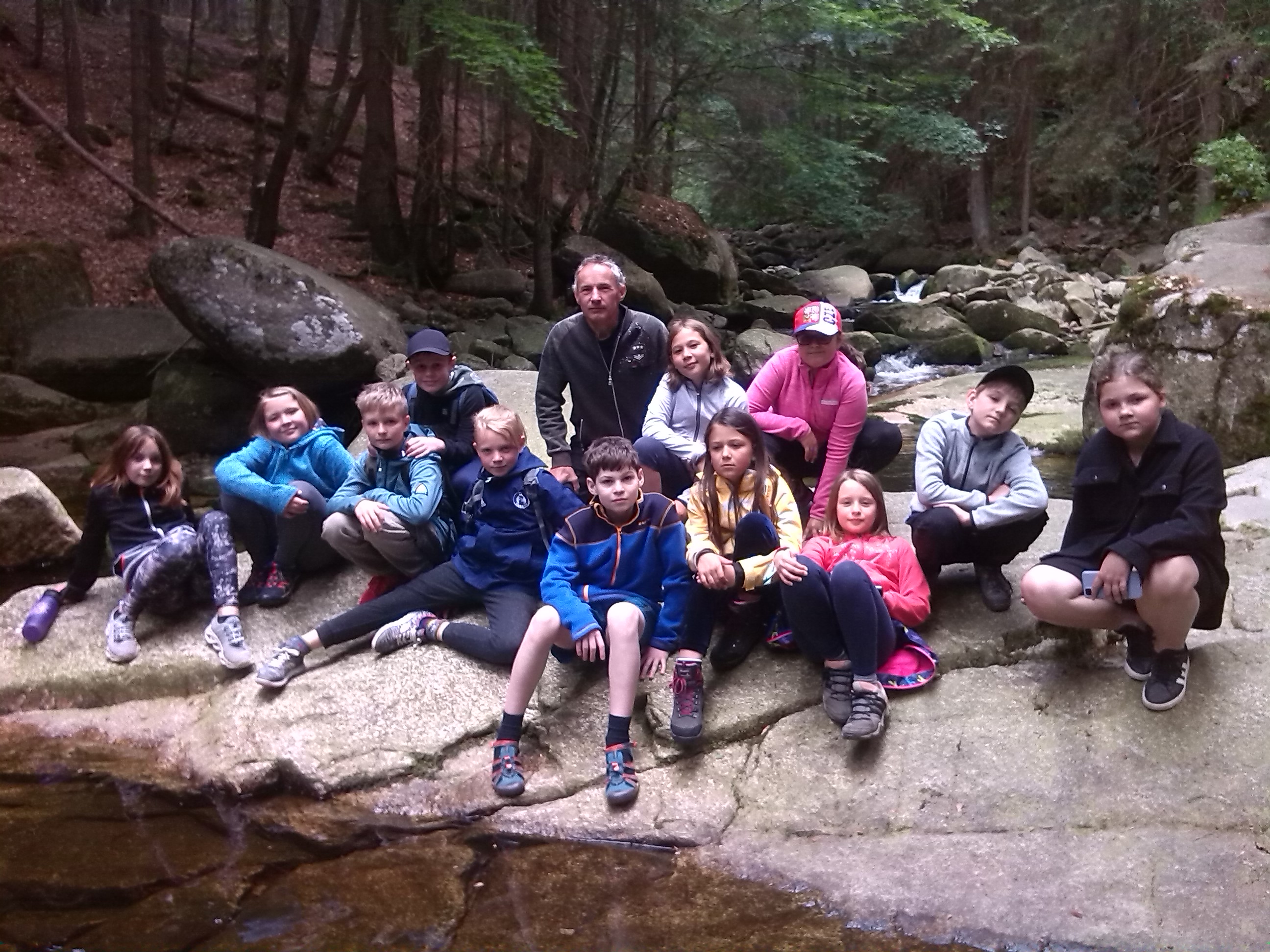 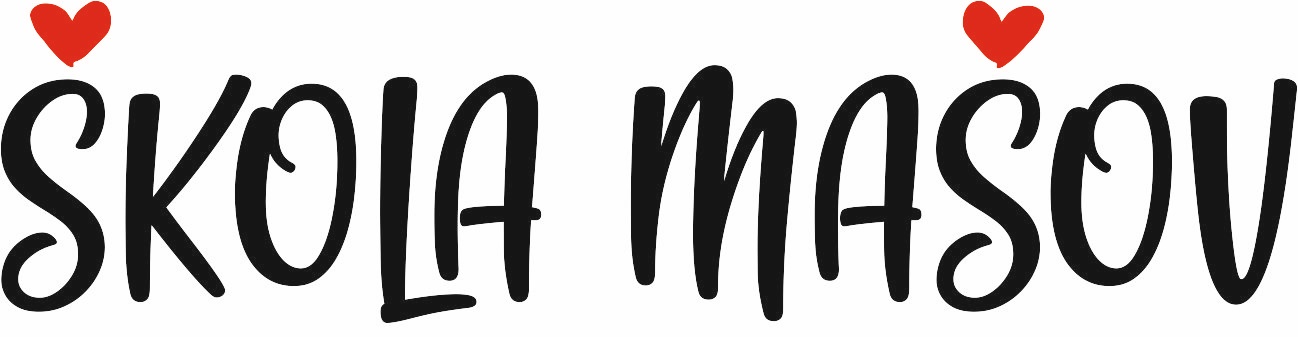 GRANÁT TURNOV
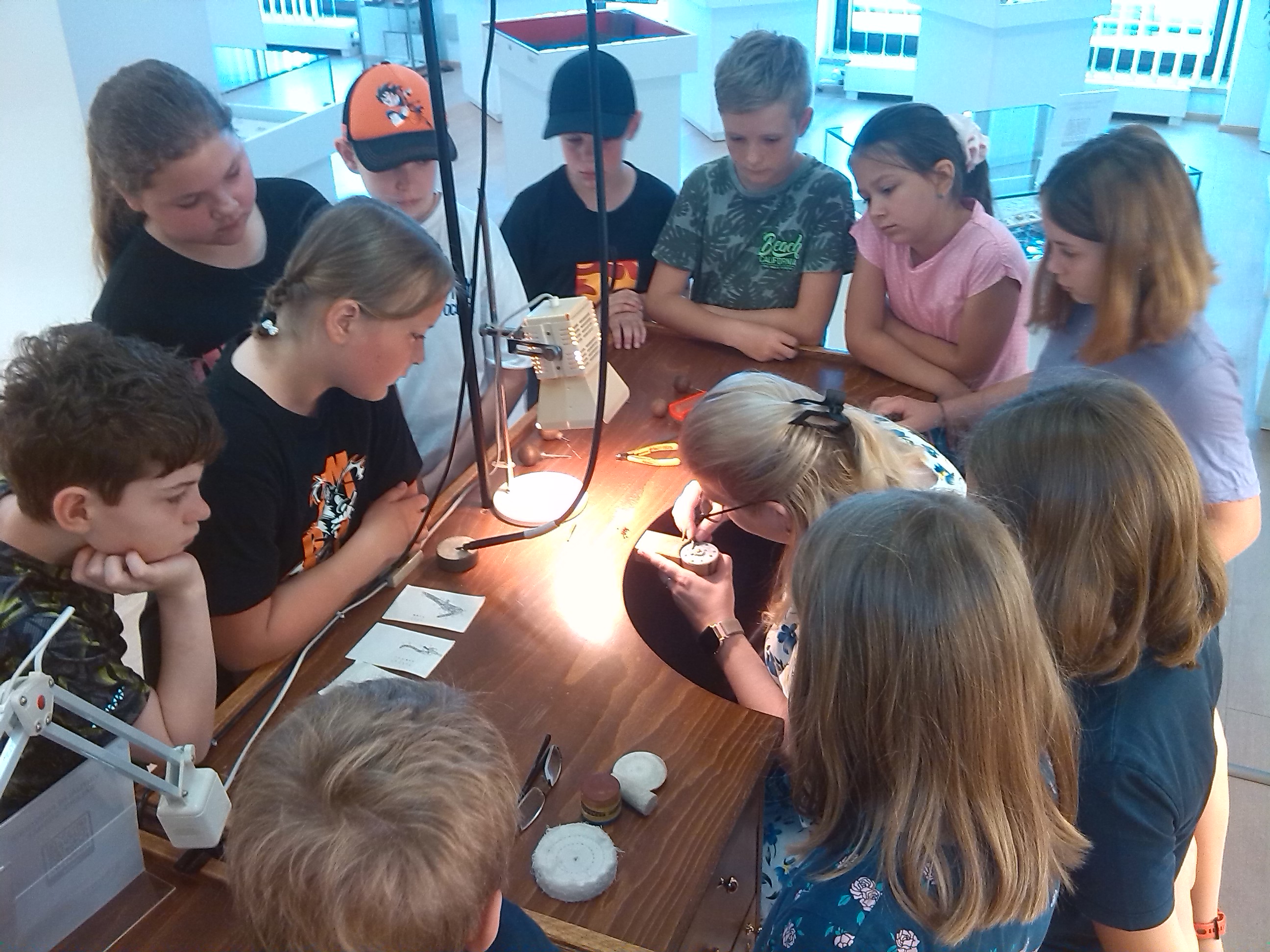 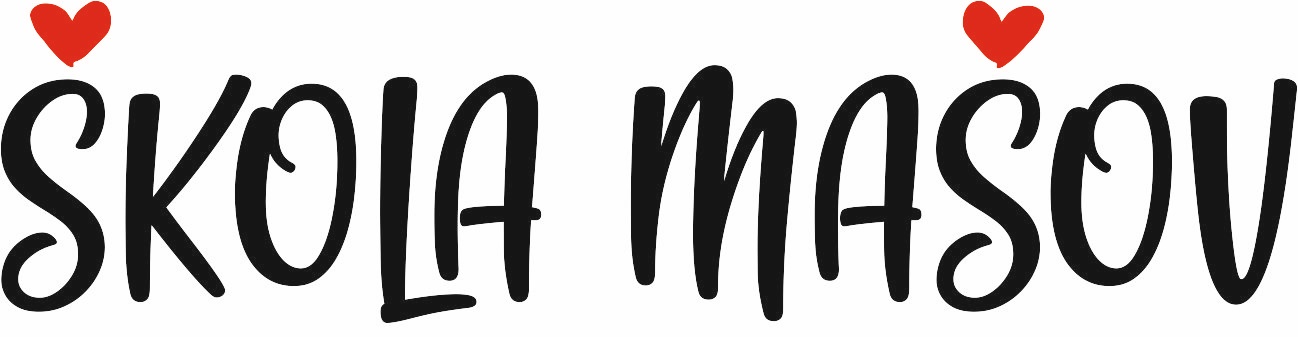 GRANÁT TURNOV
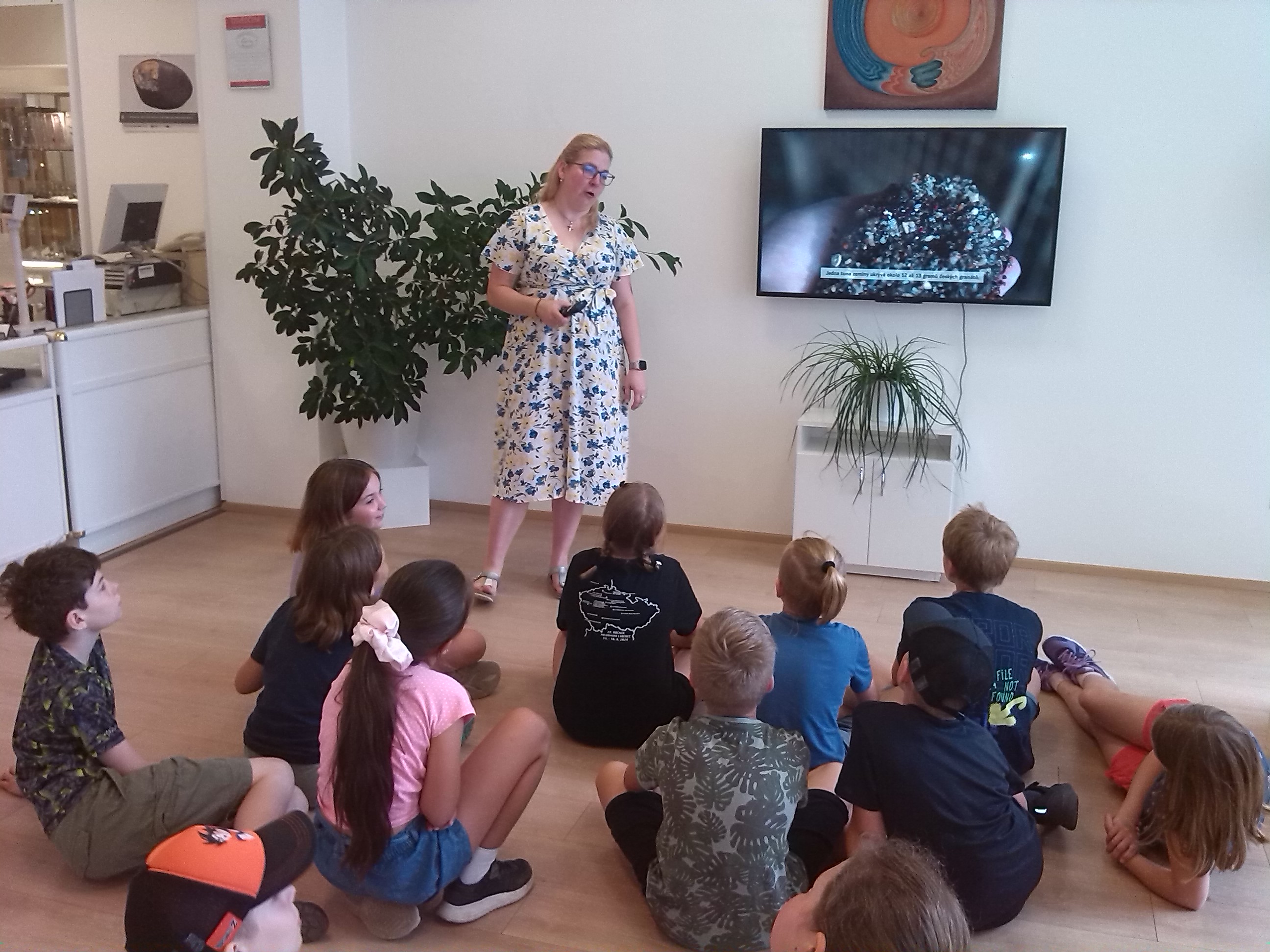 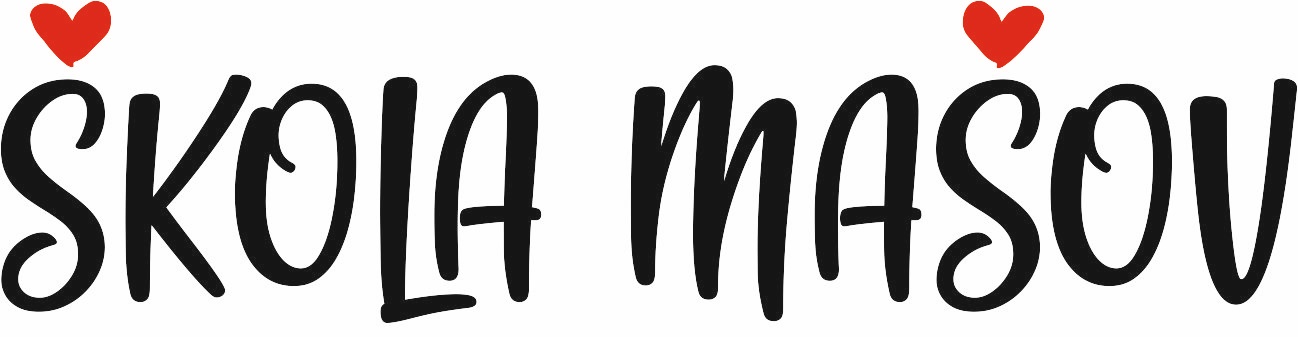 GRANÁT TURNOV
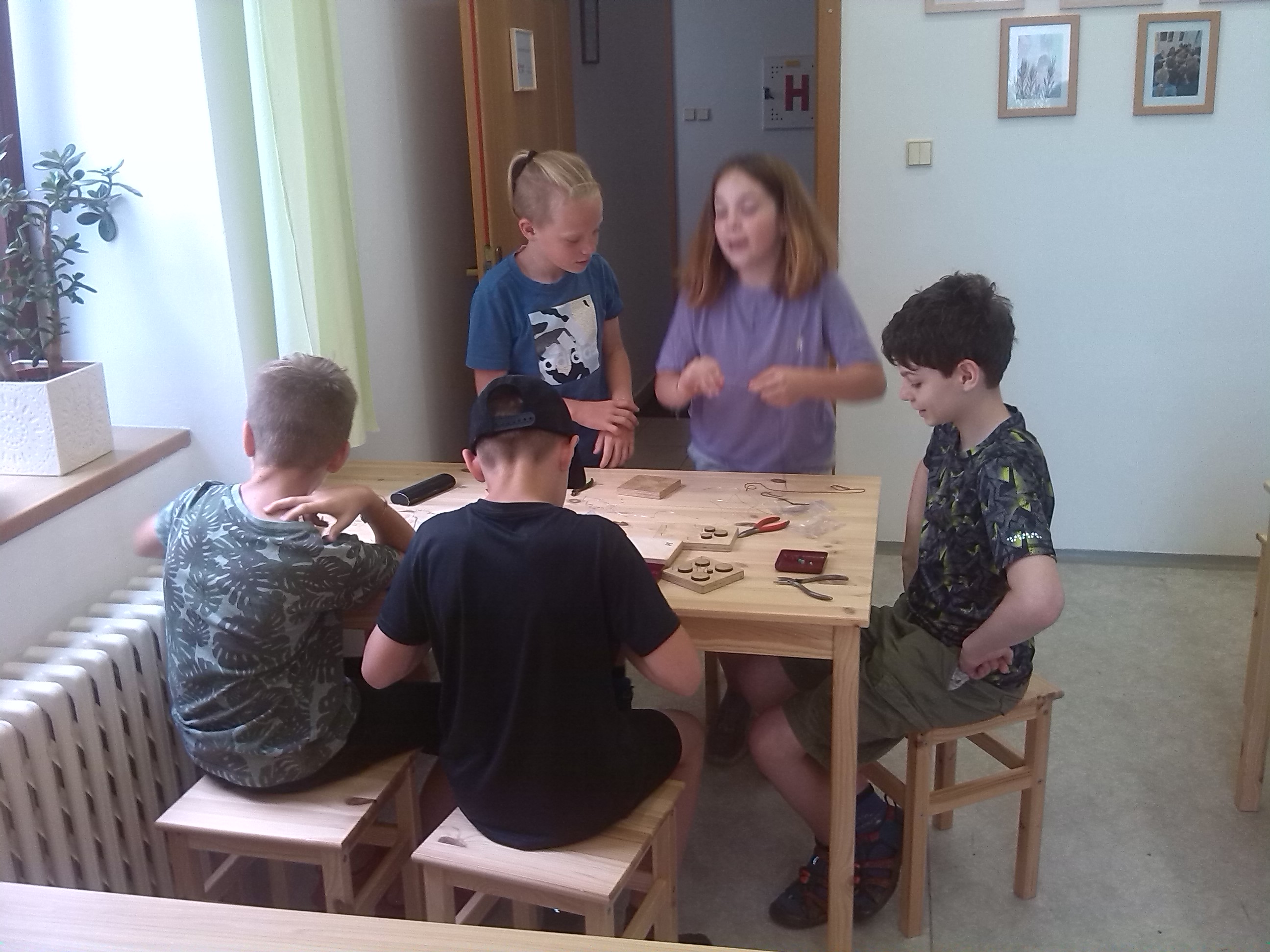 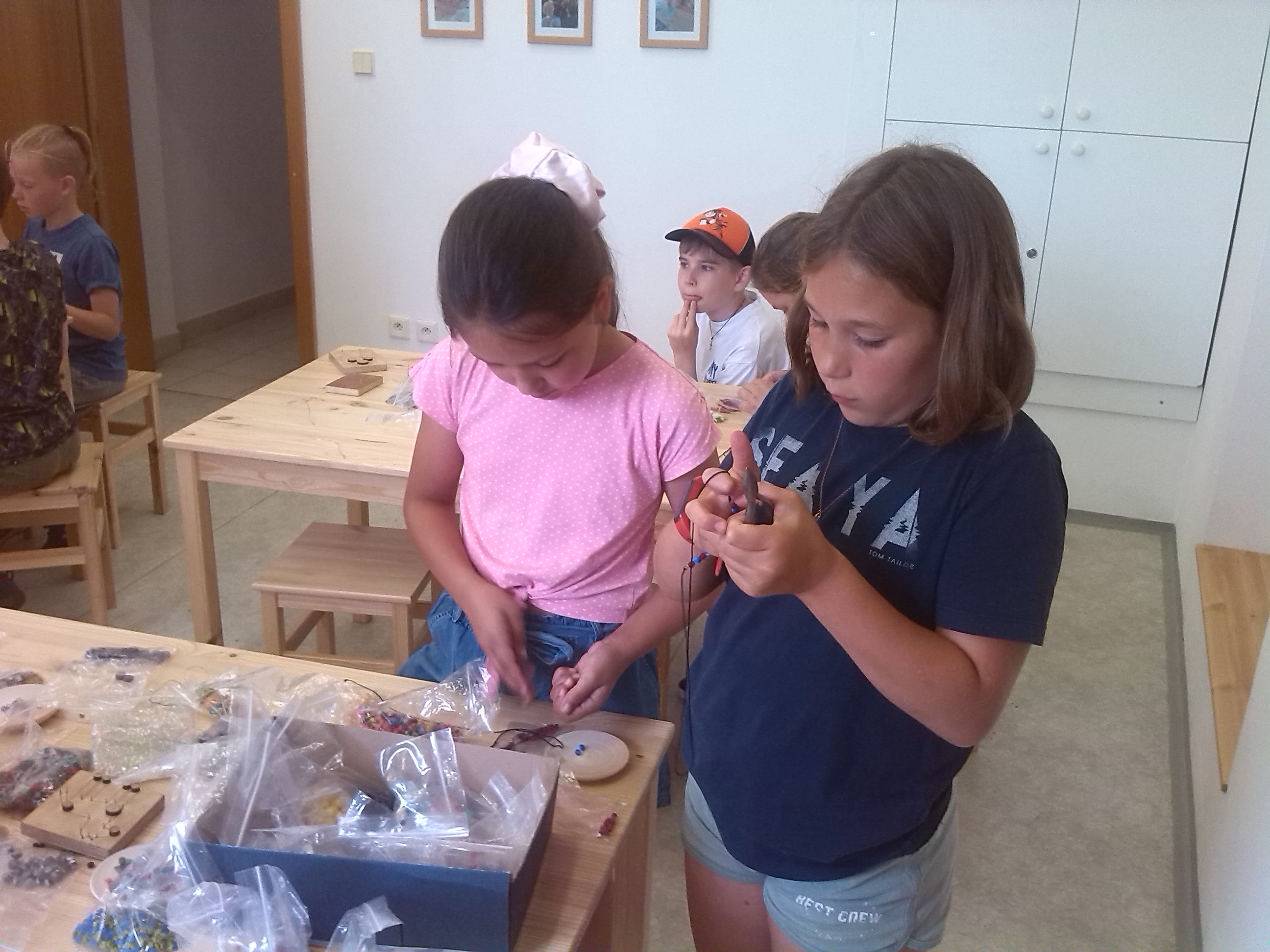 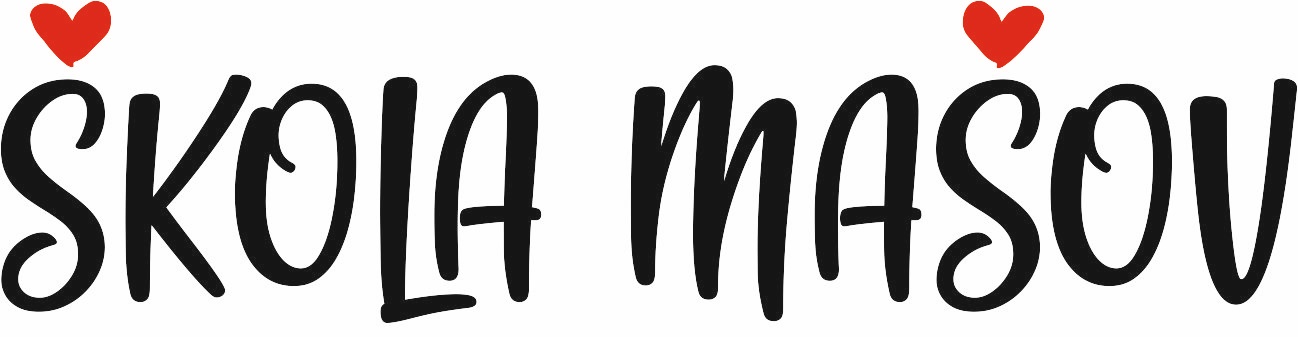 AREÁL MAŠKOVKA
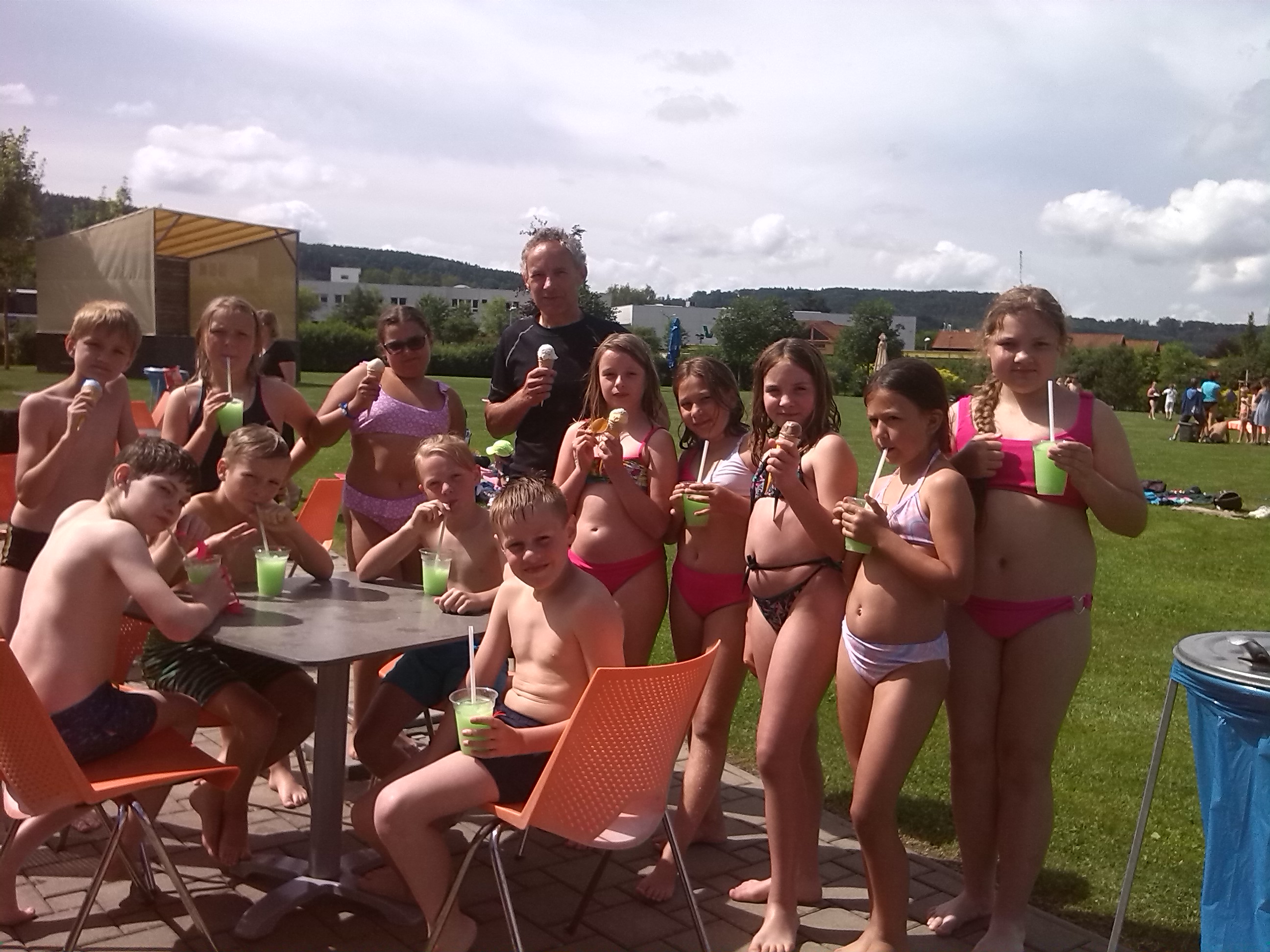 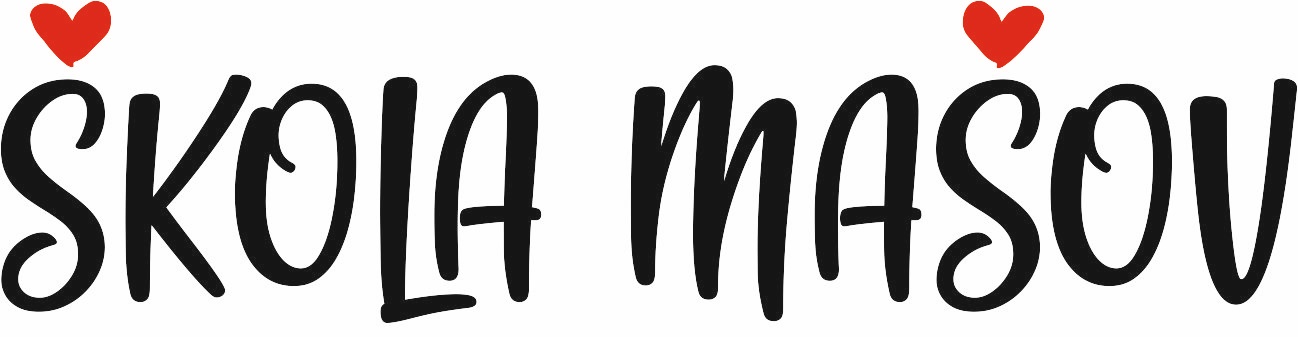 KONEC

OBRÁZKY  POSKLÁDAL  LIBOR  PATOČKA